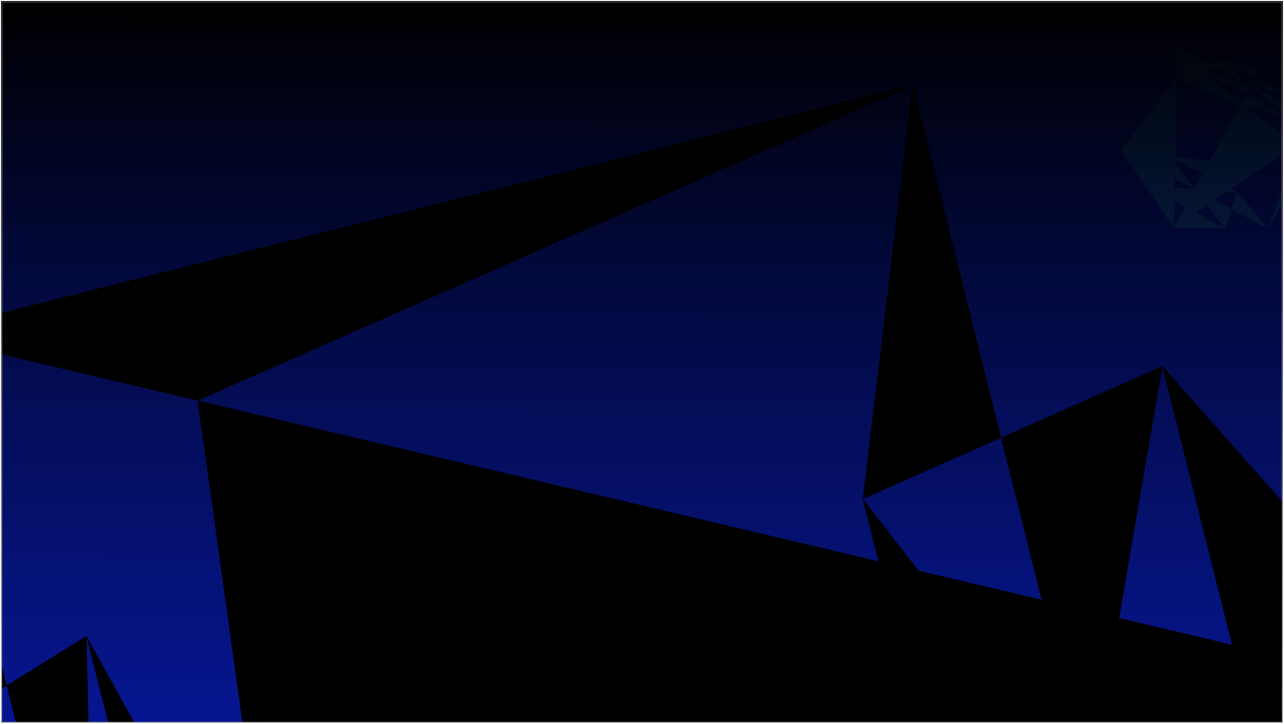 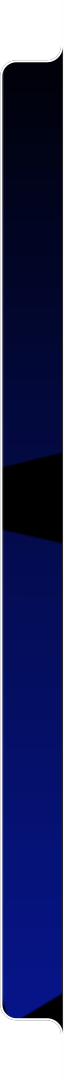 Filtersegment
﻿
Kjønn, alder & geografi
Valgt dato: fra 2022-01-01 til 2023-12-31 Det Norske Teatret
﻿
﻿
Bor du i Norge?
Base: 1656
Hvordan vil du beskrive deg selv?
Base: 1656
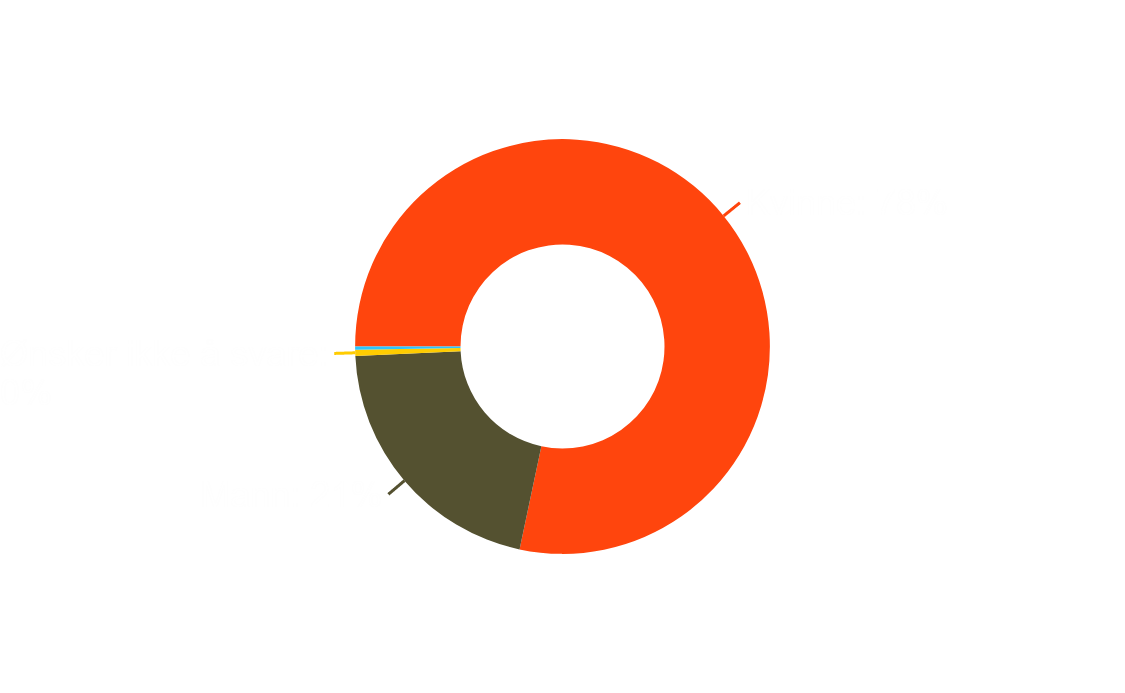 Ikke underregion
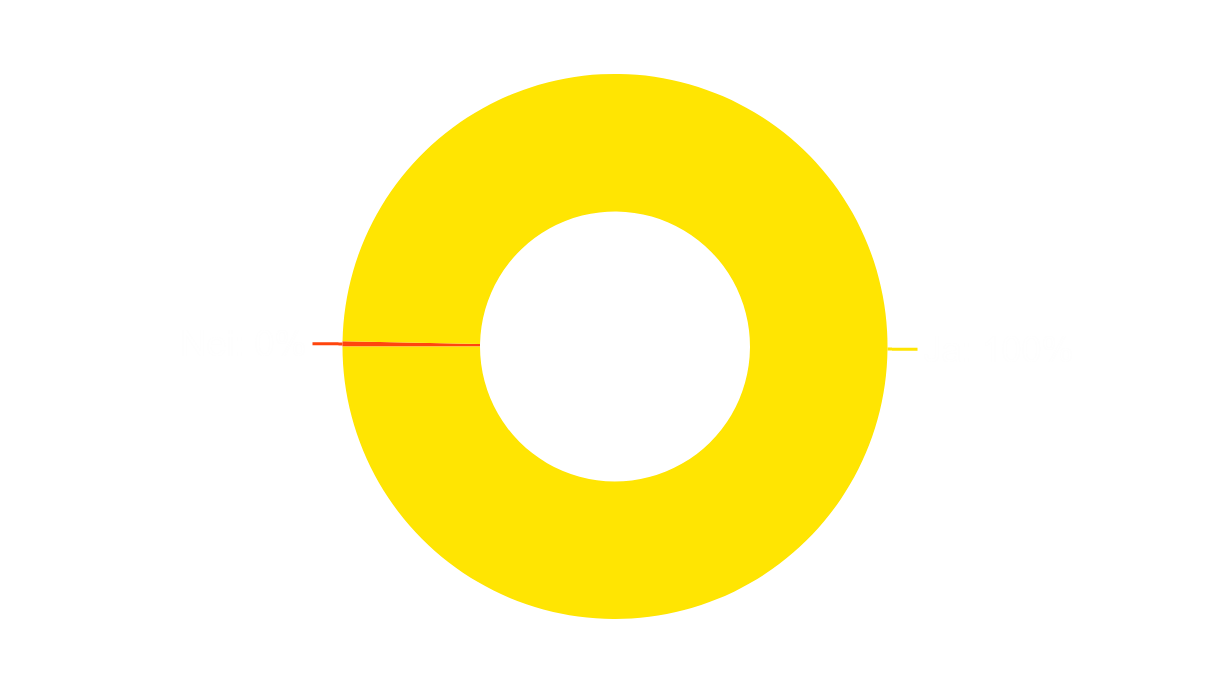 KJØNN, ALDER & GEOGRAFI
﻿
Hvilket år er du født?
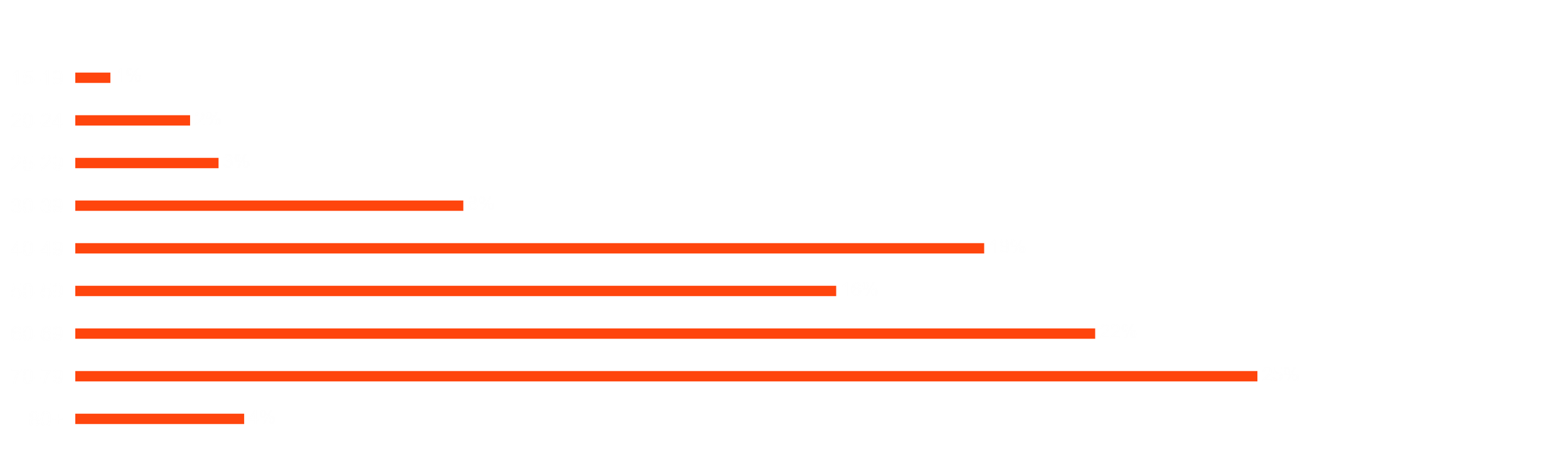 Base: 1656
On	​
Off	​
< Tilbake
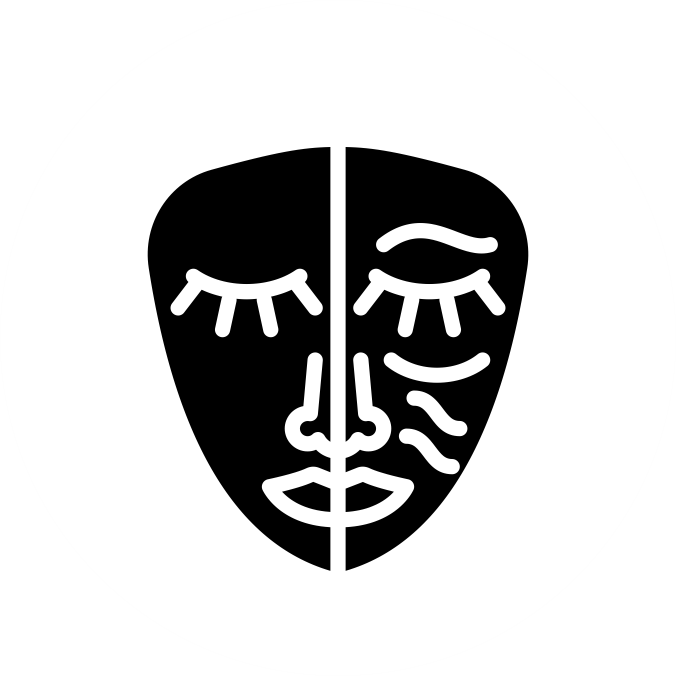 ﻿
Gjennomsnittsalder:
57
Kjønn, alder 
& geografi
﻿
PUBLIKUM
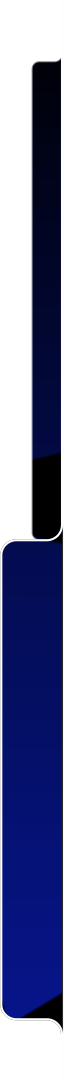 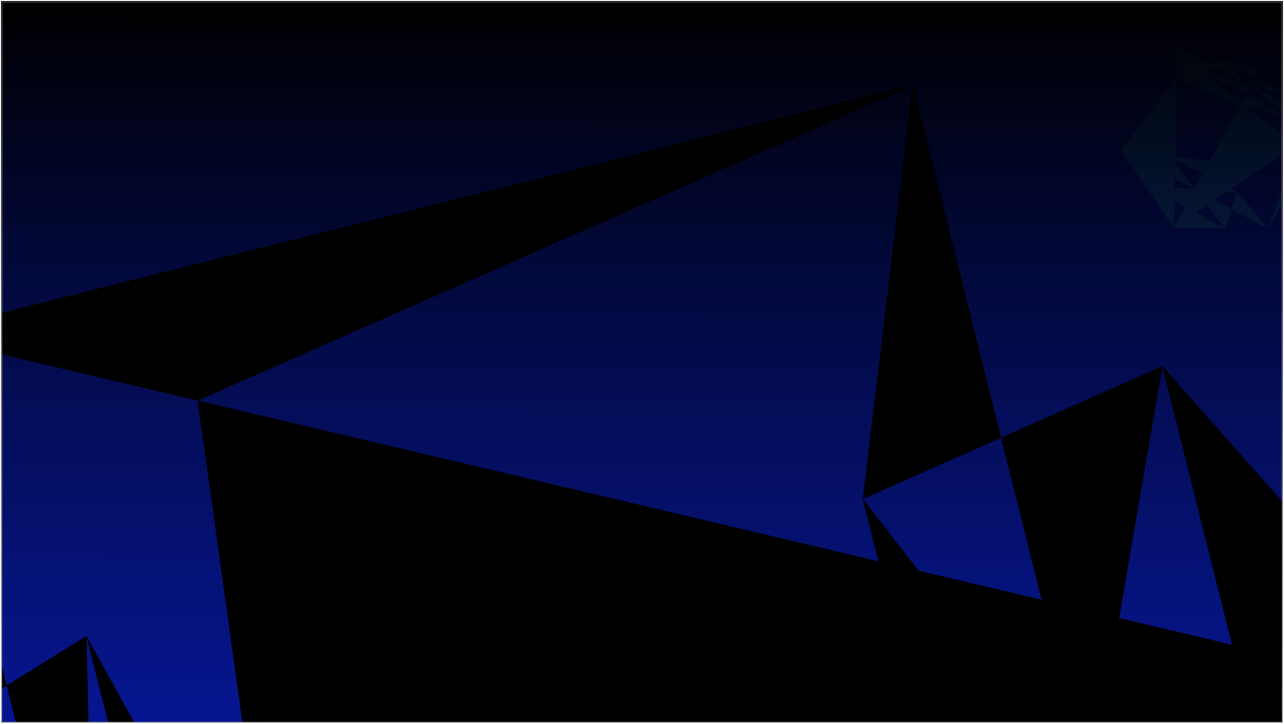 ﻿
Filtersegment
PUBLIKUM
PUBLIKUM
>
>
Velg
Velg
Ikke underregion
Akkumulere
Akkumulere
SØYLER INDIKERT MED BLÅGRØNNE NYANSER KONTROLLERES AV RULLEGARDINMENYENE PÅ HØYRE SIDE
SØYLER INDIKERT MED GULE NYANSER KONTROLLERES AV RULLEGARDINMENYENE PÅ HØYRE SIDE
Survey: Publikum
Segment: Velg > Akkumulere: Alle valgt
Data inkluderer følgende brukersted: Alle brukersted valgt
Survey: Publikum
Segment: Velg > Akkumulere: Alle valgt
Data inkluderer følgende brukersted: Alle brukersted valgt
TYPE ARRANGEMENT
Basert på din opplevelse hos oss, hvor sannsynlig er det at du vil anbefale andre å besøke AVSENDERNAVN?
Valgt dato fra 2022-01-01 til 2023-12-31 Ikke valgt filter
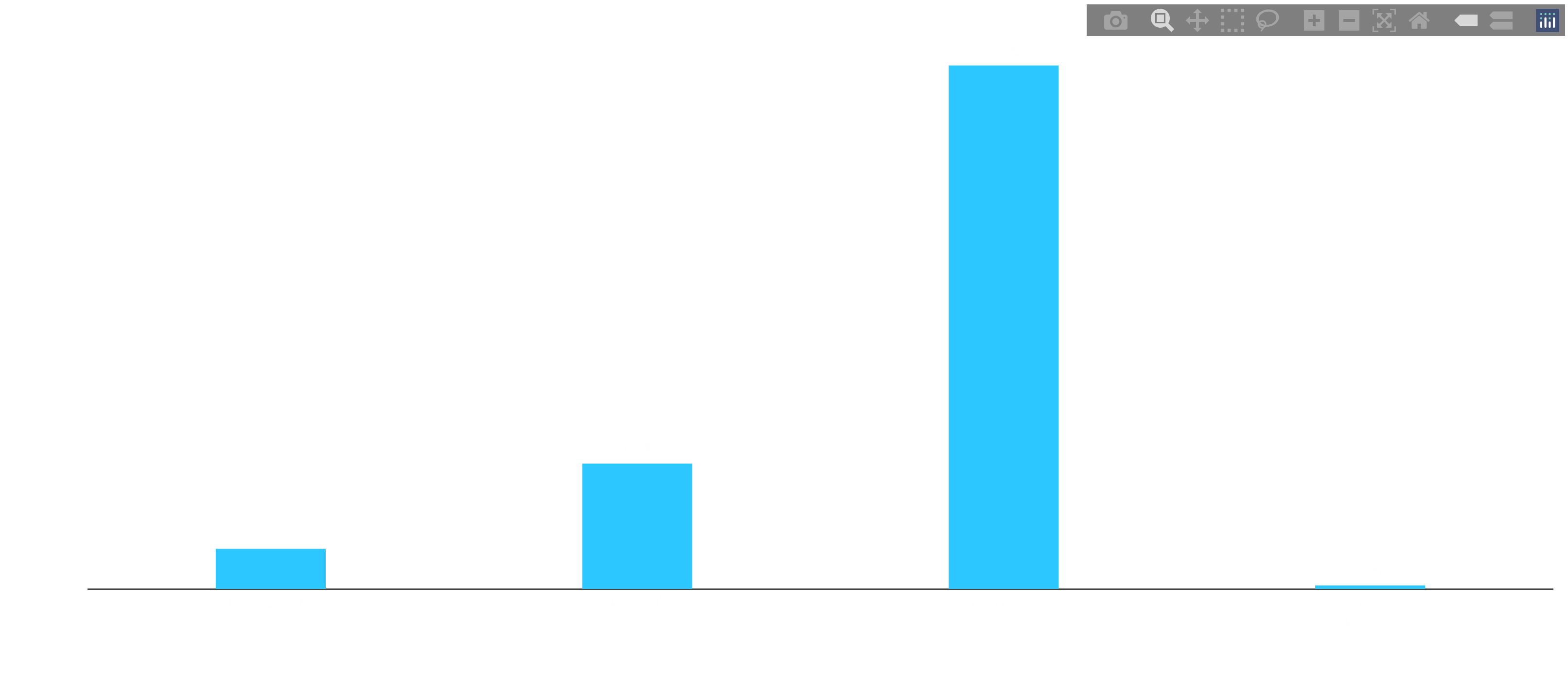 On	​
Off	​
NPS ANBEFALING
< Tilbake
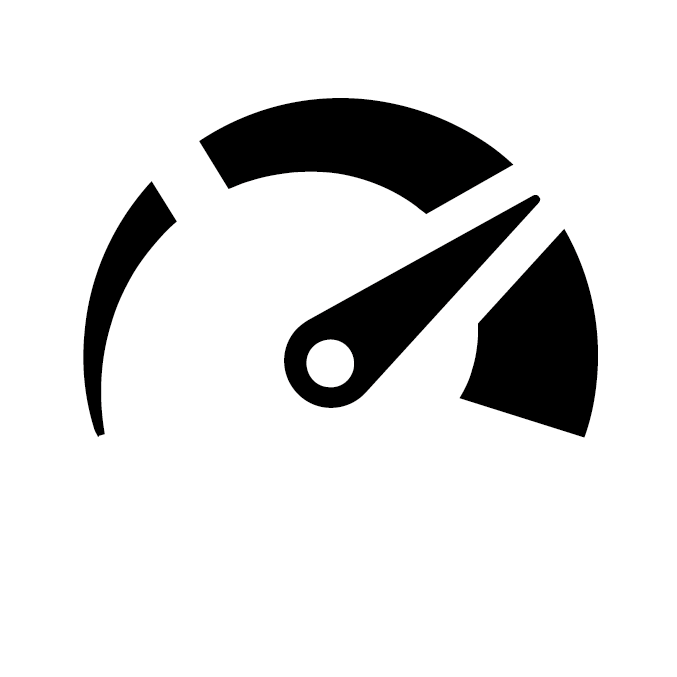 Arrangement
﻿
SAMMENLIGNING
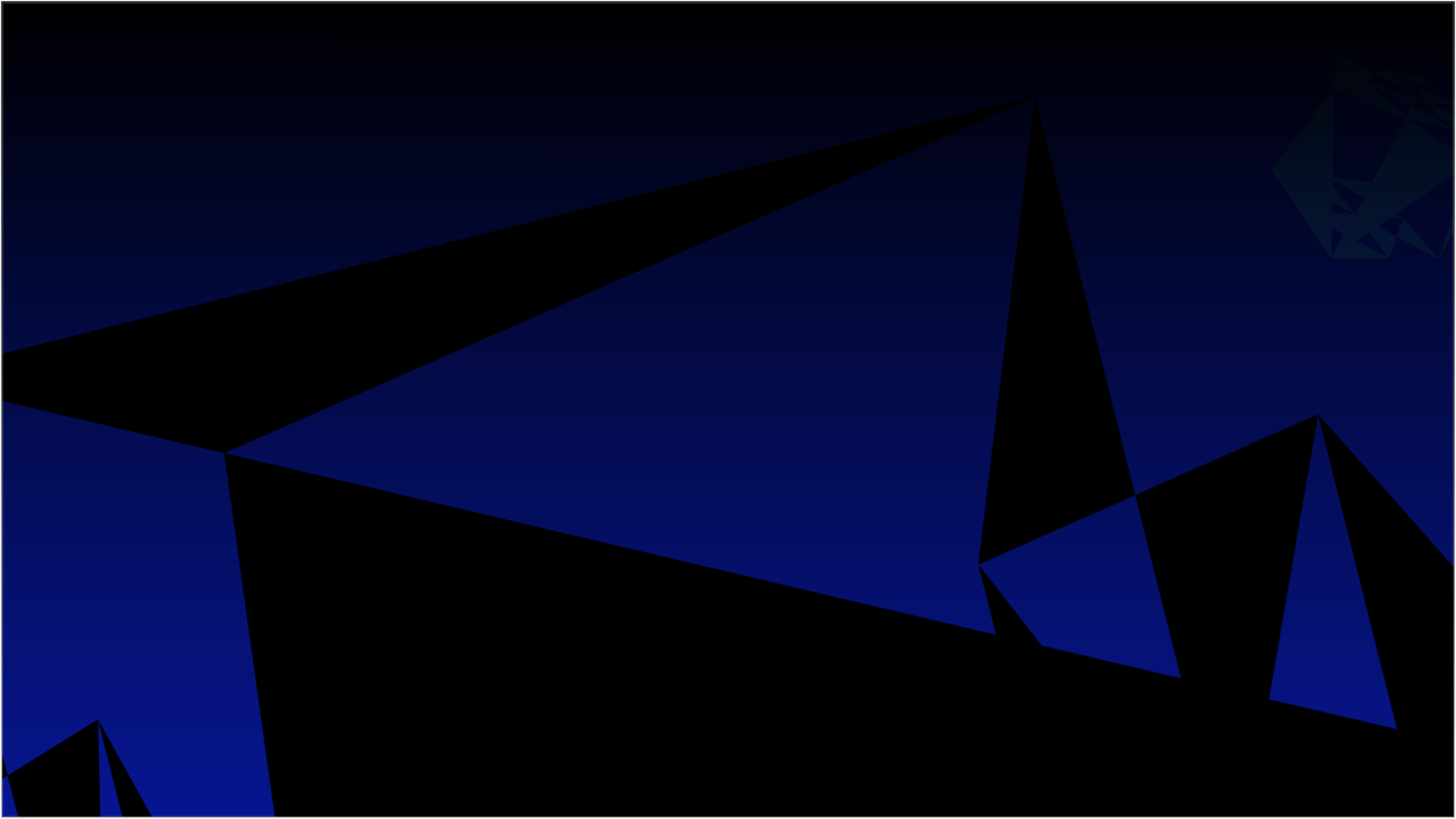 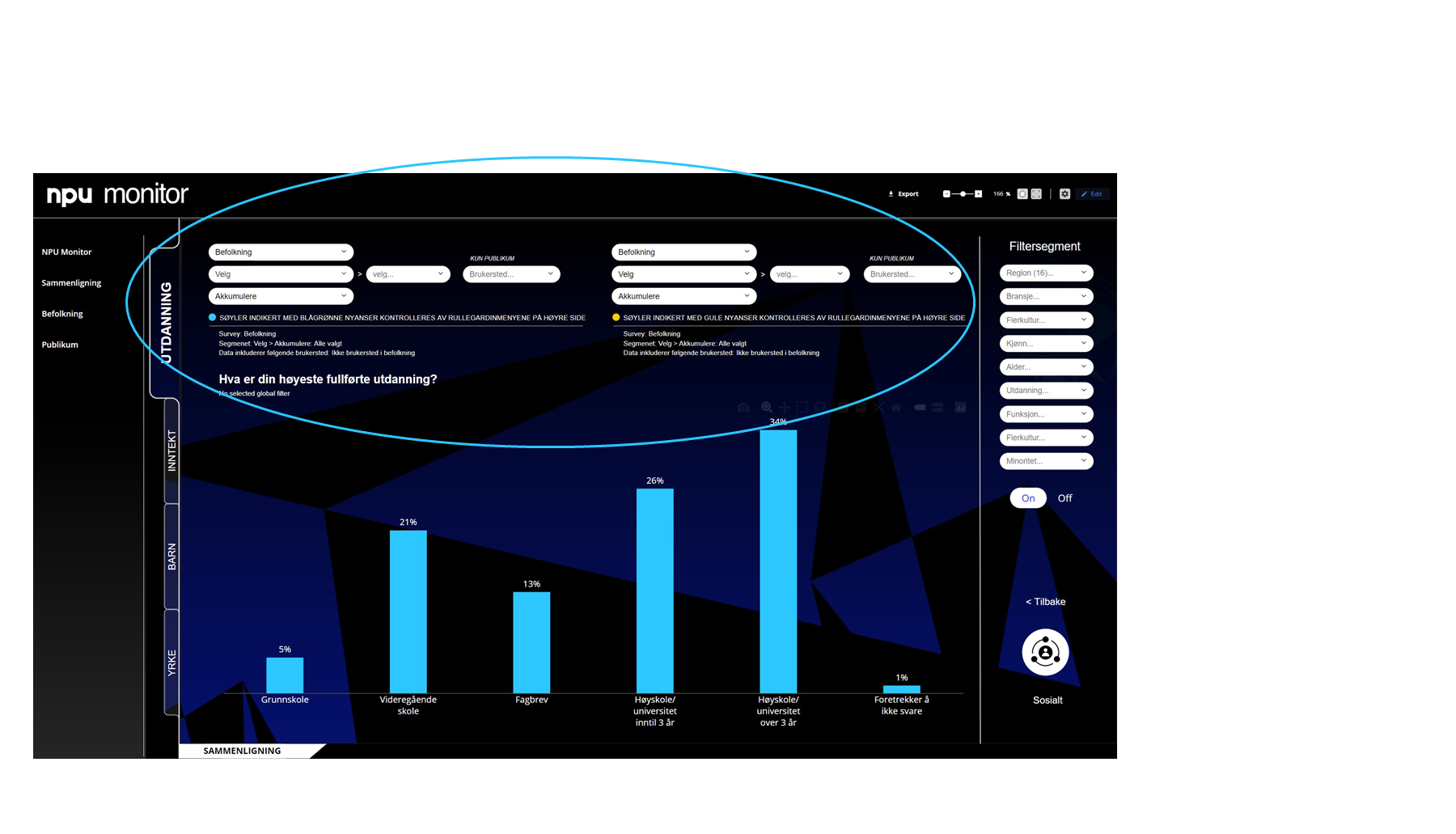 <
>
< Tilbake
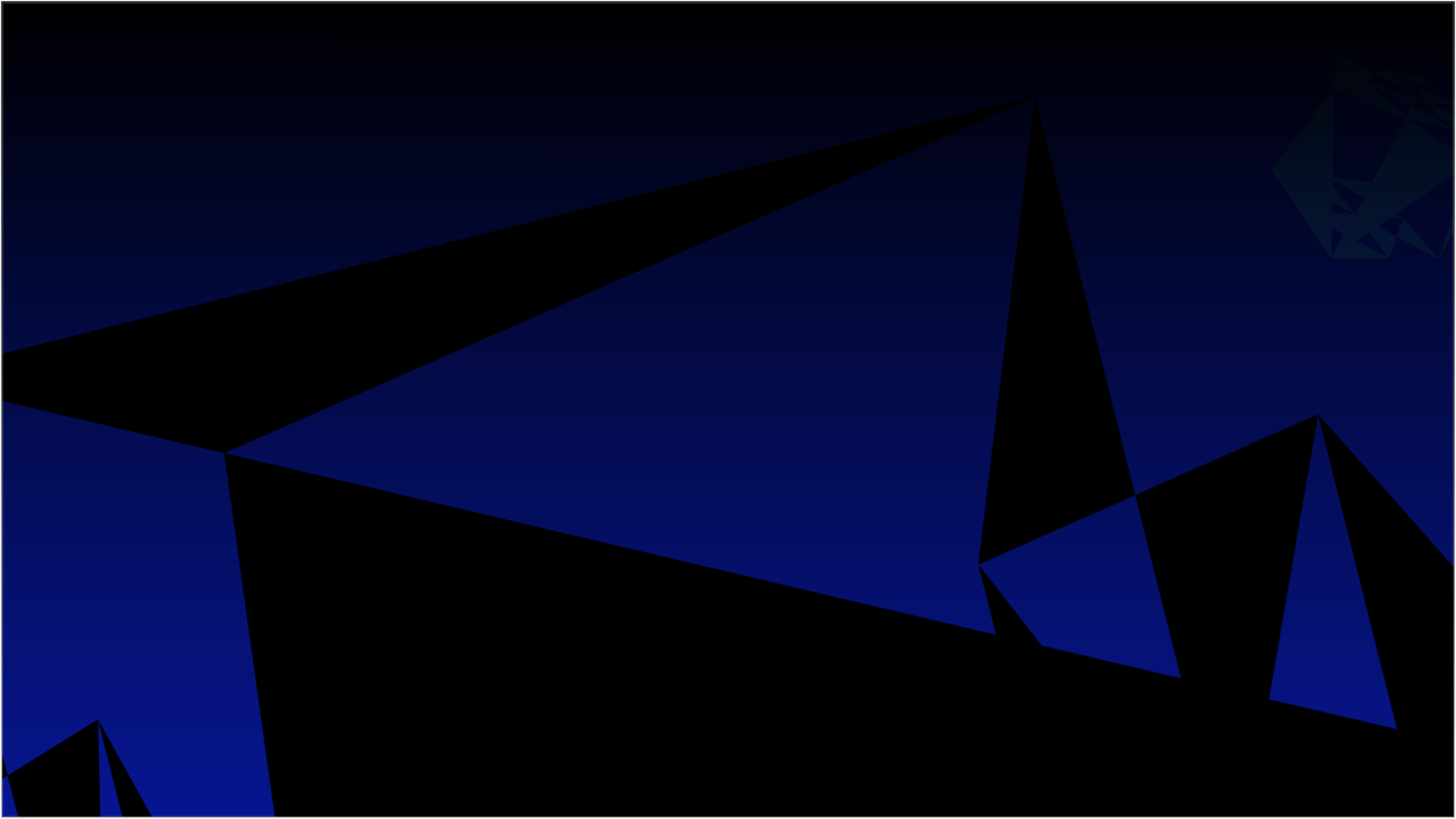 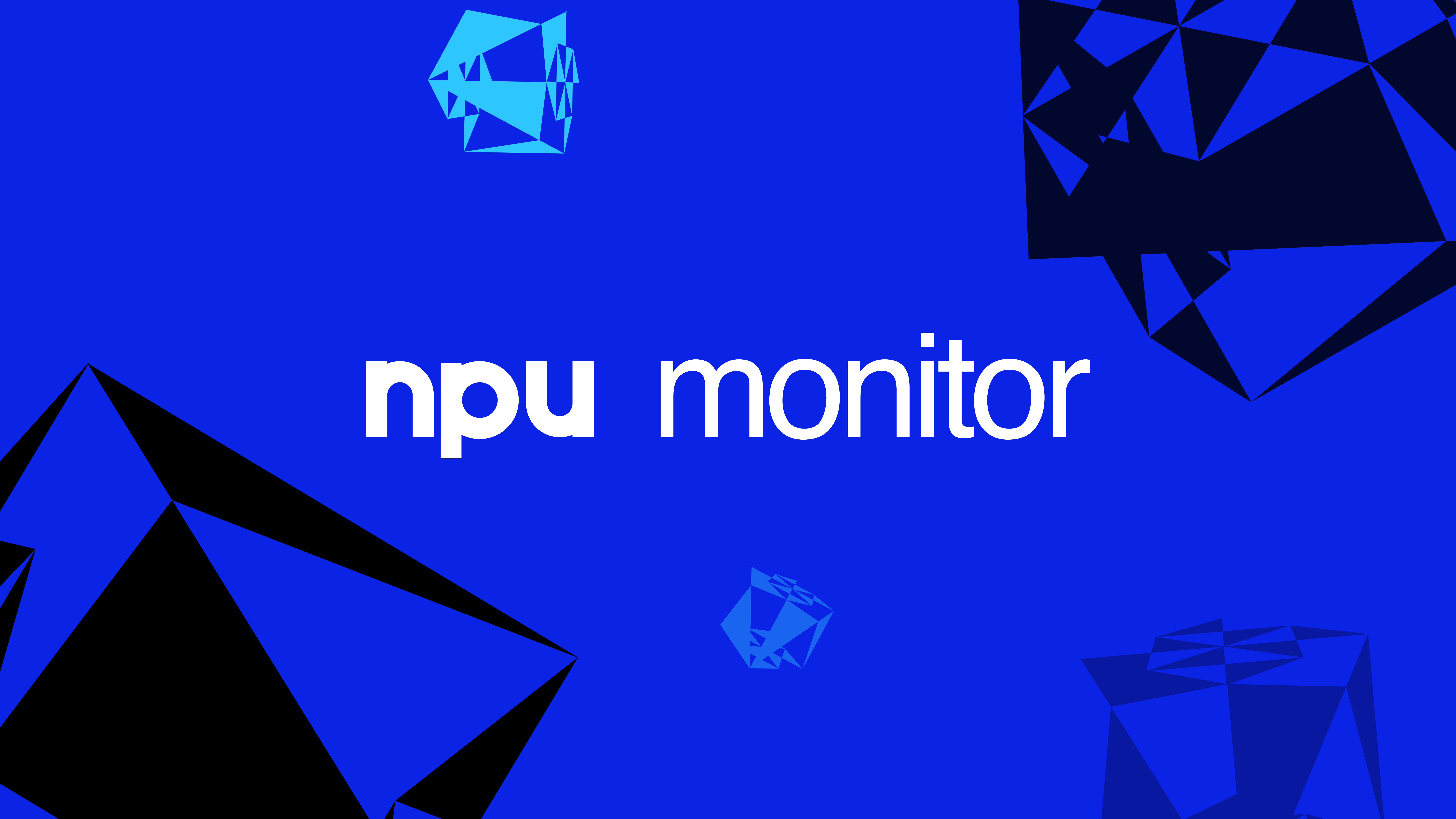 ﻿
Sammenligning
﻿
Befolkning
sammenligning
﻿
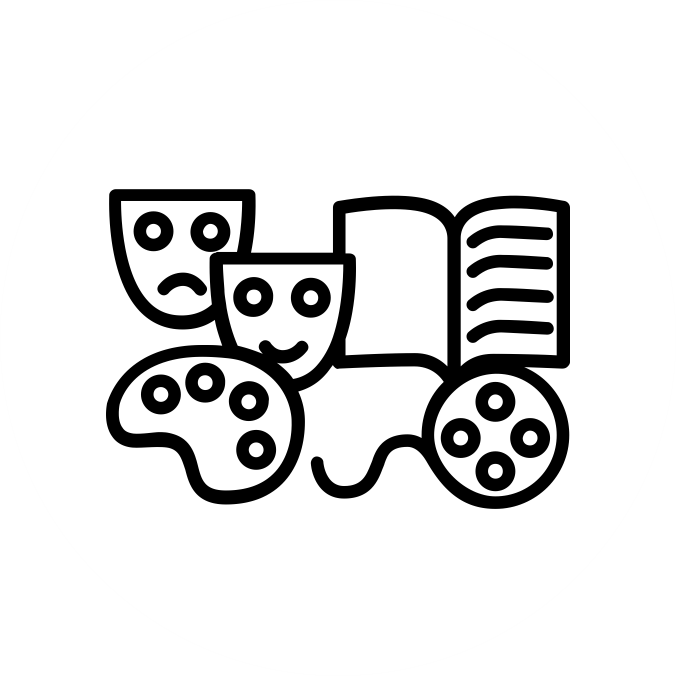 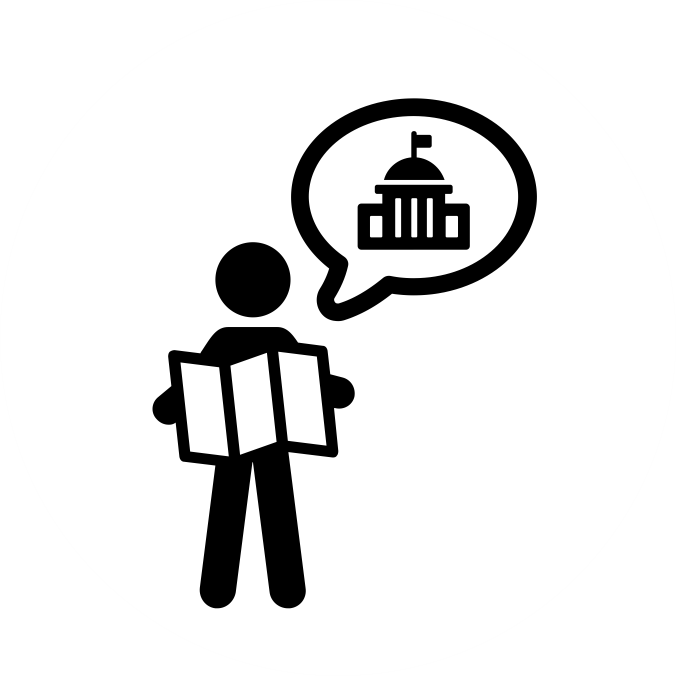 Startdato:
Sluttdato:
Interesse
2022-01-01
2023-12-31
Besøk
﻿
Publikum
﻿
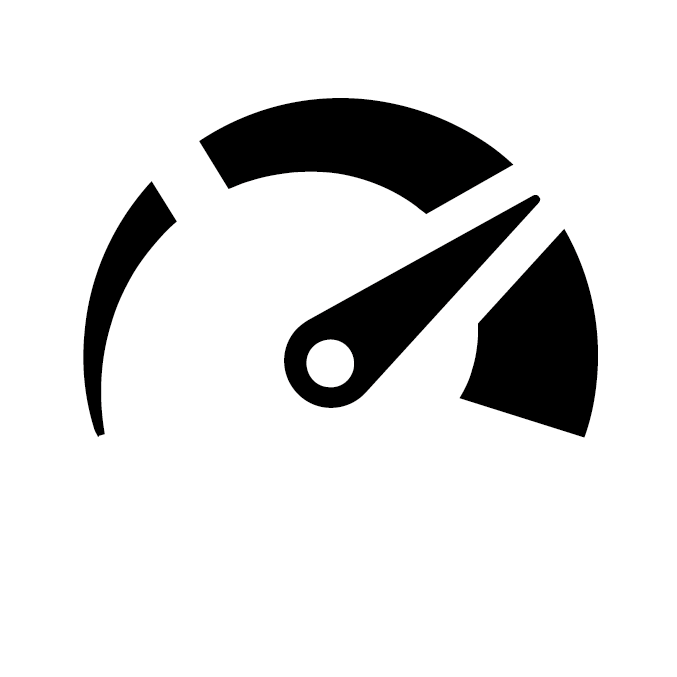 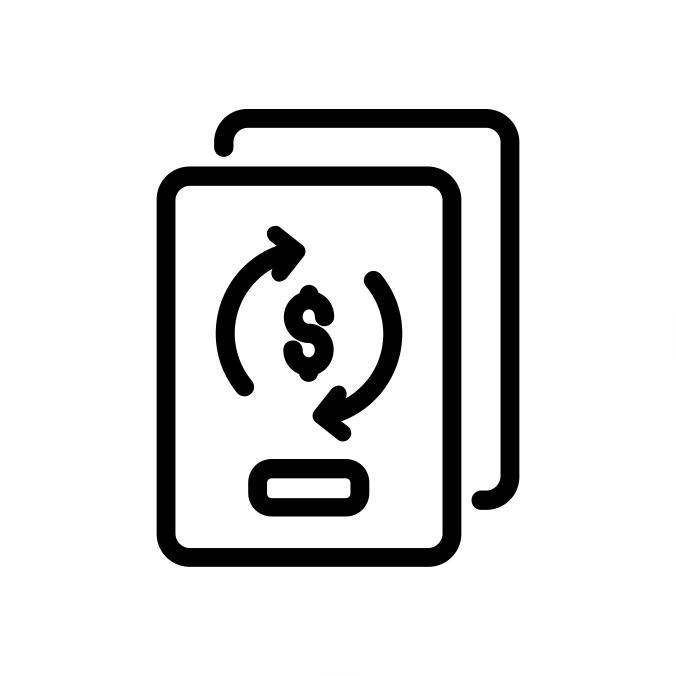 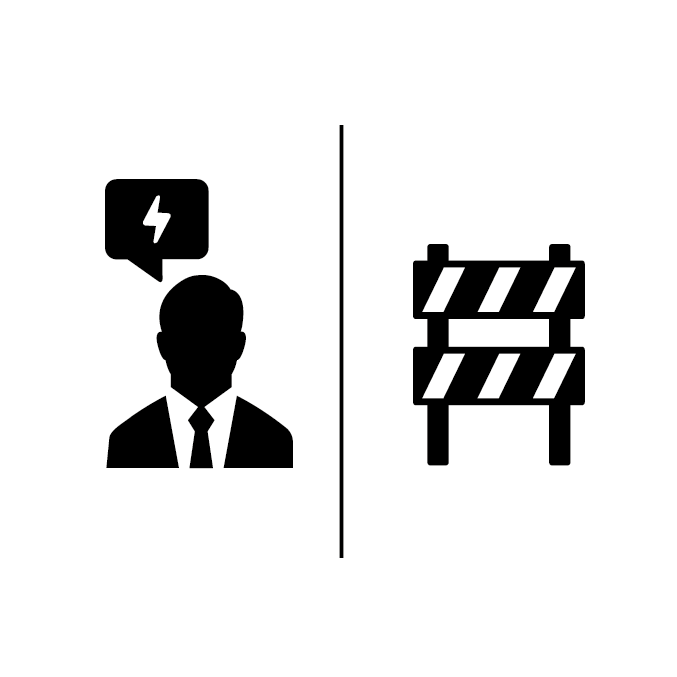 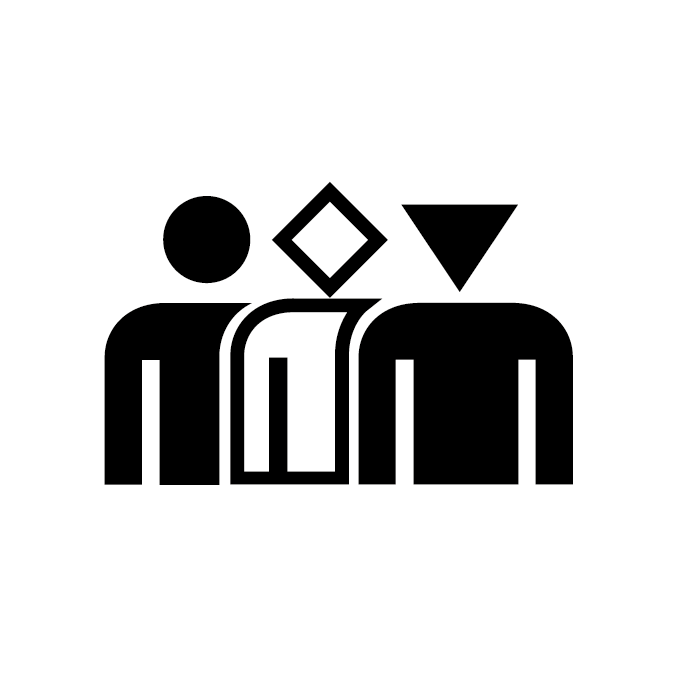 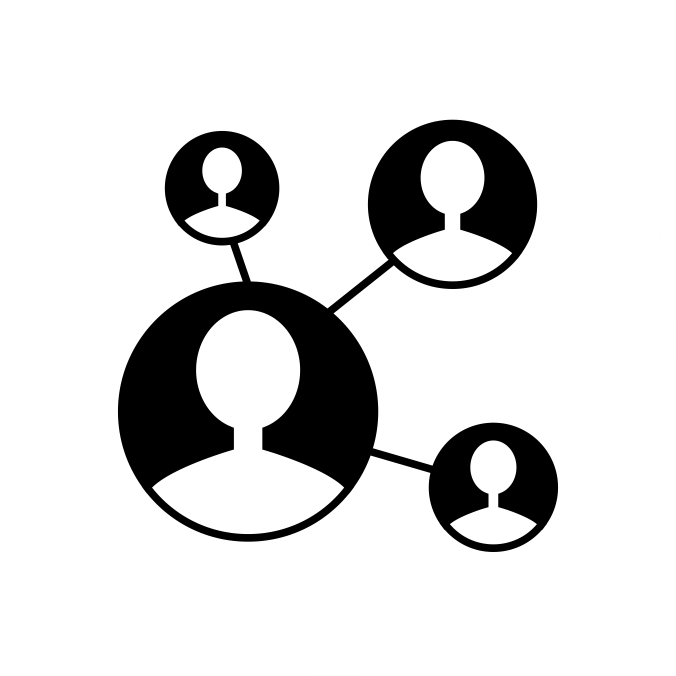 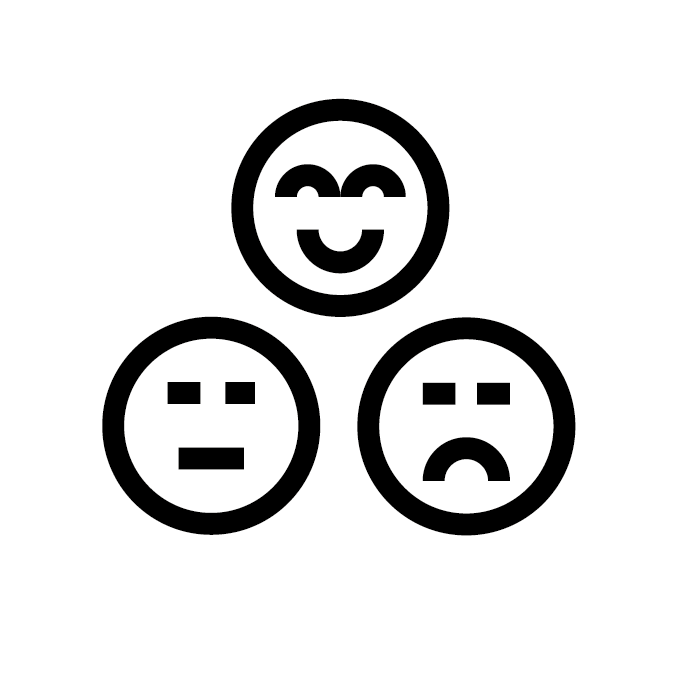 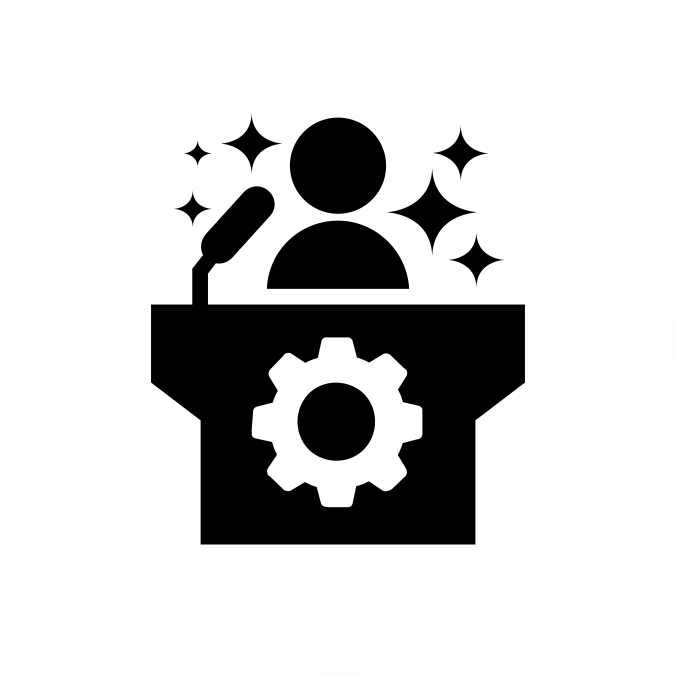 Arrangement
Billett
Besøk & Motivasjon
Annonser
Sos Medier
Anbefaling
Politisk Preferanse
Befolkning vs. Publikum
﻿
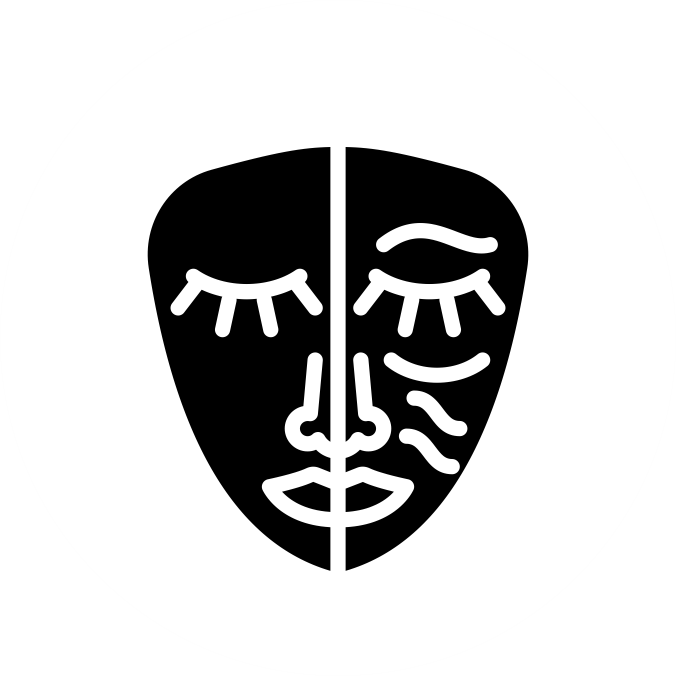 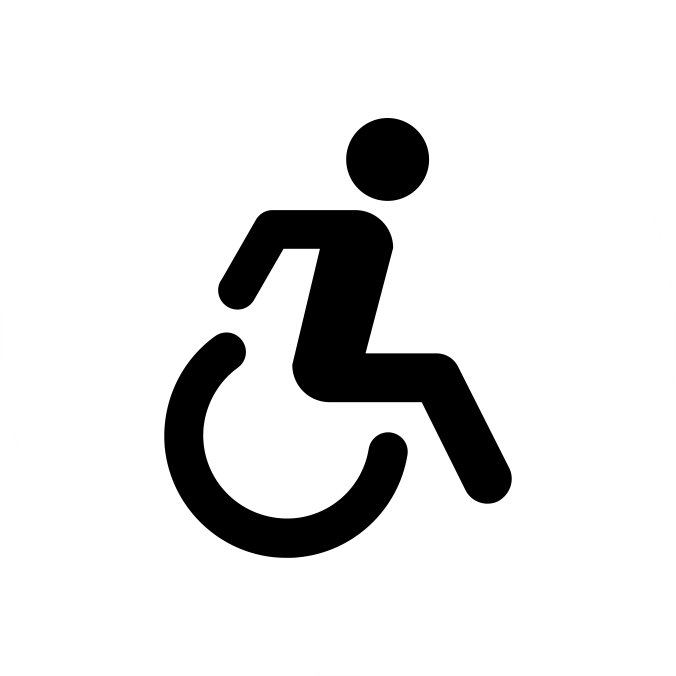 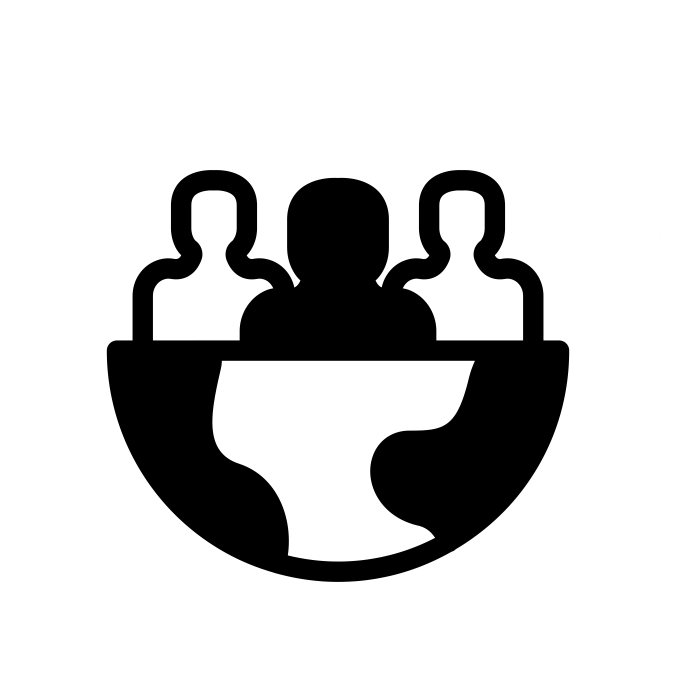 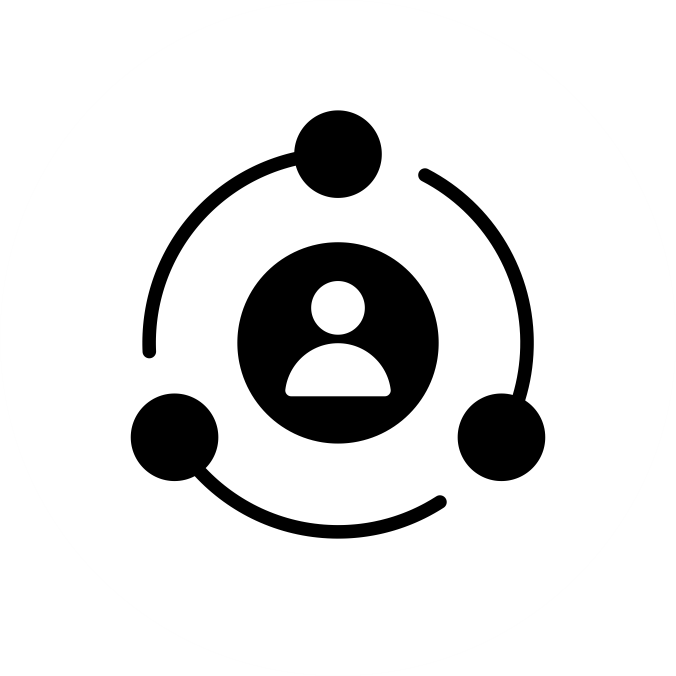 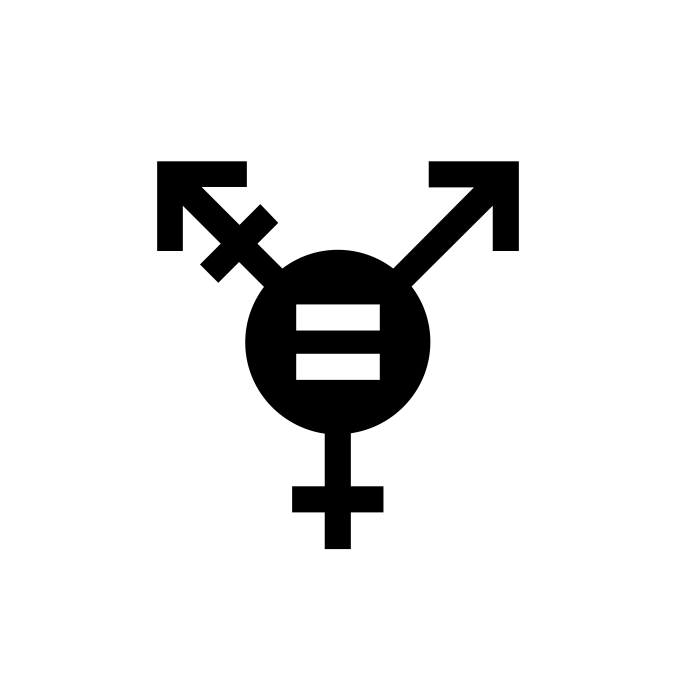 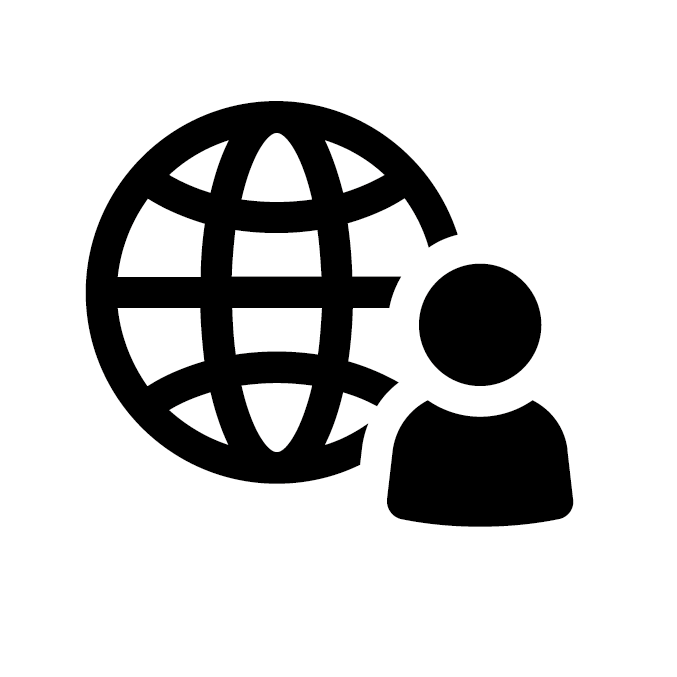 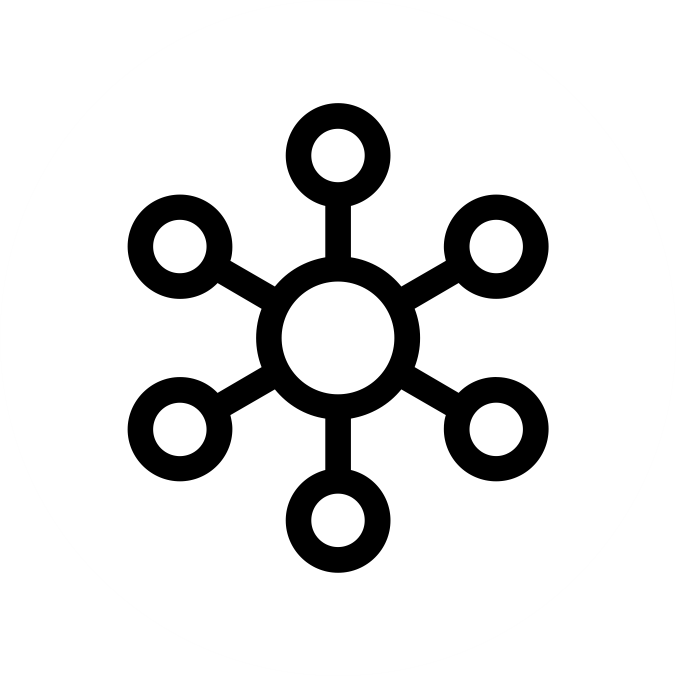 Alder, Kjønn
 & Geografi
Funksjon
Minoritet
& Flerkultur
Sosialt
Kultursegmenter
(Cultur Segments)
Kanal
LHBTIQ+
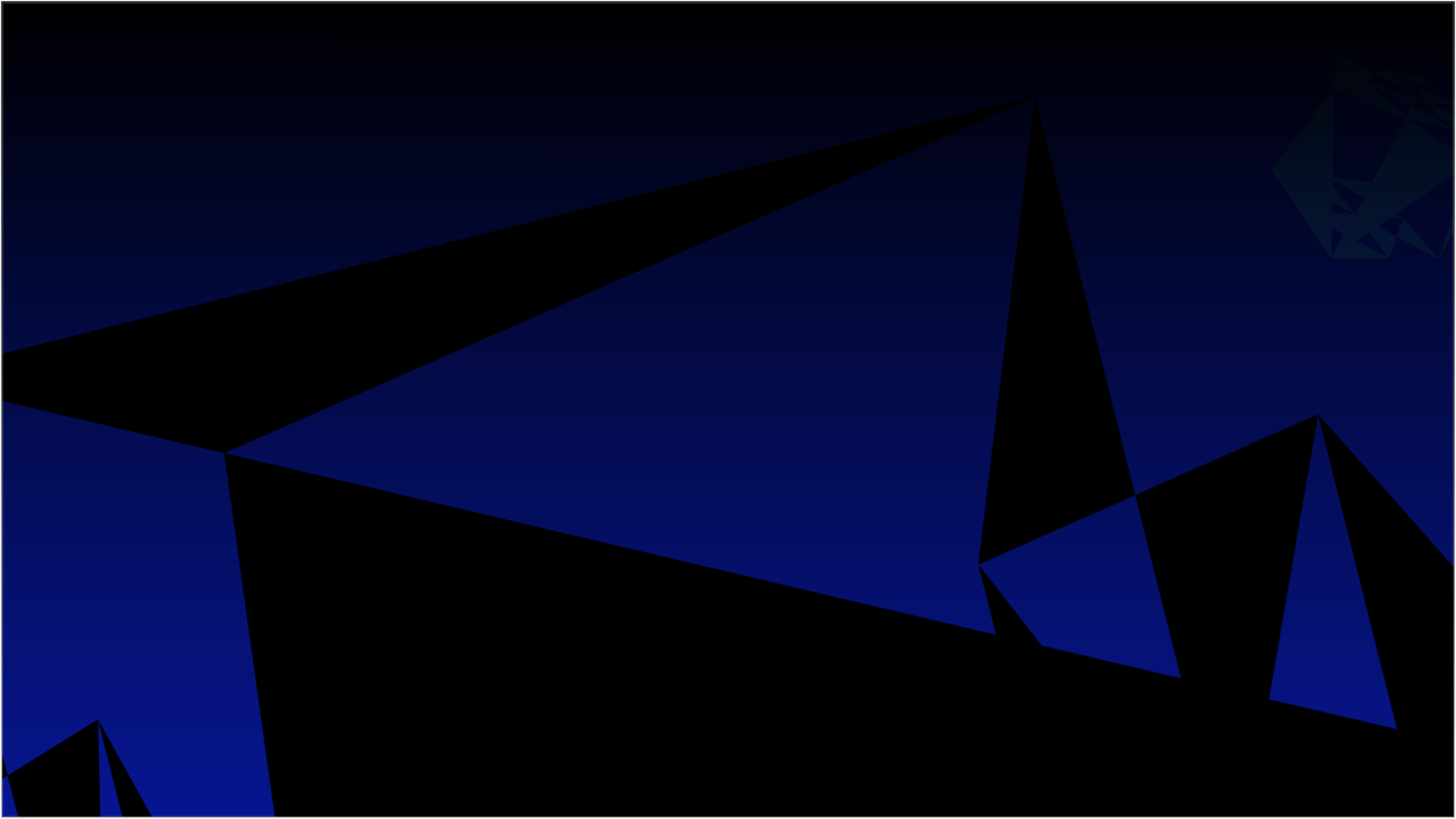 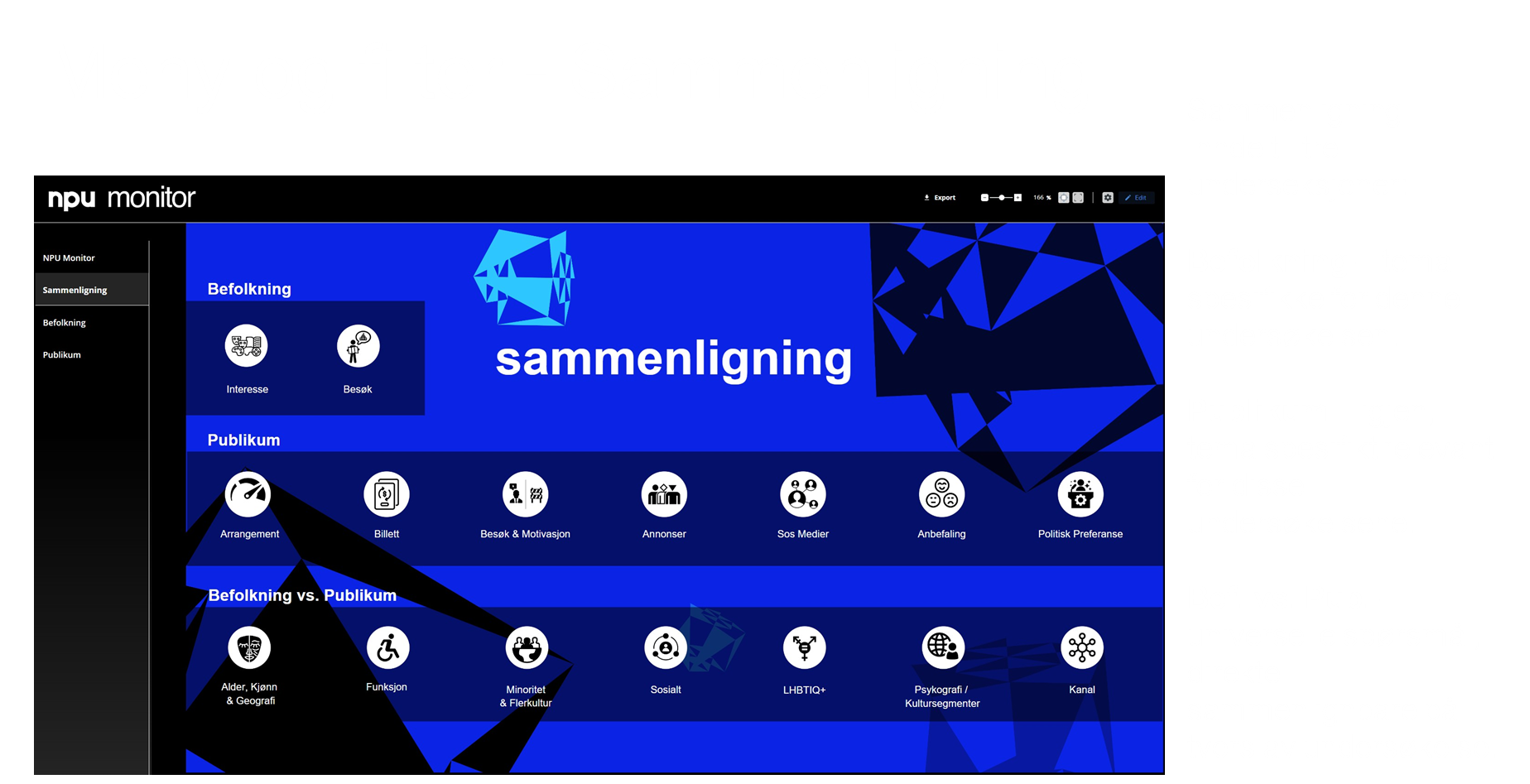 <
>
< Tilbake
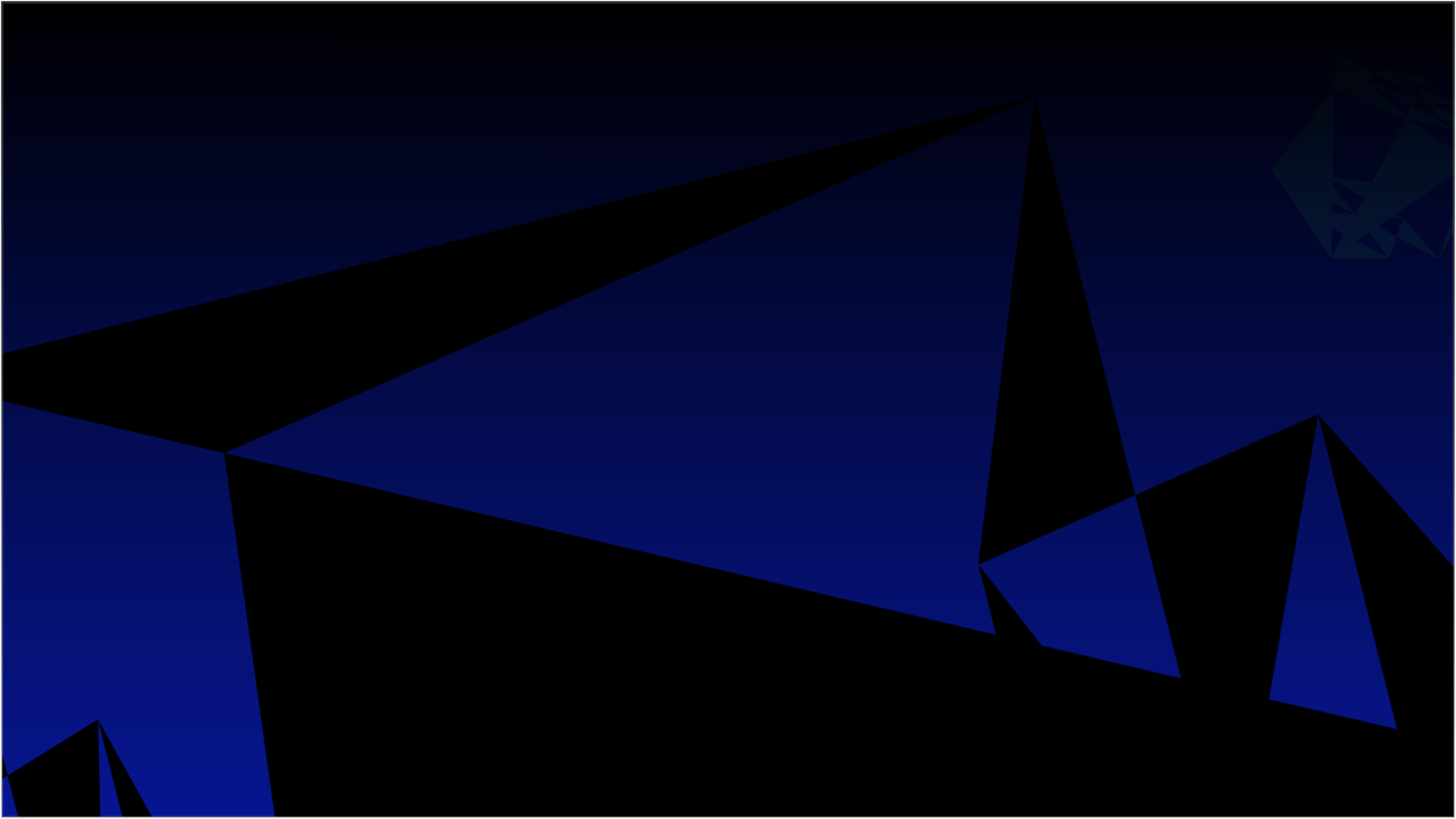 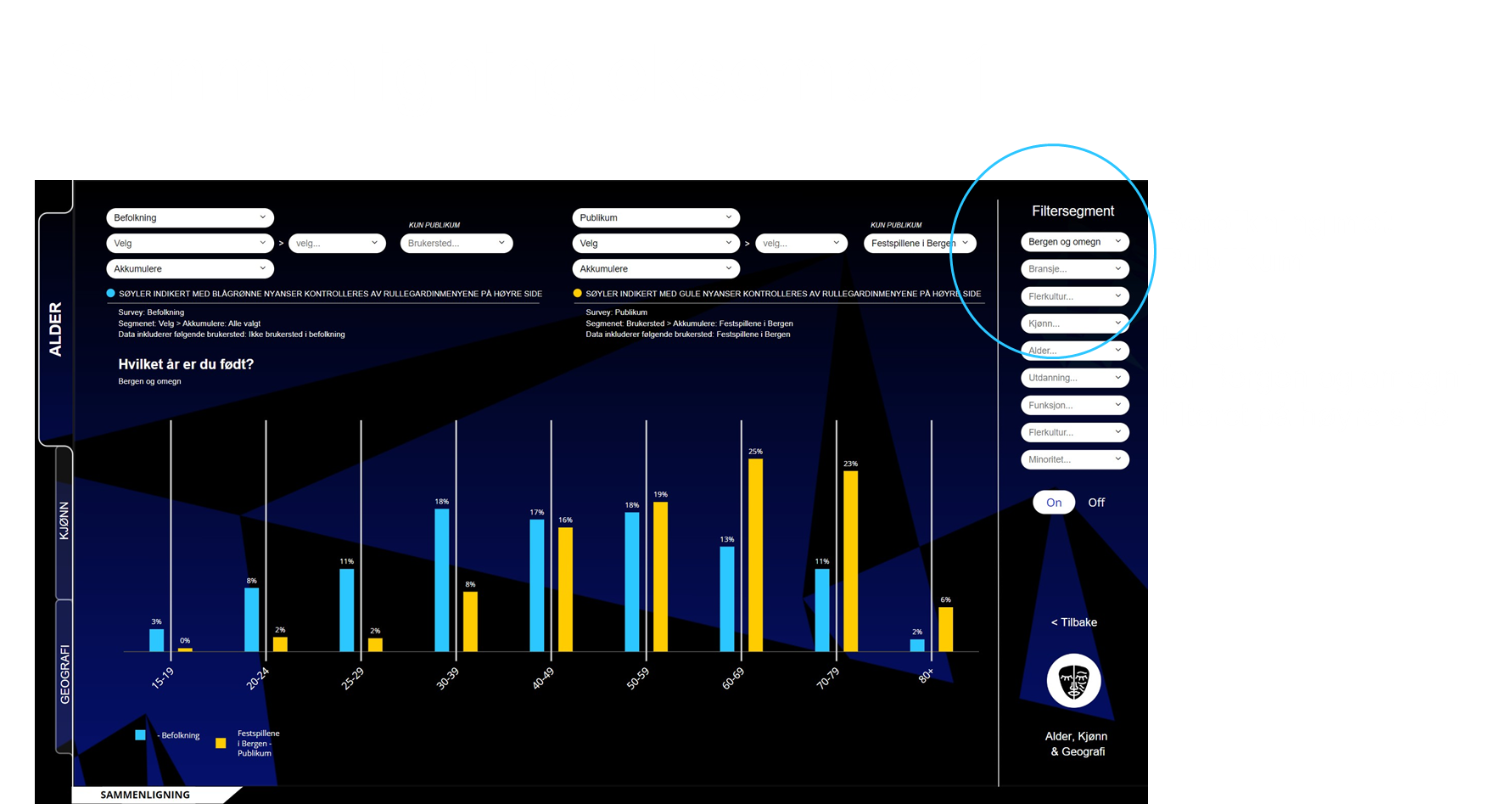 <
>
< Tilbake
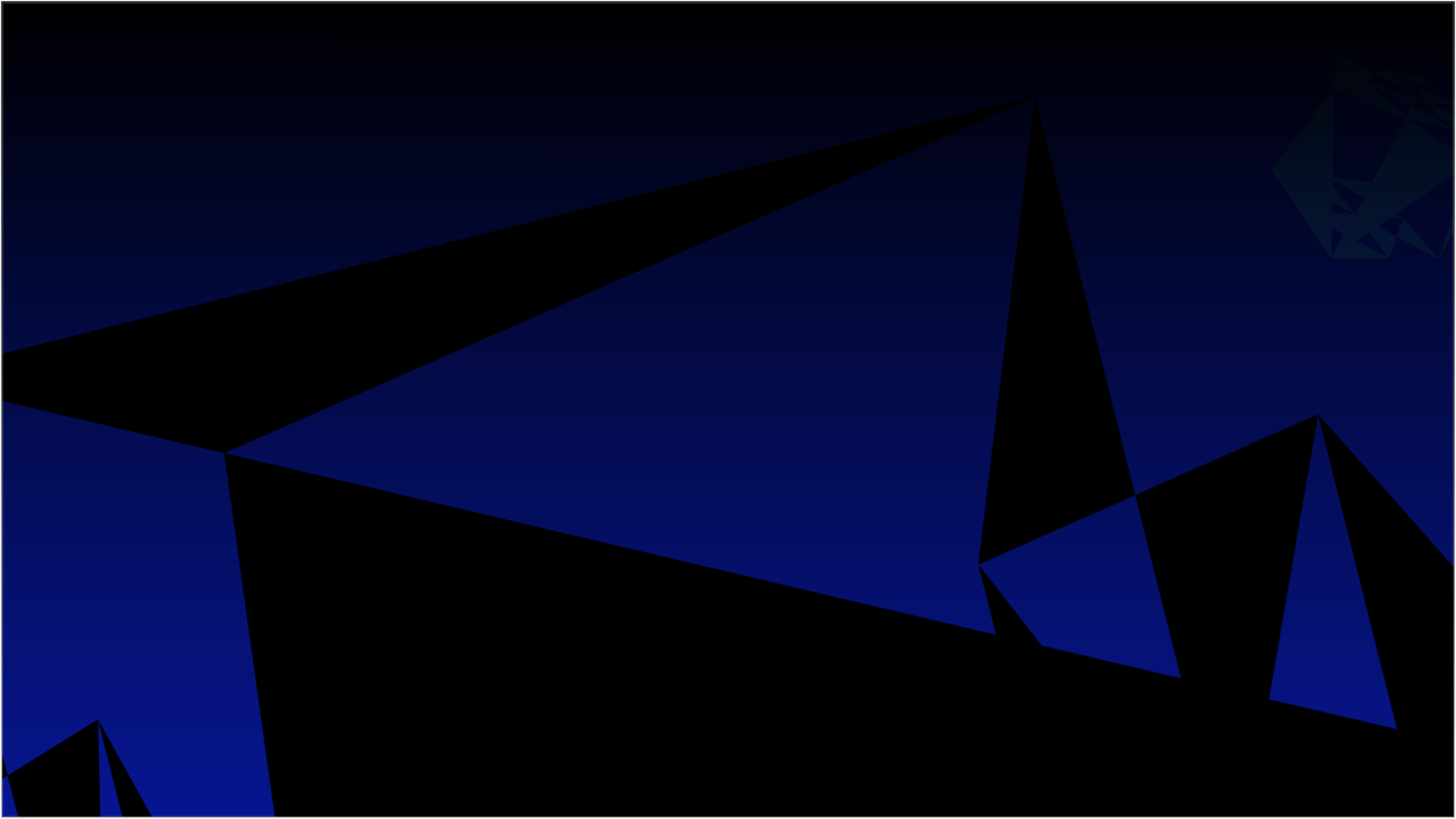 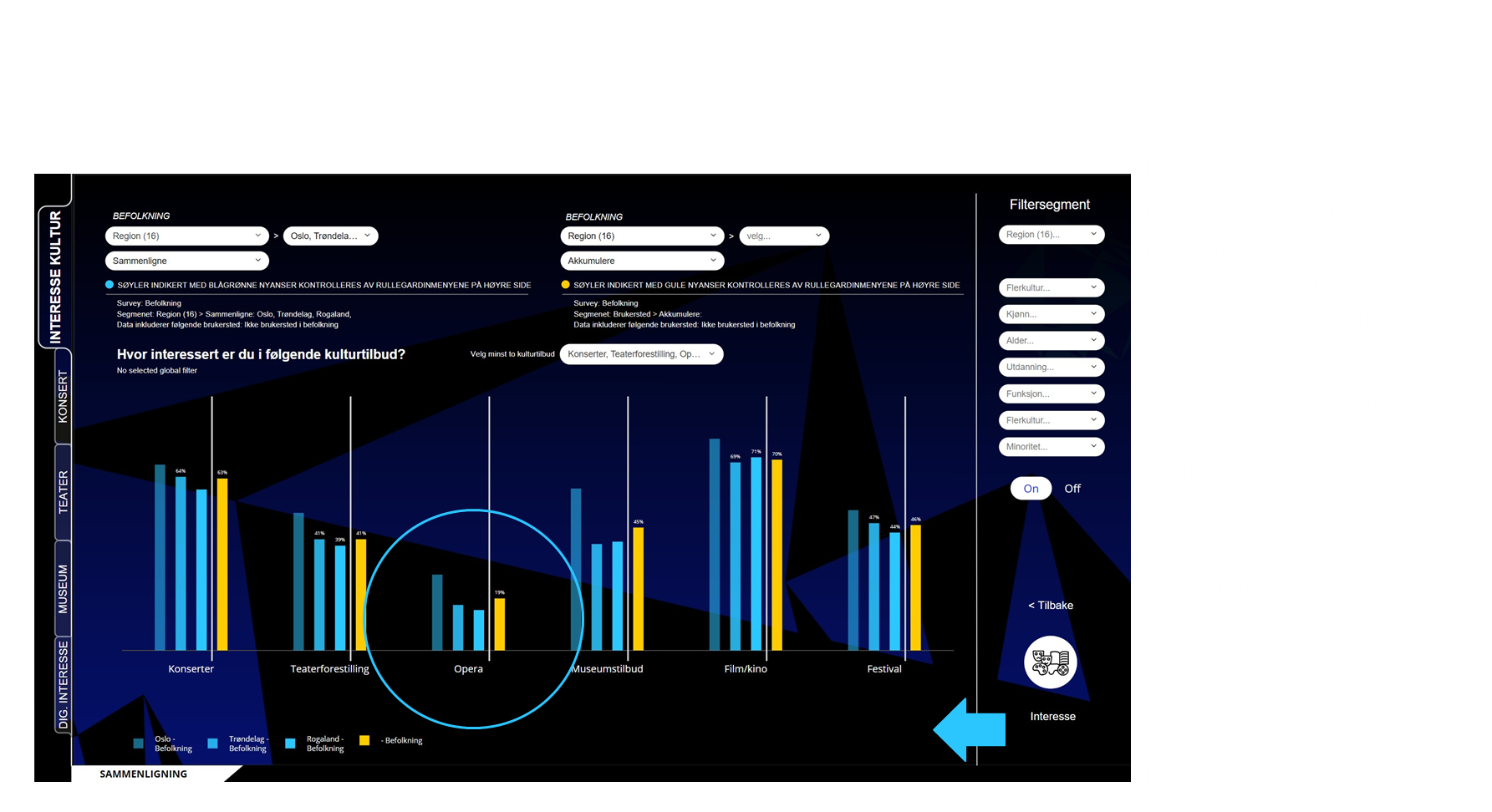 <
>
< Tilbake
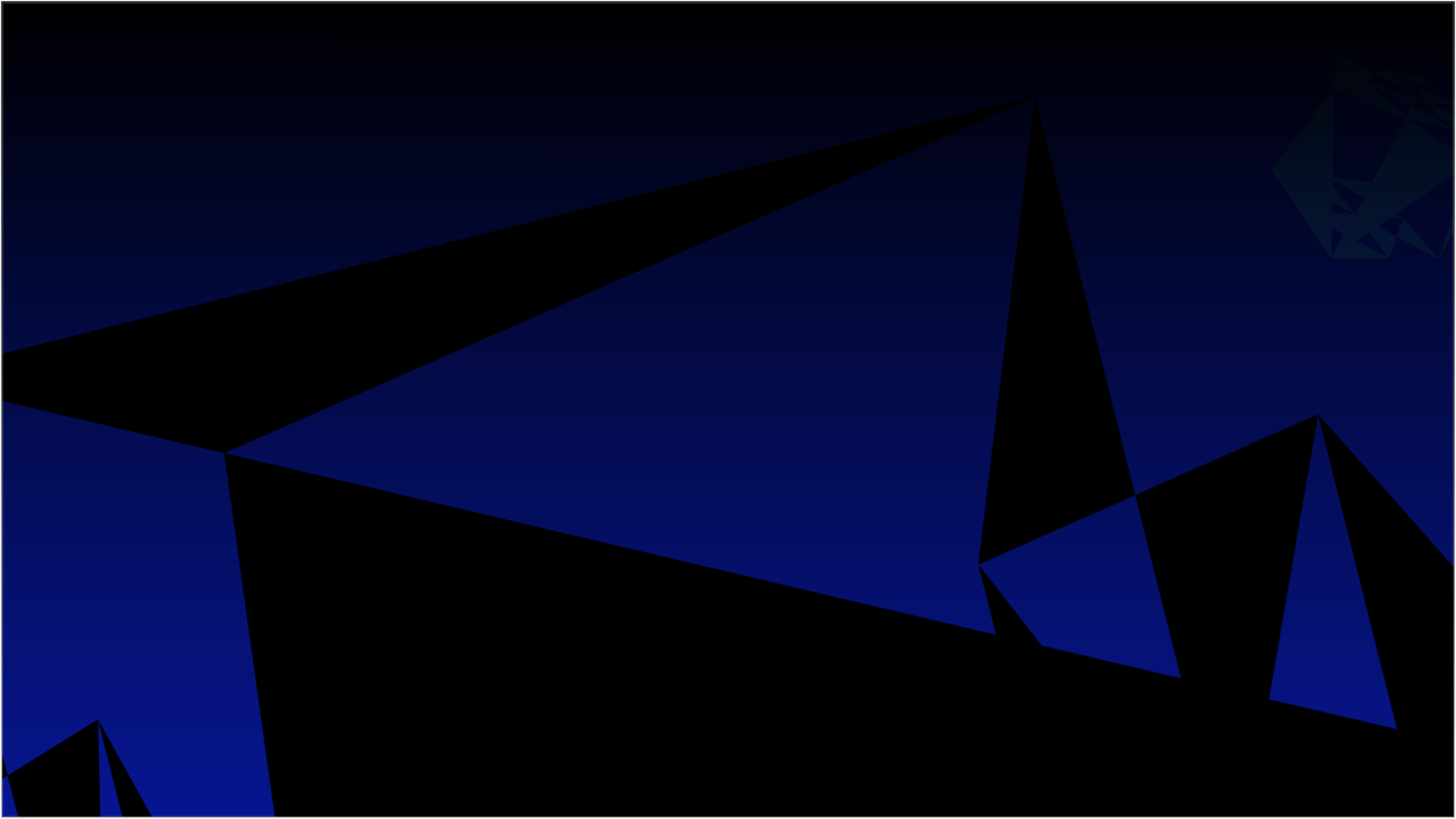 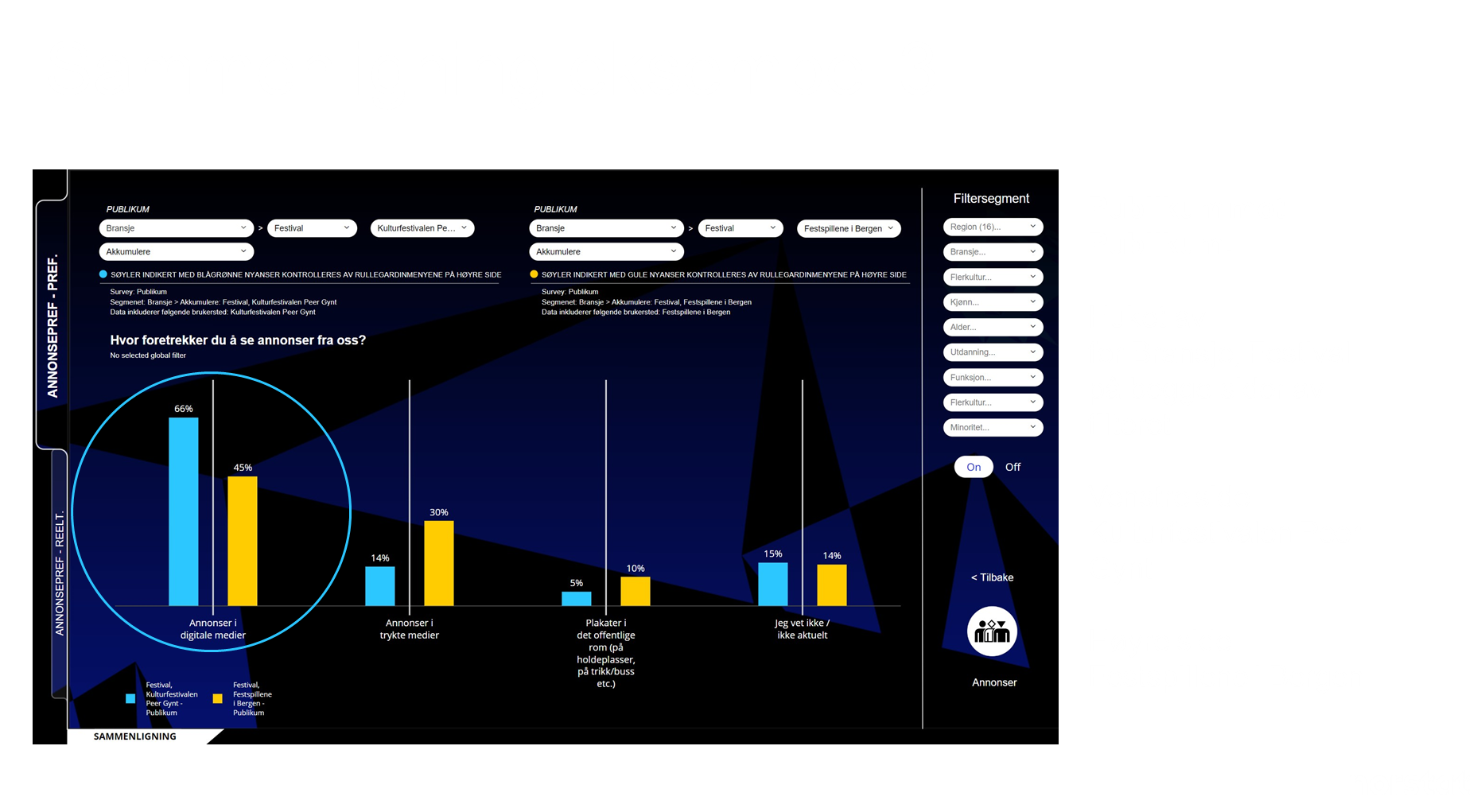 <
< Tilbake
signifikante funn for HMs publikum //HM publikum versus Oslo befolkning // HM publikum versus andre /museer osv.
Historisk Museum: analyse og funn i NPU Monitor Dashboard
Svend Aavitsland / NPU / 26.03.23
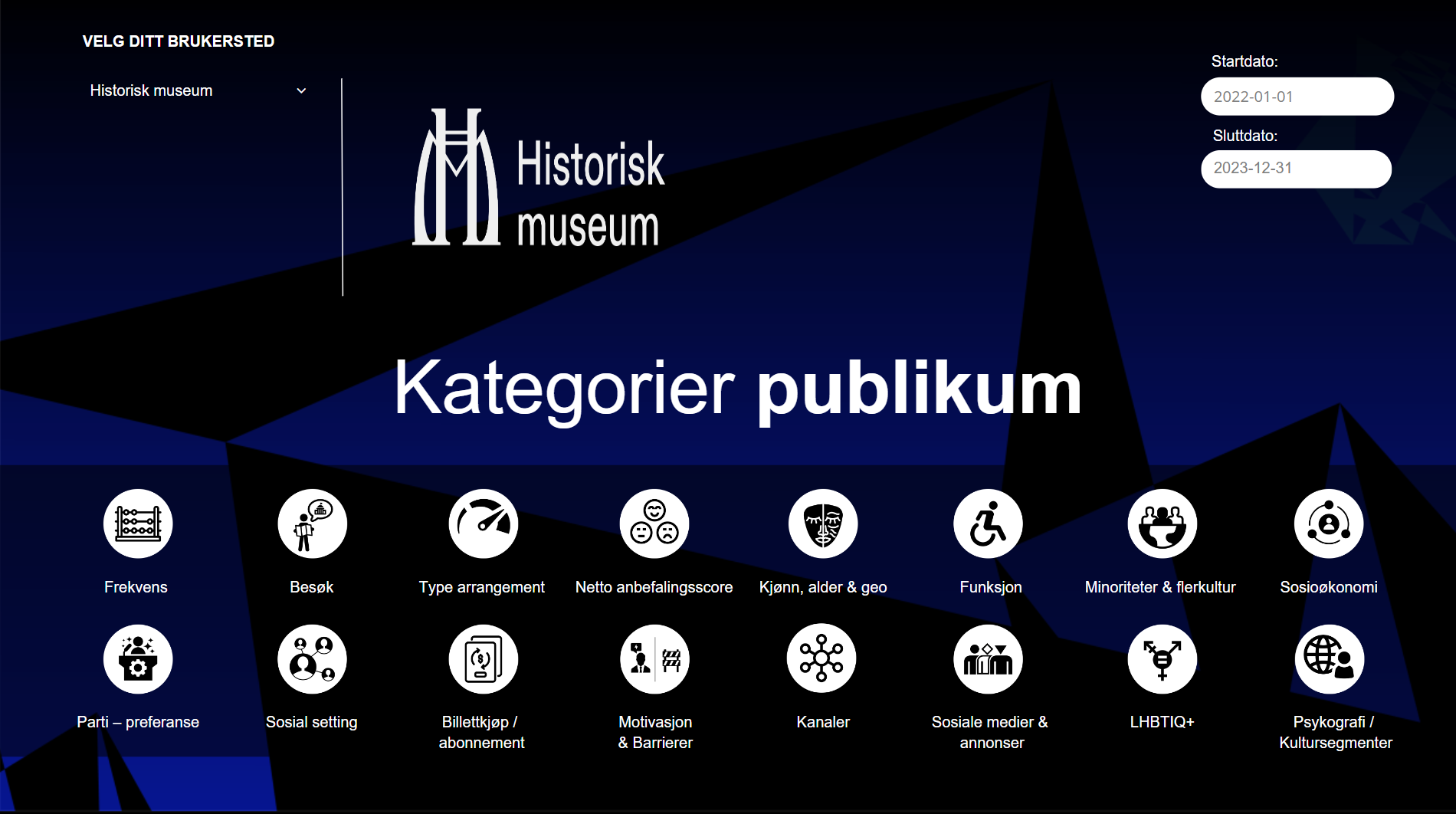 Merknad til analyse, utvalgstørrelse og signifikanstesting:
Populasjonen av besøkende respondenter er per 27 mars = 474 besøkende. Dette er et godt utgangspunkt for å gjøre en analyse for besøkende. Ved nedbryting (filtrering) på mindre populasjoner (eksempelvis «ikke-binære» fordelt på forskjellige besøksfrekvenser), blir det statistiske standardavviket en del større / for stort til analyse formål.
Derfor vil det ikke gjøres denne type analyser på små populasjoner som «ikke-binære», da nedbryting og kryssanalyser på dette utvalget gir for usikre data. I samråd med Norstat er grensen for utvalgets populasjon (base) 30 besøkende for analyse. 
I sammenlignings-filteret hensyntar signifikans-testen dette faktum (pkt 1). 
Antall «ikke-binære» respondenter blant besøkende i dag er 10  personer. Hvis dette er en konstant faktor av respondenter; predikeres at utvalget (basen) av ikke-binære vil passere 30 besøkende når HM får 1425 respondenter totalt.
11
Merknad til besøkende respondenters demografiske og psykografisk sammensetning:
NPU minner om: Respondenter = de besøkende som svarer utfra det utvalget av besøkende som HM velger å gi publikumsundersøkelsen.
HM vil i løpet av dette året lære seg sitt publikum bedre å kjenne gjennom å utføre publikumsundersøkelser med jevne mellomrom. Fordi: 

Basen av respondenter vil øke og gi et godt statisk grunnlag. Det er ikke nødvendig med større base for respondenter enn 1000, for analyse og nedbryting på større populasjoner, forutsatt at HM hensyntar punkt B, C, og D, nedenfor.

HMs utvalg av besøkende respondenter bør for grunnleggende demografisk data som til dels kan observeres (kjønn, alder) være mest mulig likt sammensetningen til den totale demografien i basen. Hvis en har andre demografisk data registrert historisk for besøkende, kan dette hensynstas indikatitiv ved bedømming av hvorvidt basen av respondenter i dashboardet hos HM er i samsvar med dagens sammensetning av besøkende. 

Nullpunkt-måling besøkende: Når HM bygger opp den første basen av besøkende respondenter til eksempelvis 1000 besøkende (evt. mer for bedre analysegrunnlag ved nedbryting av respons), bør HM hensynta om det underveis i innsamlingen av de første respondenter skjer vesentlige endringer i utstillingens innhold eller presentasjon, bygningens publikumsfasiliteter, kommunikasjon eller andre faktorer som påvirker rekrutteringen av -  og opplevelsen til – besøkende respondenter. Det ideelle er hvis disse faktorene er uendret for å gjøre en nullpunktmåling av responsen til besøkende.

I tillegg vil det være vesentlig for HM å «fange» en andel ikke-billettkjøpere i den totale basen av besøkende respondenter, som er tilnærmet lik den reelle andelen ikke-billettkjøpere over et år.
I tilfelle nullpunkts basen bygges opp ved å hensynta punkt A til D over, vil HM i stedet kunne effekt-måle hva som skjer når HM endrer en eller flere av understrekte faktorer i C., ved å gjennomføre publikumsundersøkelse mot besøkende etter endring.
Slik sett vil funn og analyser i denne presentasjonen være valide i forhold til utvalget respondenter. Men senere resultater vil kunne bli enda mer presise forhold til det totale besøkende publikum gjennom et år hos HM, ved at responsen fra besøkende øker / hensyntar momentene under punkt 2 over.
12
(1): Hvem er respondentene i utvalget per 27.mars 2023: Demografiske data, med analyse og signifikanstest av funn. Først for: kjønn, alder, utenlandske besøkende.
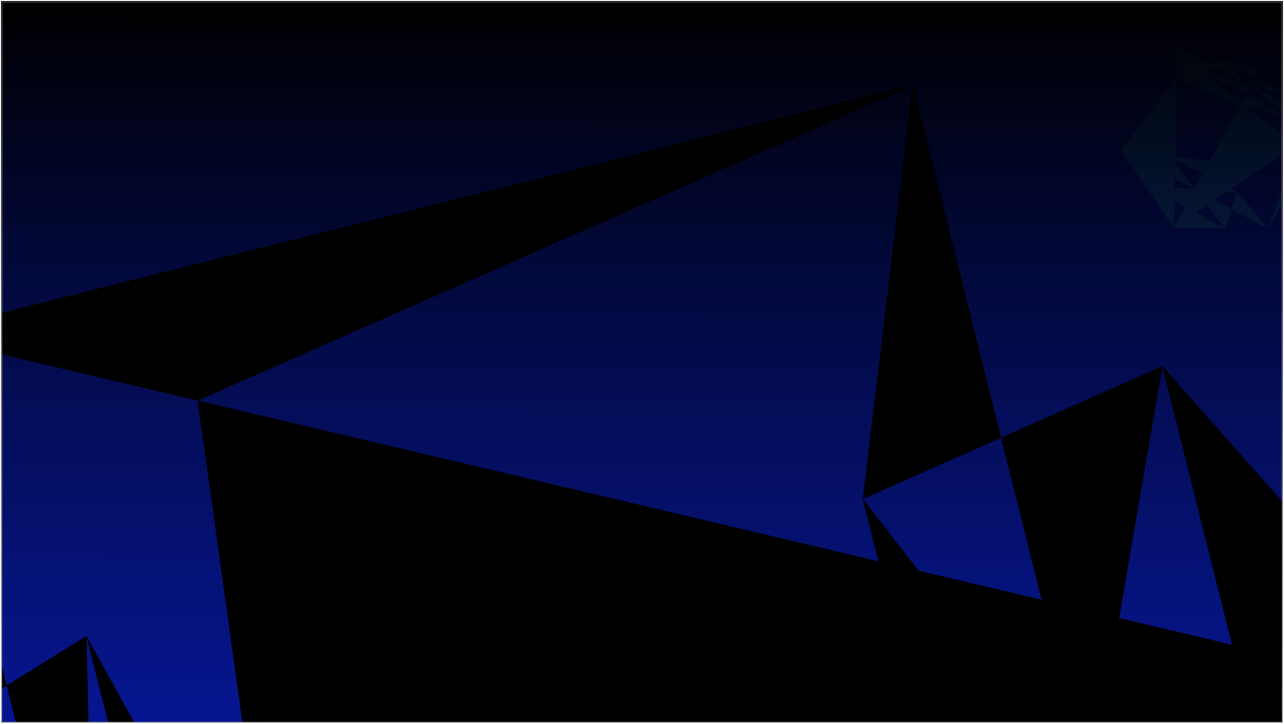 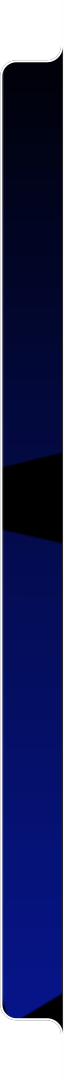 Filtersegment
﻿
Kjønn, alder & geografi
Valgt dato: fra 2022-01-01 til 2023-12-31 Historisk museum
﻿
Bor du i Norge?
Base: 474
Hvordan vil du beskrive deg selv?
Base: 474
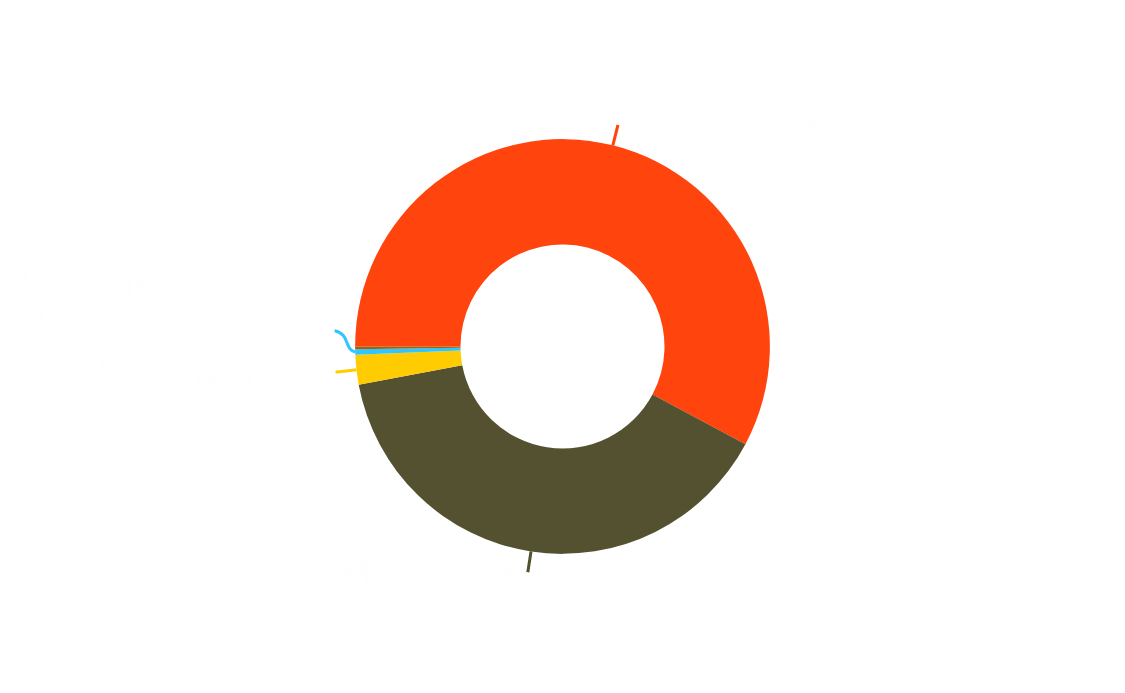 Ikke underregion
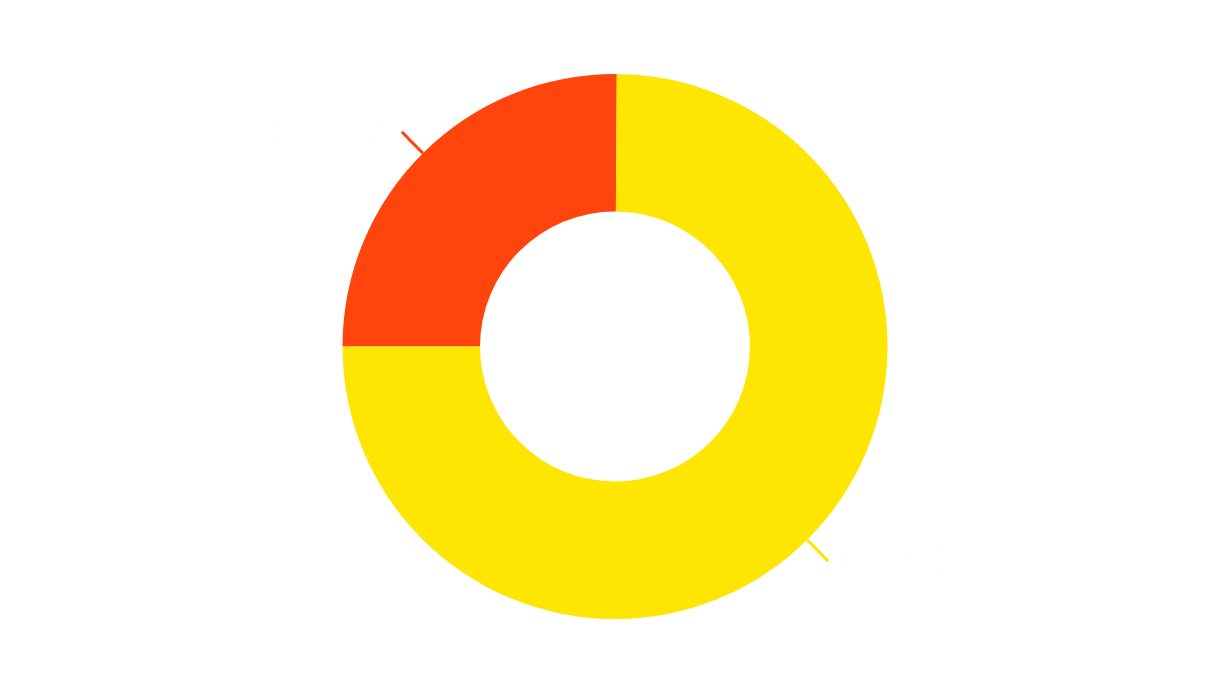 KJØNN, ALDER & GEOGRAFI
﻿
Hvilket år er du født?
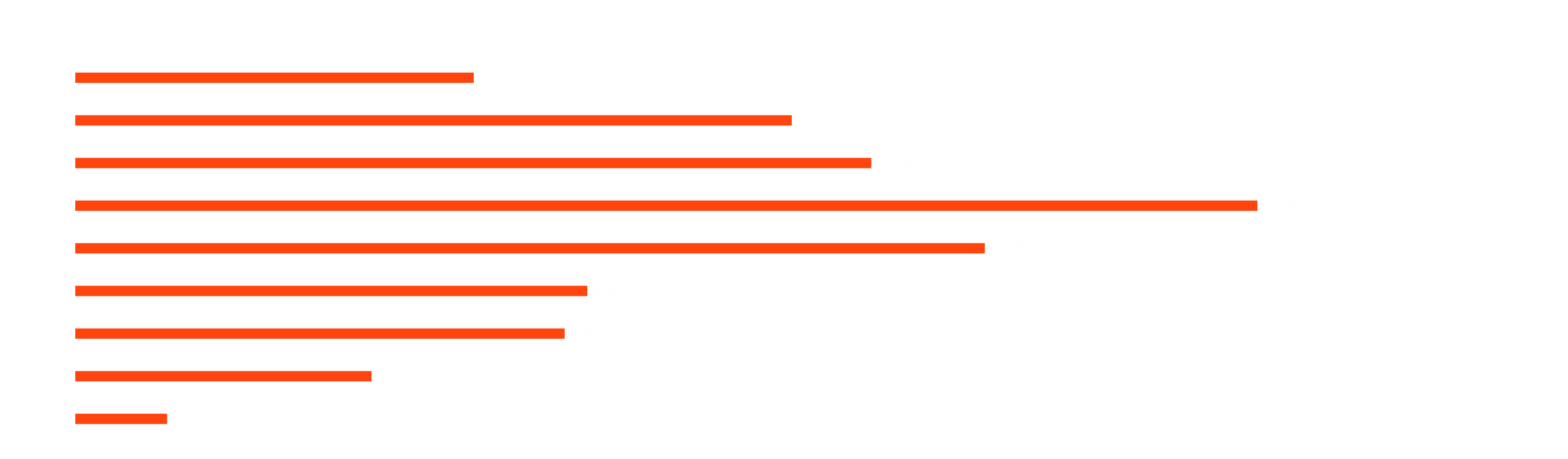 Base: 474
On	​
Off	​
< Tilbake
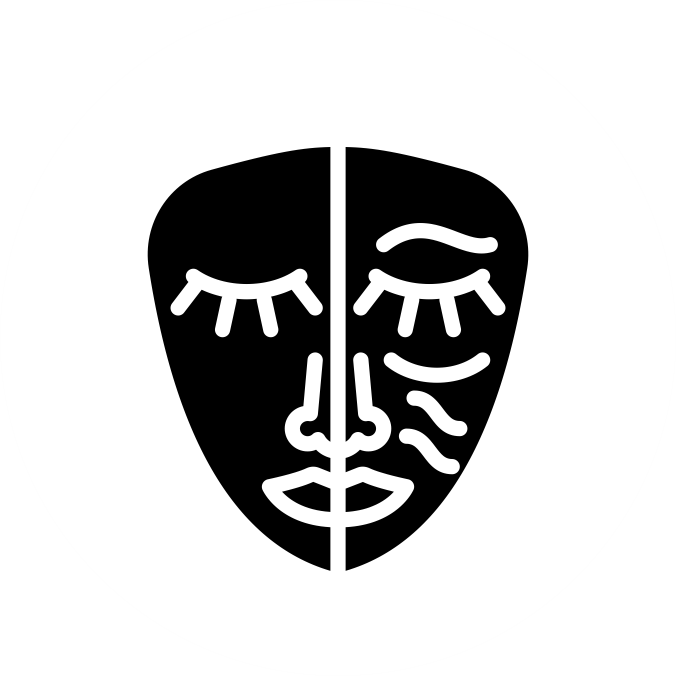 ﻿
﻿
Gjennomsnittsalder:
40
Kjønn, alder 
& geografi
﻿
PUBLIKUM
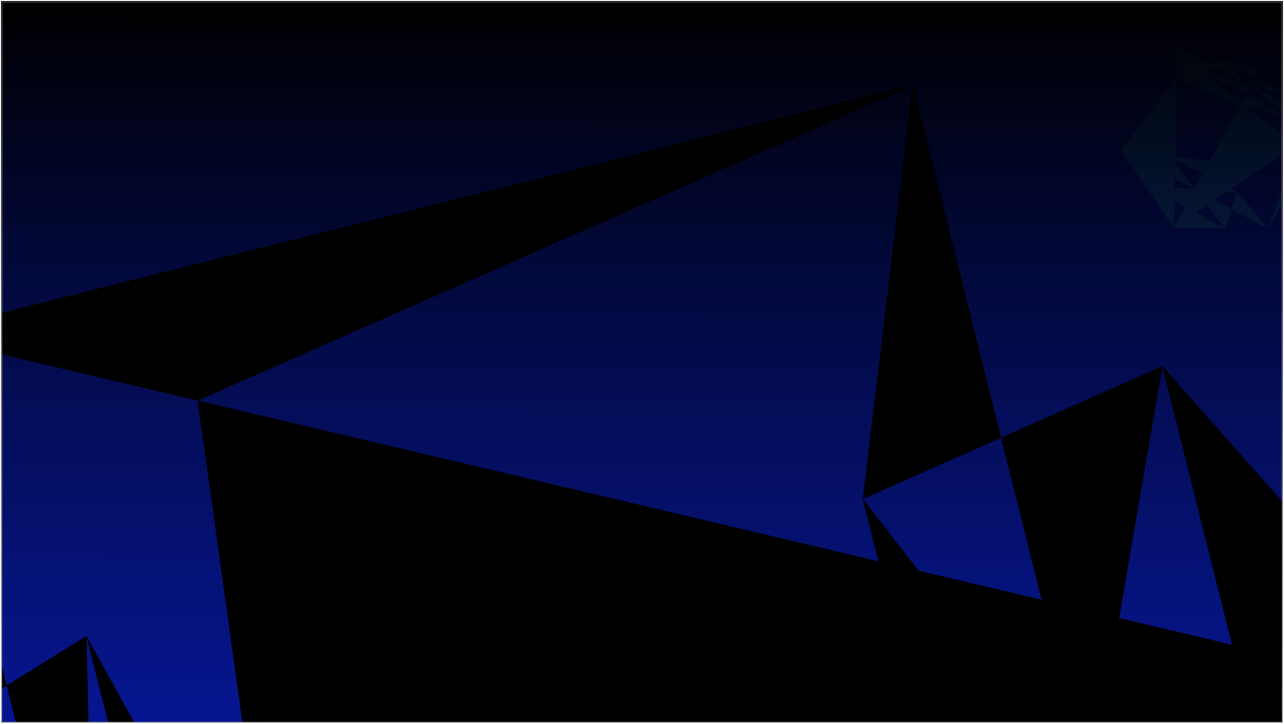 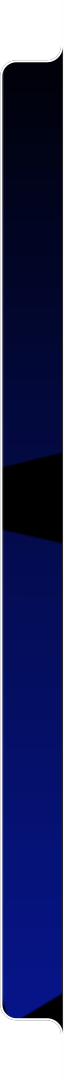 Filtersegment
﻿
Kjønn, alder & geografi
Valgt dato: fra 2022-01-01 til 2023-12-31  Augst-Agder Museum og Arkiv, Kode Kunstmuseer, Nasjonalmuseet, Naturhistorisk museum, NTNU Vitenskapsmuseet, Sunnmøre Museum, Voss Folkemuseum, Ikke underregion
﻿
﻿
Bor du i Norge?
Base: 1151
Hvordan vil du beskrive deg selv?
Base: 1151
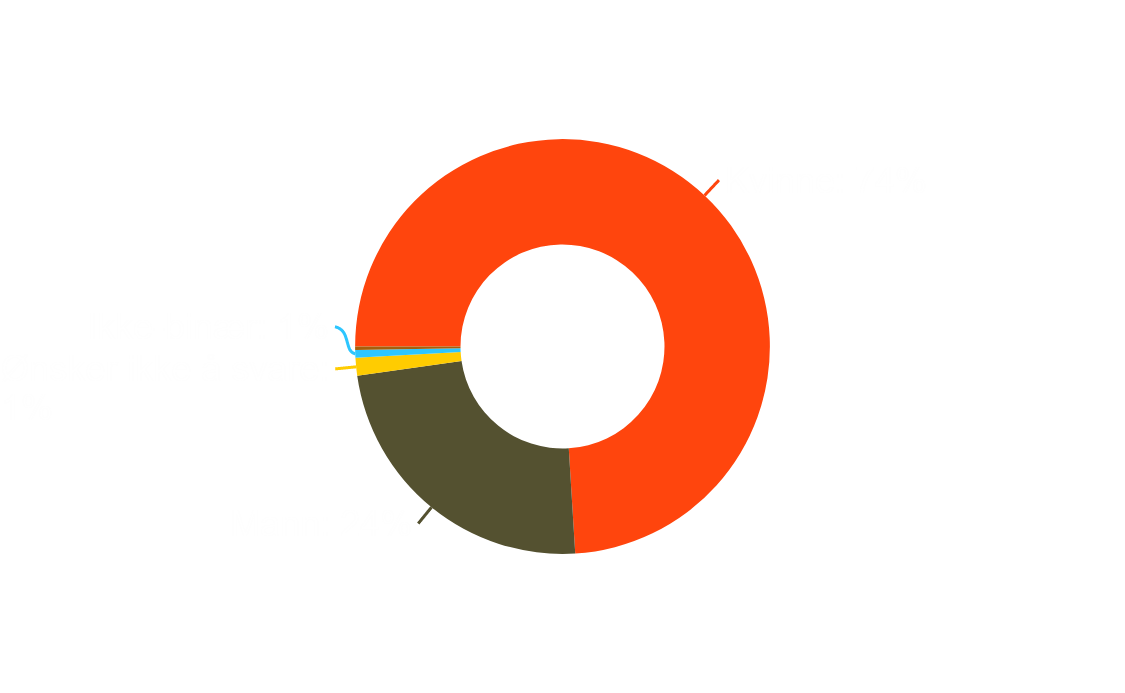 Ikke underregion
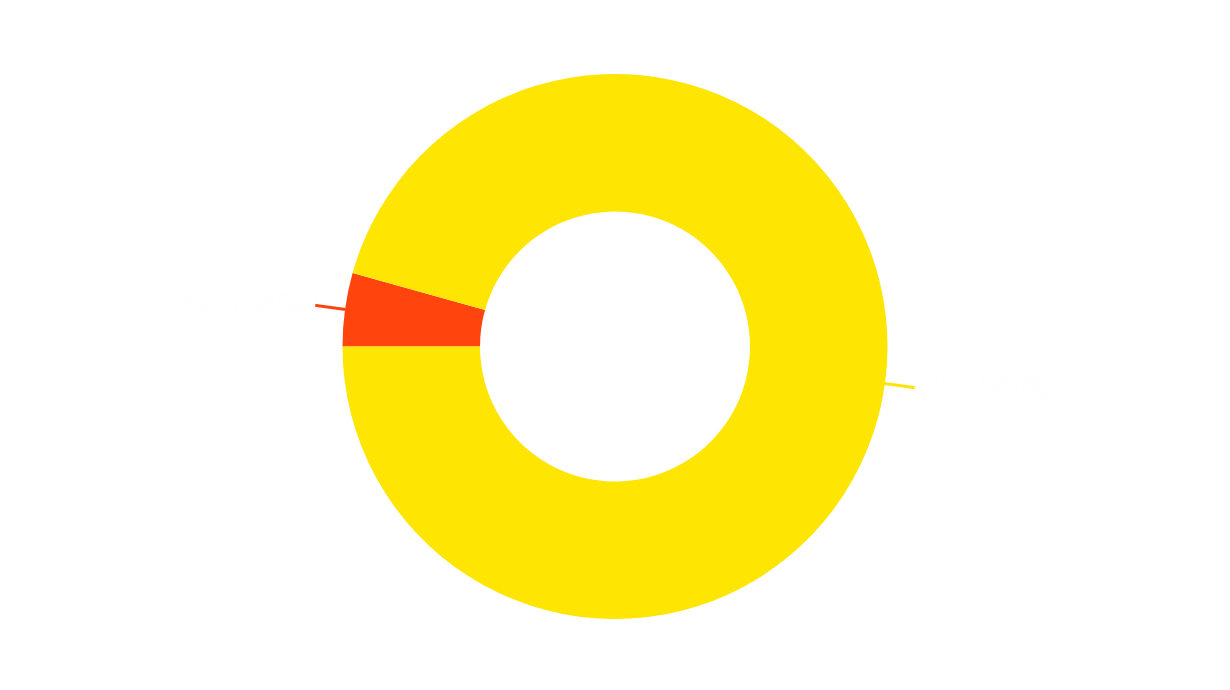 KJØNN, ALDER & GEOGRAFI
﻿
Hvilket år er du født?
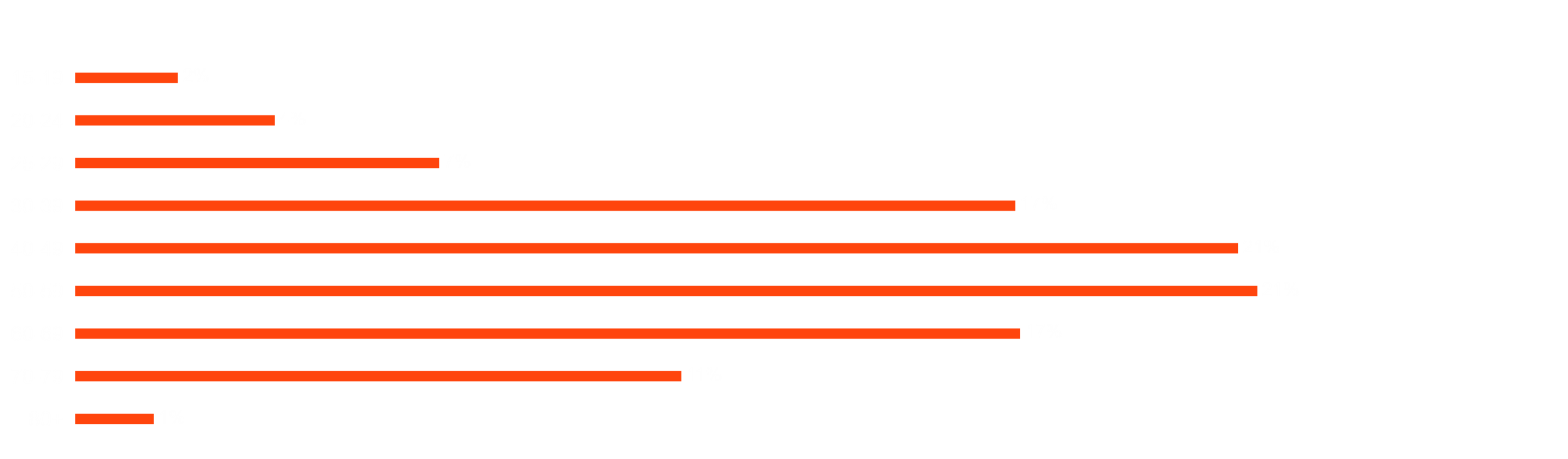 Base: 1151
On	​
Off	​
< Tilbake
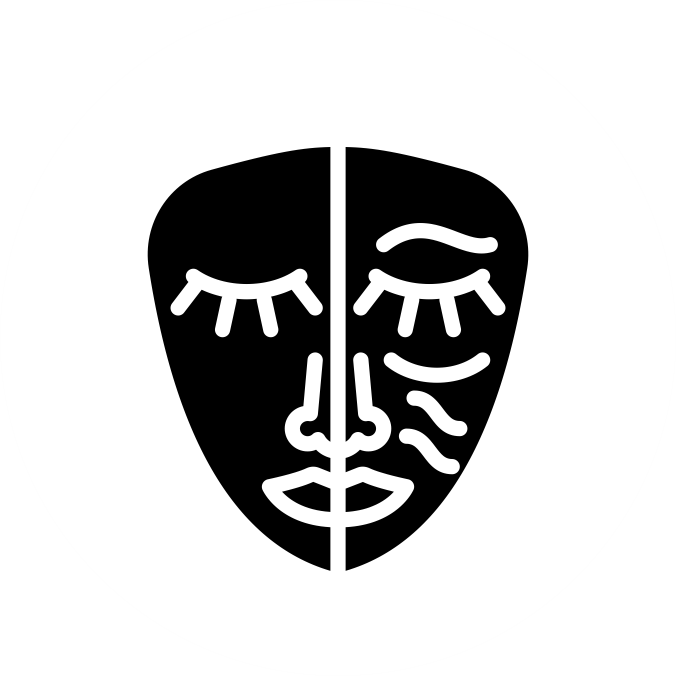 ﻿
Gjennomsnittsalder:
50
Kjønn, alder 
& geografi
﻿
PUBLIKUM
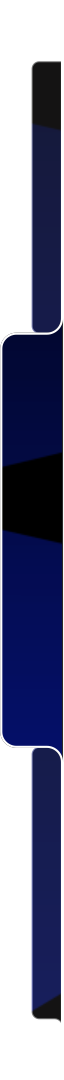 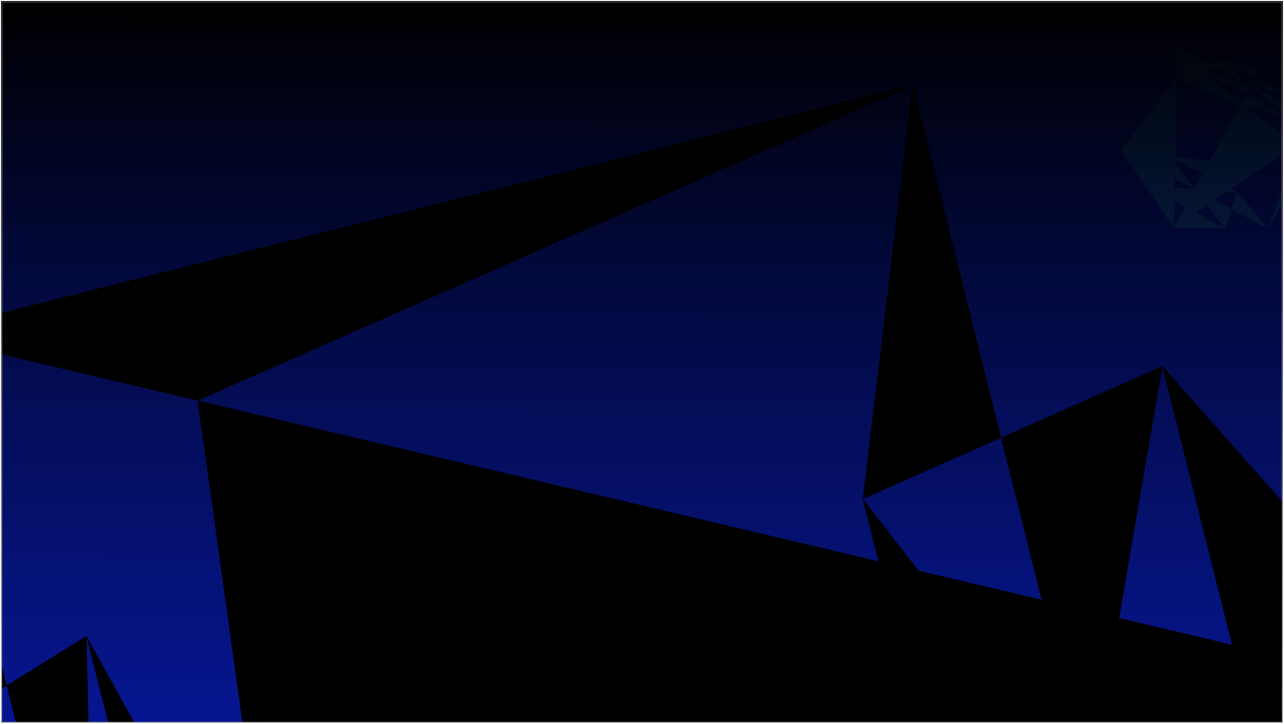 ﻿
Filtersegment
Publikum
Publikum
KUN PUBLIKUM
KUN PUBLIKUM
>
>
Velg
Historisk museum
Bransje
Augst-Agder Museum og Arkiv, Kode Kunstmuseer, Nasjonalmuseet, Naturhistorisk museum, NTNU Vitenskapsmuseet, Sunnmøre Museum and Voss Folkemuseum
Ikke underregion
Akkumulere
Akkumulere
ALDER
SØYLER INDIKERT MED BLÅGRØNNE NYANSER KONTROLLERES AV RULLEGARDINMENYENE PÅ HØYRE SIDE
SØYLER INDIKERT MED GULE NYANSER KONTROLLERES AV RULLEGARDINMENYENE PÅ HØYRE SIDE
Survey: Publikum
Segment: Brukersted > Akkumulere: Historisk museum
Data inkluderer følgende brukersted: Historisk museum
Survey: Publikum
Segment: Brukersted > Akkumulere: 0 Bransje valgt
Data inkluderer følgende brukersted: 7 brukersted valgt
Hvordan vil du beskrive deg selv?
Valgt dato fra 2022-01-01 til 2023-12-31 Ikke valgt filter
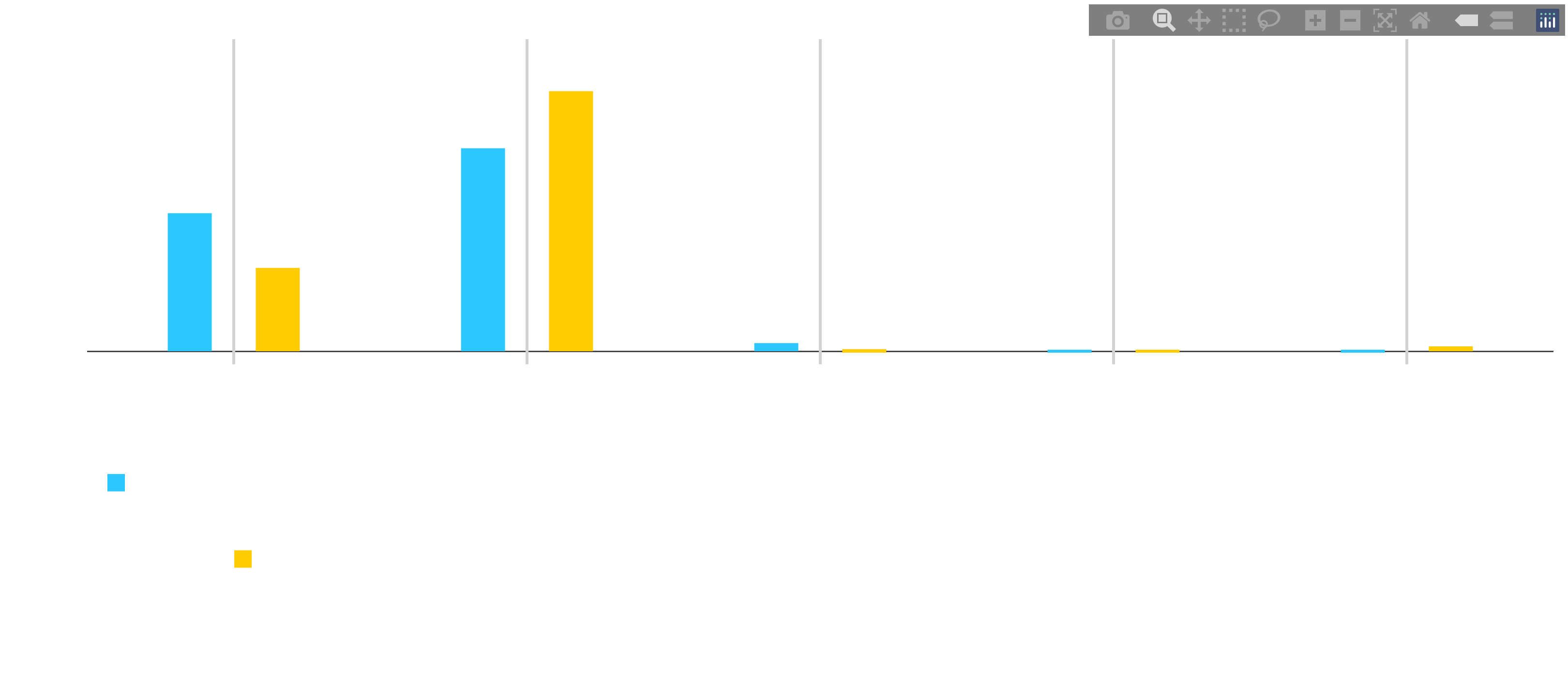 KJØNN
On	​
Off	​
< Tilbake
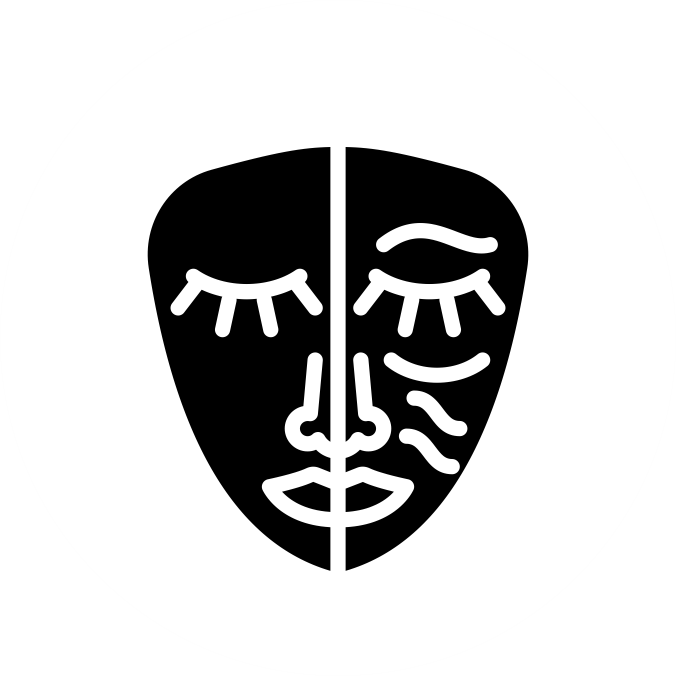 GEOGRAFI
Alder, Kjønn
 & Geografi
﻿
SAMMENLIGNING
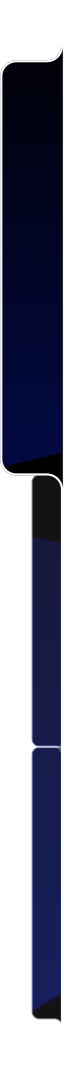 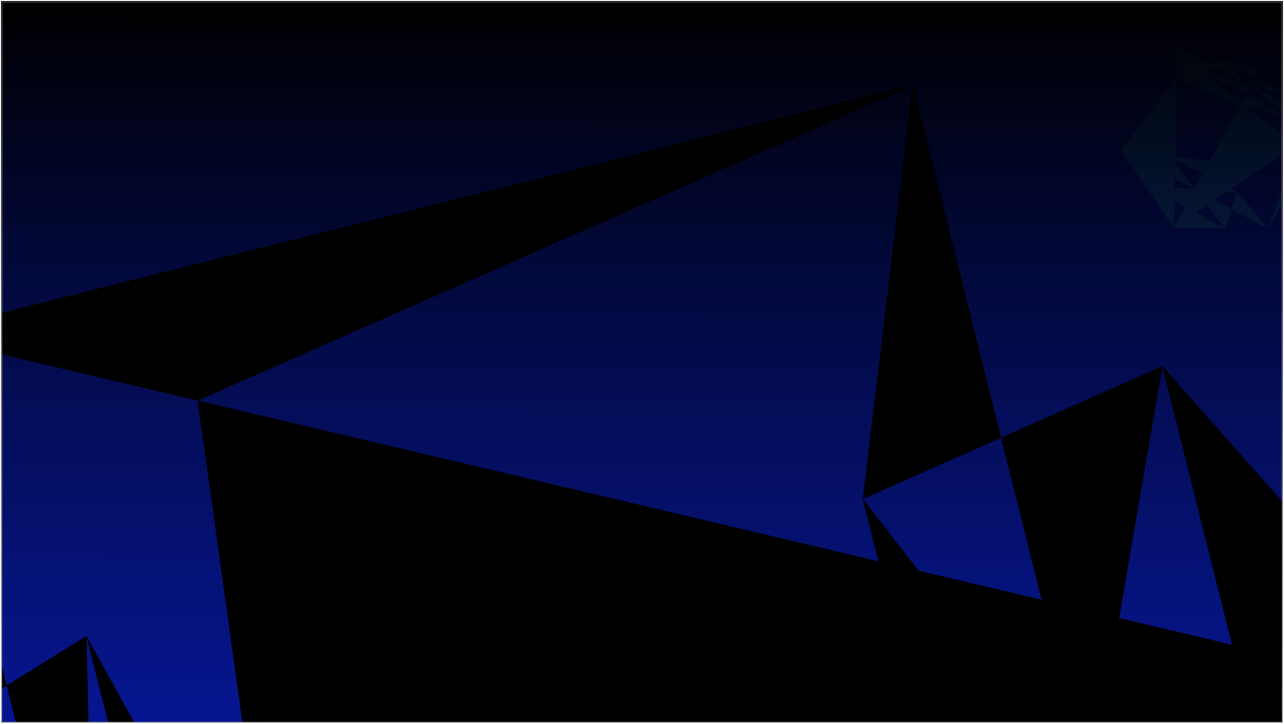 ﻿
Filtersegment
Publikum
Publikum
KUN PUBLIKUM
KUN PUBLIKUM
>
>
Velg
Historisk museum
Bransje
Augst-Agder Museum og Arkiv, Kode Kunstmuseer, Nasjonalmuseet, Naturhistorisk museum, NTNU Vitenskapsmuseet, Sunnmøre Museum and Voss Folkemuseum
Ikke underregion
Akkumulere
Akkumulere
SØYLER INDIKERT MED BLÅGRØNNE NYANSER KONTROLLERES AV RULLEGARDINMENYENE PÅ HØYRE SIDE
SØYLER INDIKERT MED GULE NYANSER KONTROLLERES AV RULLEGARDINMENYENE PÅ HØYRE SIDE
Survey: Publikum
Segment: Brukersted > Akkumulere: Historisk museum
Data inkluderer følgende brukersted: Historisk museum
Survey: Publikum
Segment: Brukersted > Akkumulere: 0 Bransje valgt
Data inkluderer følgende brukersted: 7 brukersted valgt
ALDER
Hvilket år er du født?
Valgt dato fra 2022-01-01 til 2023-12-31 Ikke valgt filter
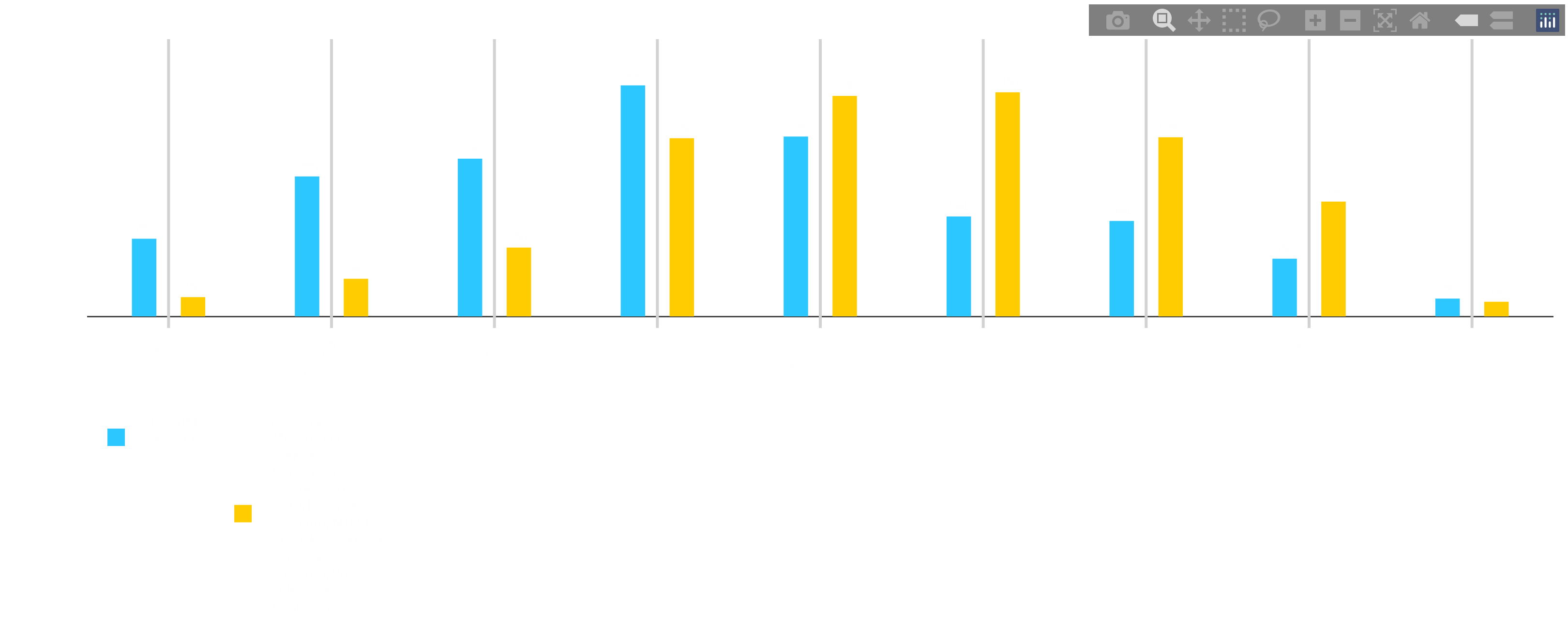 On	​
Off	​
KJØNN
< Tilbake
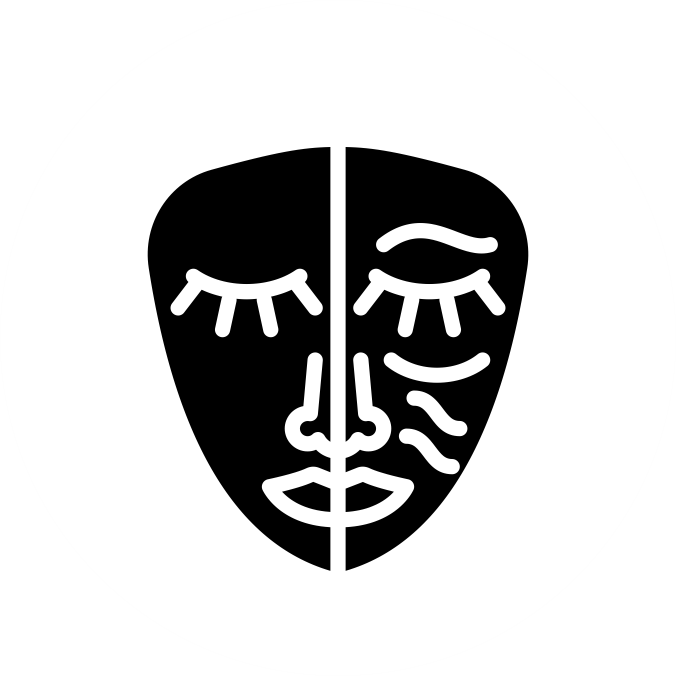 GEOGRAFI
Alder, Kjønn
 & Geografi
﻿
SAMMENLIGNING
Analyse (1) av demografiske kjennetegn besøkende, funn:
25% av besøkende bor ikke i Norge. Godt over resten av museums-feltet (4%) i Monitor Dashboard.

APPLAUS: signifikant funn: Lav snittalder: 40 år, sml med andre kultursektoren generelt, og spesifikt her museumsbransjen (50 år snittalder). Hele 35% av respondentene til HM er 29 år eller yngre. Bidrar som et grunnlag for vekst i publikumsantall på lang sikt:
 publikummet «dør» ikke ut, god rekruttering i yngste aldersgrupper.
Sterk posisjon sammenlignet med snittet for resten av kultursektoren / museumsbransjen. 

Overvekt av kvinnelige besøkende (58%), normalt i kultursektoren. Men signifikant mer representativt mot bef. enn museumsbransjen (kvinner = 74%).
18
(2) Hvem er respondentene i utvalget per 27.mars 2023: Demografiske data, med analyse og signifikanstest av funn. For flekulterll bakgrunn,  og utdannelse.
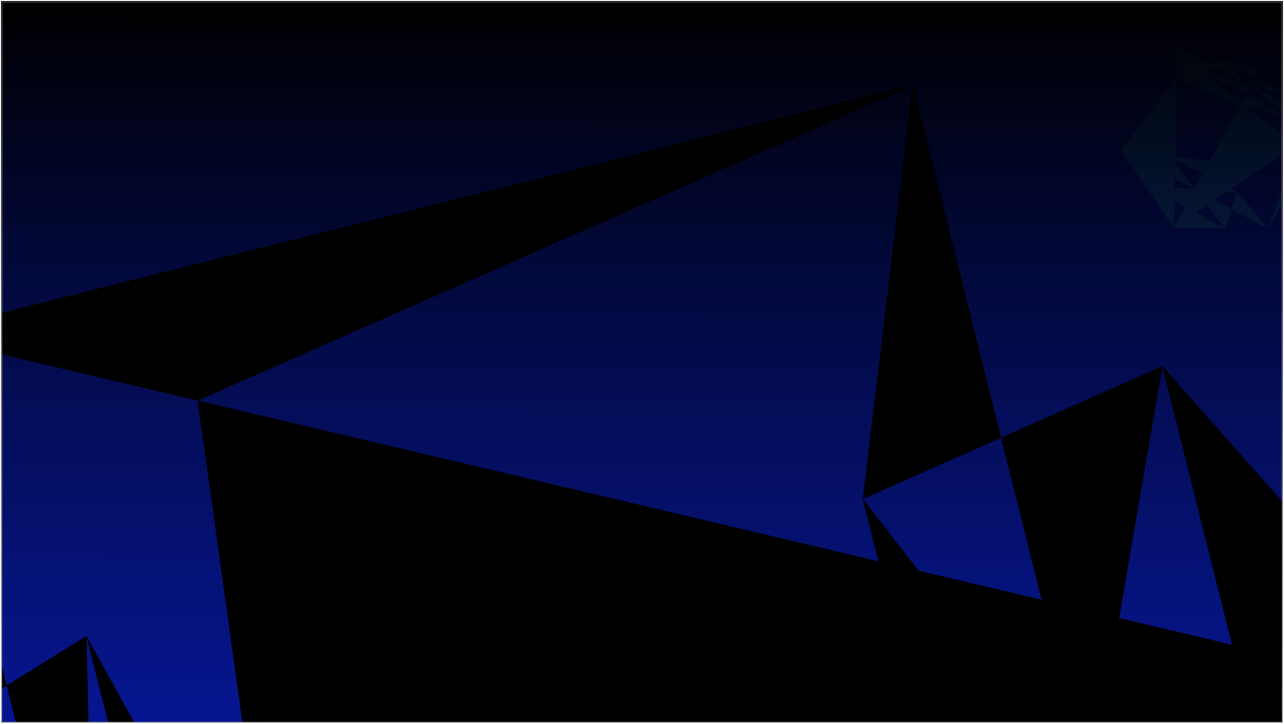 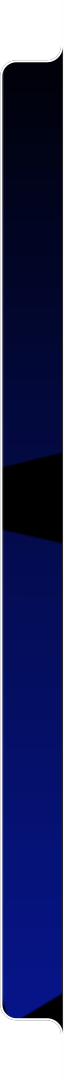 Filtersegment
﻿
Minoritet & flerkultur
Valgt dato: fra 2022-01-01 til 2023-12-31 Historisk museum
﻿
﻿
Du svarte at du har bakgrunn fra andre land enn Norge. 
Hvilke land har du bakgrunn fra?
I Norge har vi en urbefolkning og fem nasjonale minoriteter. Tilhører du en eller flere av disse?  (samer, kvener/norskfinner, jøder, skogfinner, romer og romanifolk, romani/tatere)
Base: 474
Base: 355
Ikke underregion
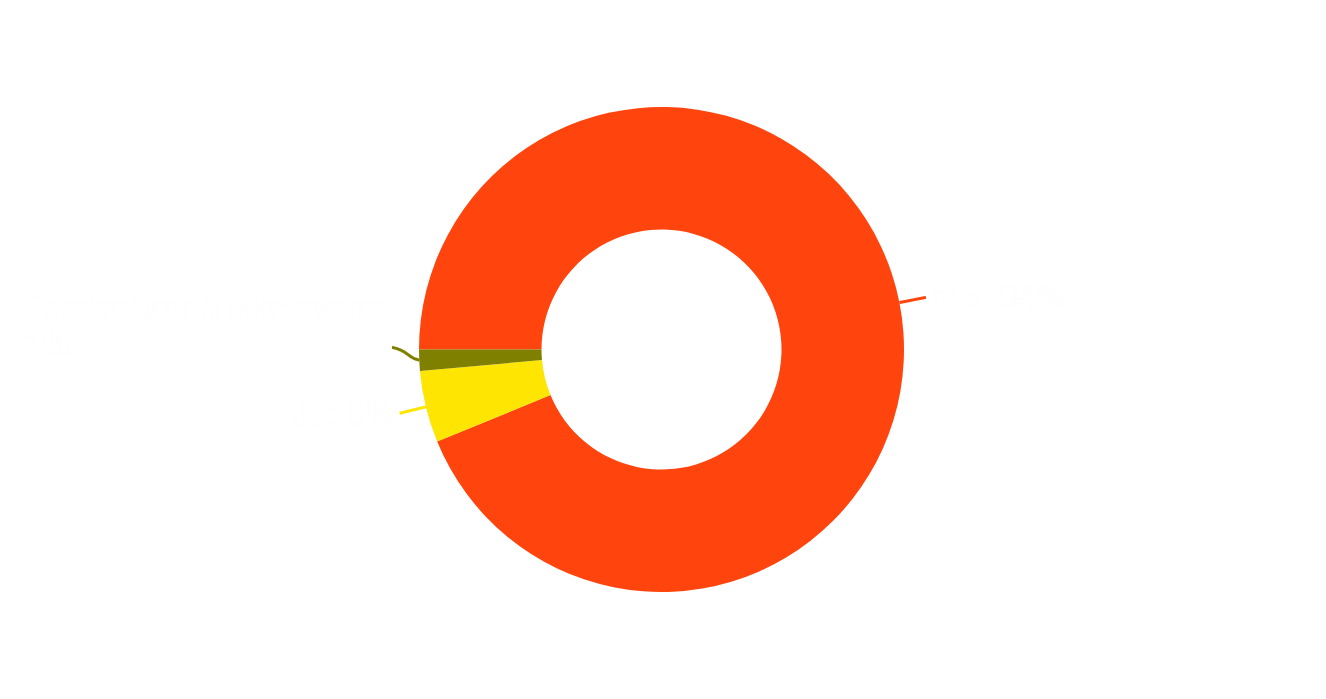 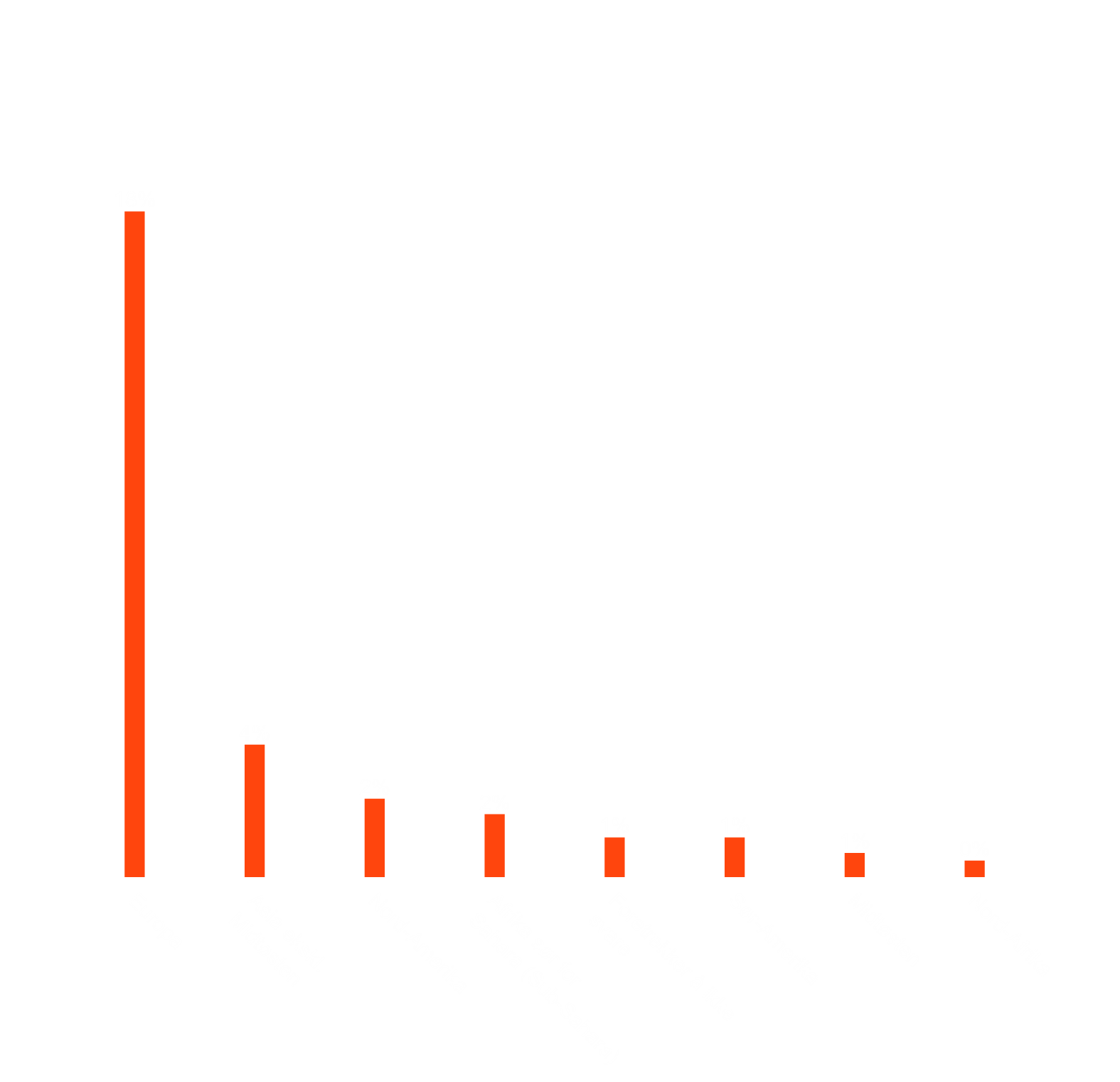 MINORITETER & FLERKULTUR
﻿
I Norge bor det mange med flerkulturell bakgrunn. Har du bakgrunn fra andre land enn Norge?
Base: 355
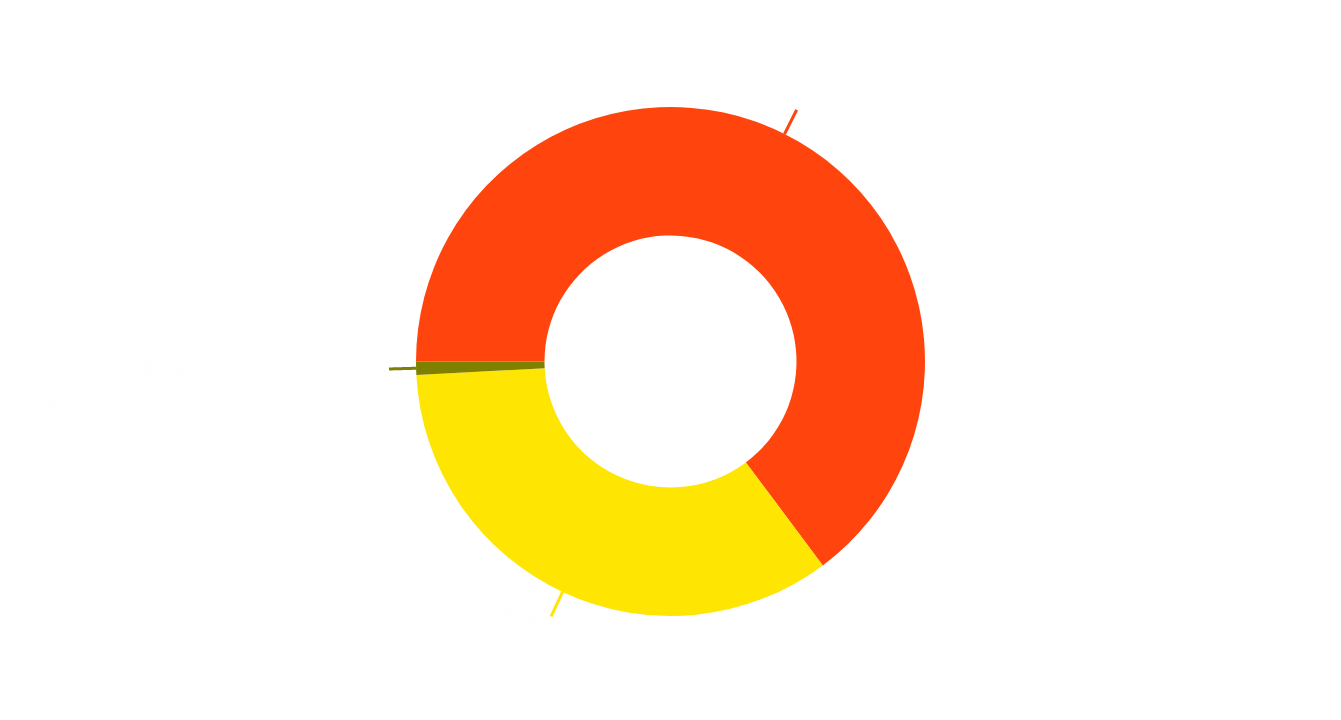 On	​
Off	​
< Tilbake
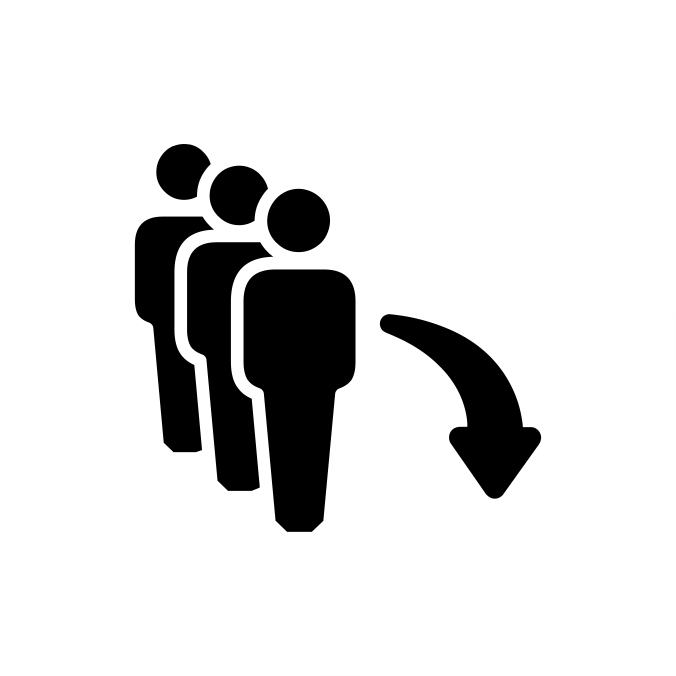 Minoriteter & flerkultur
﻿
PUBLIKUM
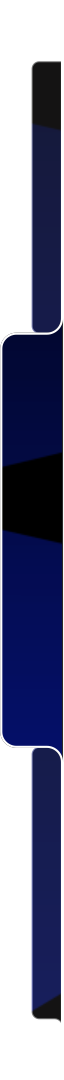 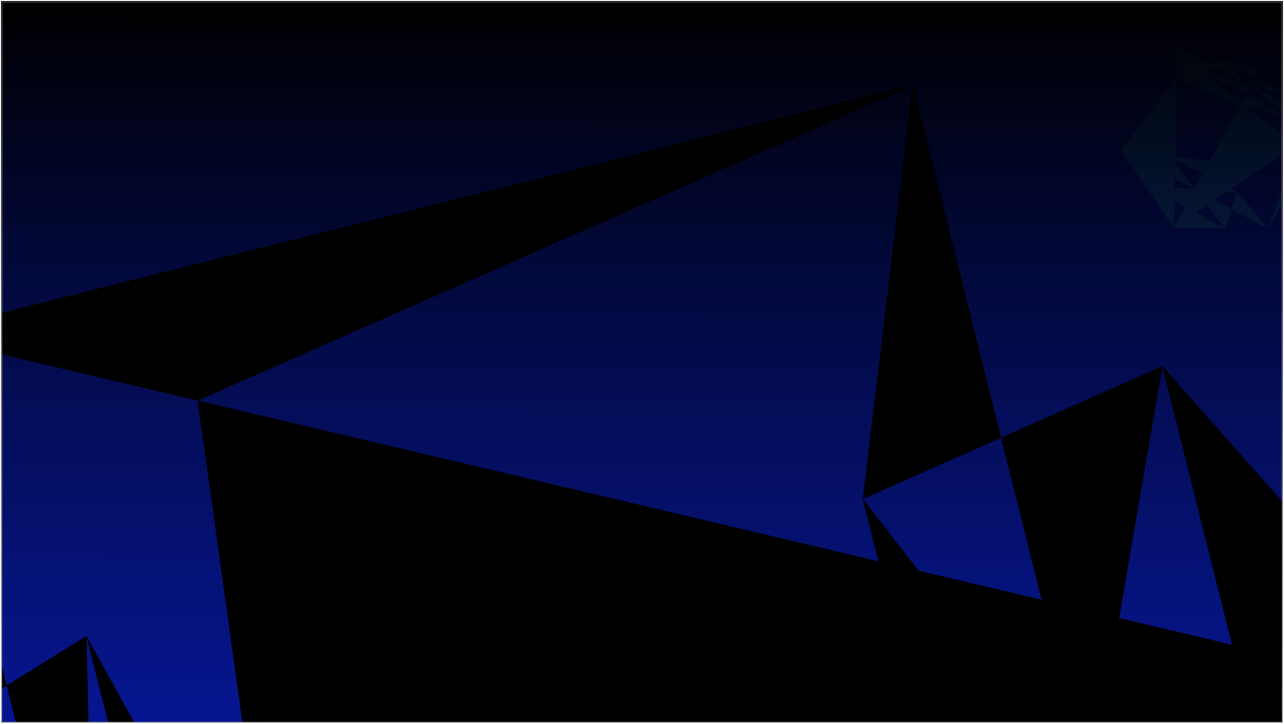 ﻿
Filtersegment
Publikum
Publikum
KUN PUBLIKUM
KUN PUBLIKUM
>
>
Velg
Historisk museum
Bransje
Augst-Agder Museum og Arkiv, Kode Kunstmuseer, Nasjonalmuseet, Naturhistorisk museum, NTNU Vitenskapsmuseet, Sunnmøre Museum and Voss Folkemuseum
Ikke underregion
Akkumulere
Akkumulere
URBEFOLKNING
SØYLER INDIKERT MED BLÅGRØNNE NYANSER KONTROLLERES AV RULLEGARDINMENYENE PÅ HØYRE SIDE
SØYLER INDIKERT MED GULE NYANSER KONTROLLERES AV RULLEGARDINMENYENE PÅ HØYRE SIDE
Survey: Publikum
Segment: Brukersted > Akkumulere: Historisk museum
Data inkluderer følgende brukersted: Historisk museum
Survey: Publikum
Segment: Brukersted > Akkumulere: 0 Bransje valgt
Data inkluderer følgende brukersted: 7 brukersted valgt
I Norge bor det mange med flerkulturell bakgrunn. Har du bakgrunn fra andre land enn Norge?
Valgt dato fra 2022-01-01 til 2023-12-31 Ikke valgt filter
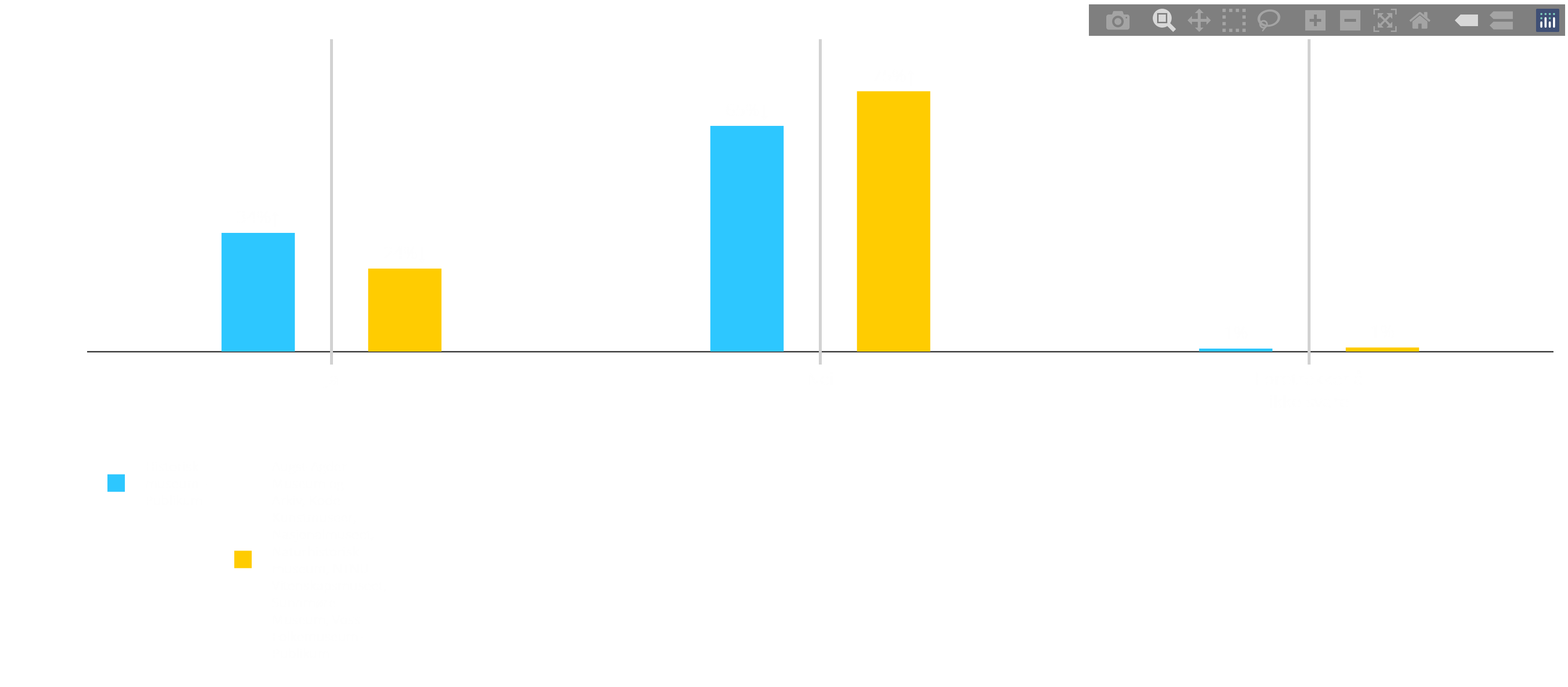 FLERKULTUR
On	​
Off	​
< Tilbake
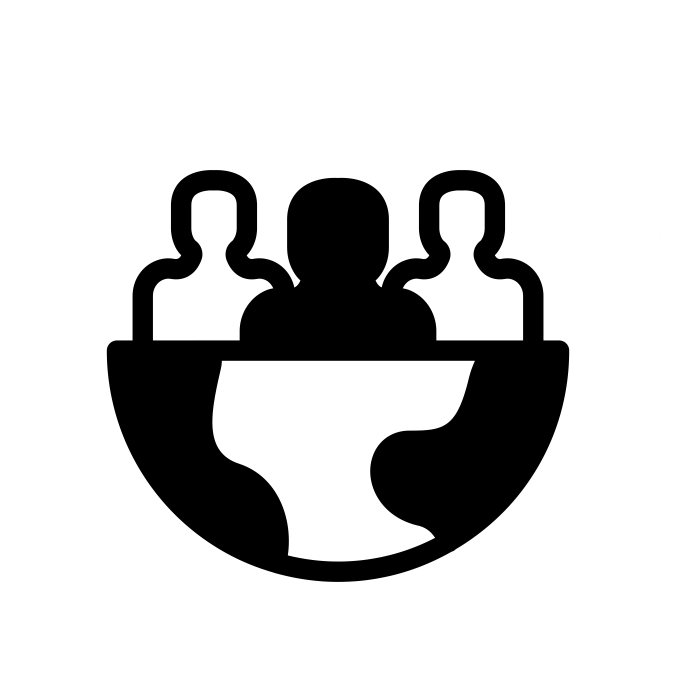 LANDBAKGRUNN
Minoritet
& Flerkultur
﻿
SAMMENLIGNING
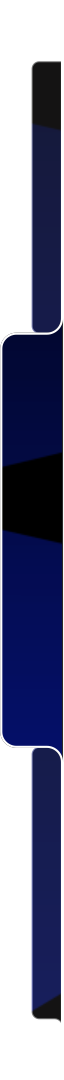 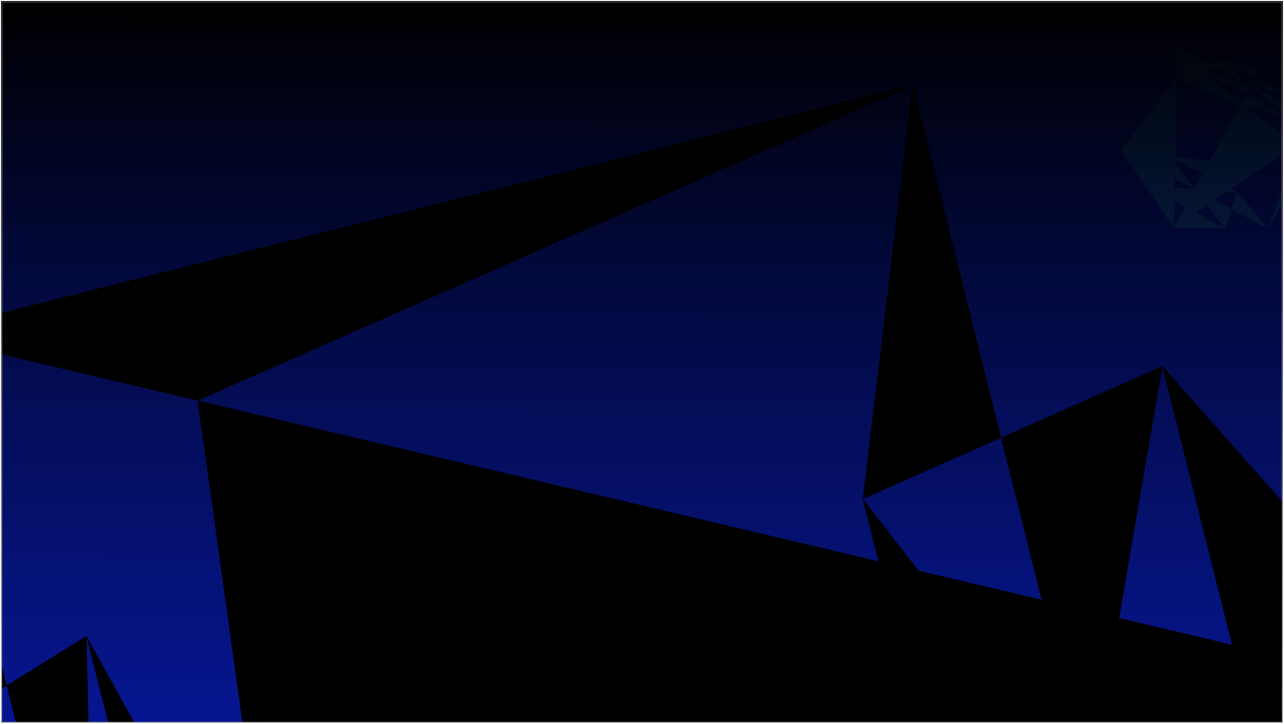 Filtersegment
Publikum
Befolkning
KUN PUBLIKUM
KUN PUBLIKUM
>
>
Velg
Historisk museum
Region (16)
Oslo
Ikke underregion
Akkumulere
Akkumulere
URBEFOLKNING
SØYLER INDIKERT MED BLÅGRØNNE NYANSER KONTROLLERES AV RULLEGARDINMENYENE PÅ HØYRE SIDE
SØYLER INDIKERT MED GULE NYANSER KONTROLLERES AV RULLEGARDINMENYENE PÅ HØYRE SIDE
Survey: Publikum
Segment: Brukersted > Akkumulere: Historisk museum
Data inkluderer følgende brukersted: Historisk museum
Survey: Befolkning
Segment: Region (16) > Akkumulere: Oslo
Data inkluderer følgende brukersted: Ikke brukersted i befolkning
I Norge bor det mange med flerkulturell bakgrunn. Har du bakgrunn fra andre land enn Norge?
Valgt dato fra 2022-01-01 til 2023-12-31 Ikke valgt filter
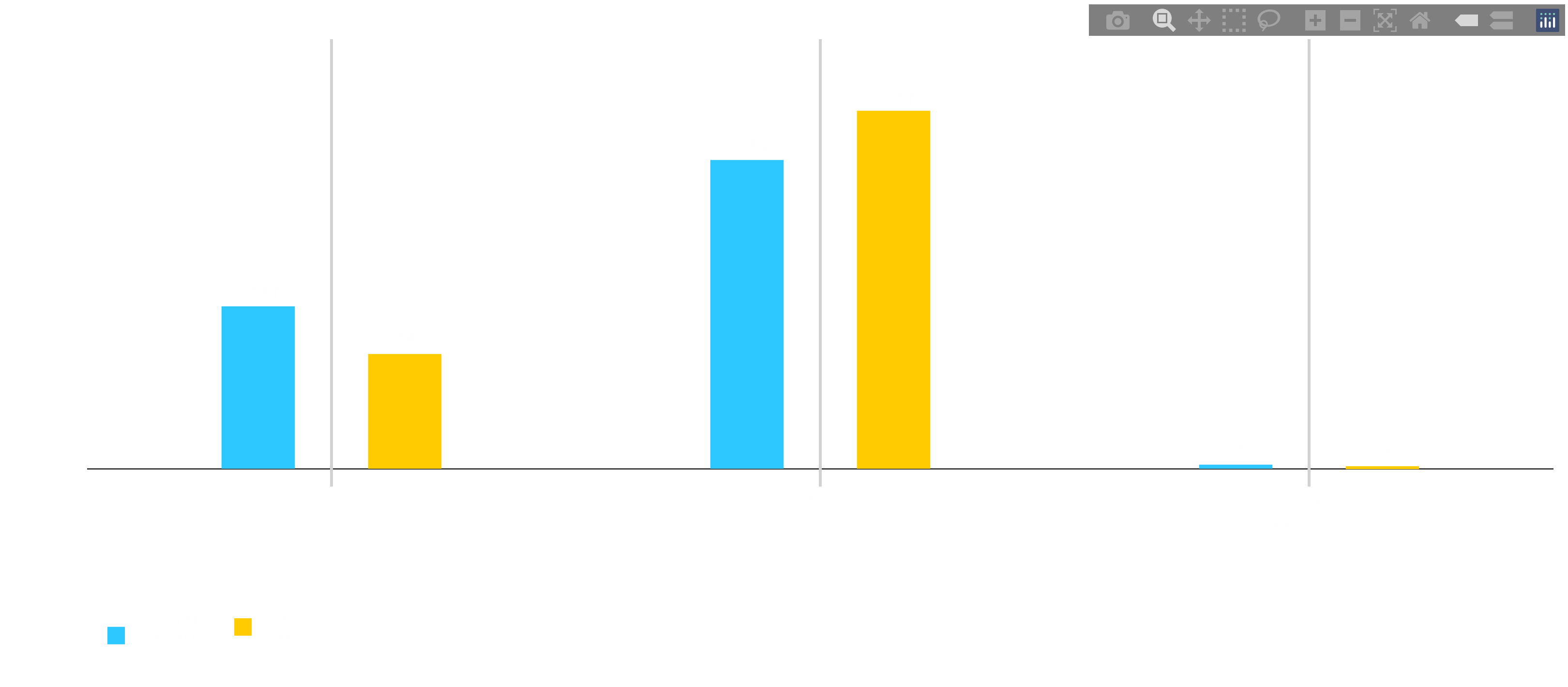 FLERKULTUR
On	​
Off	​
< Tilbake
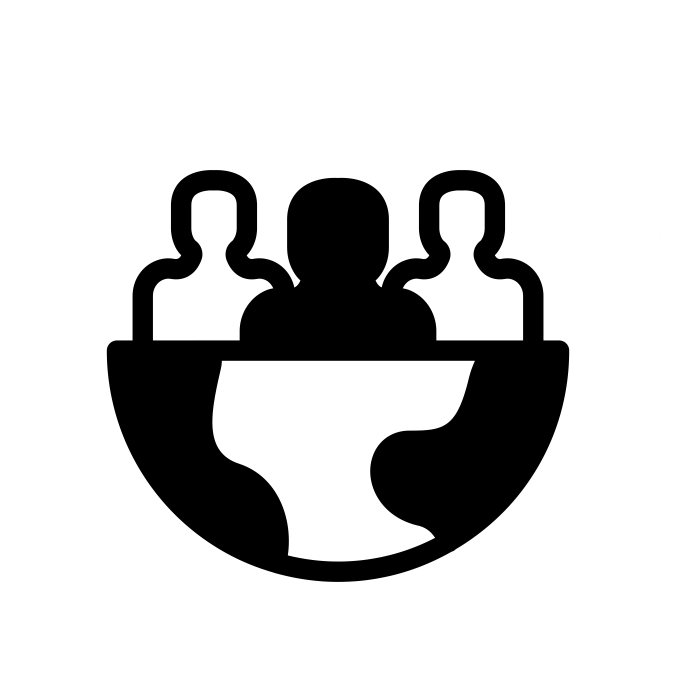 LANDBAKGRUNN
Minoritet
& Flerkultur
﻿
SAMMENLIGNING
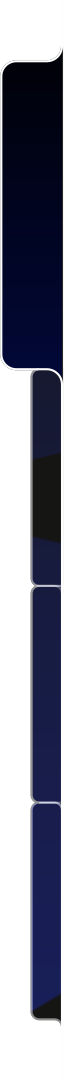 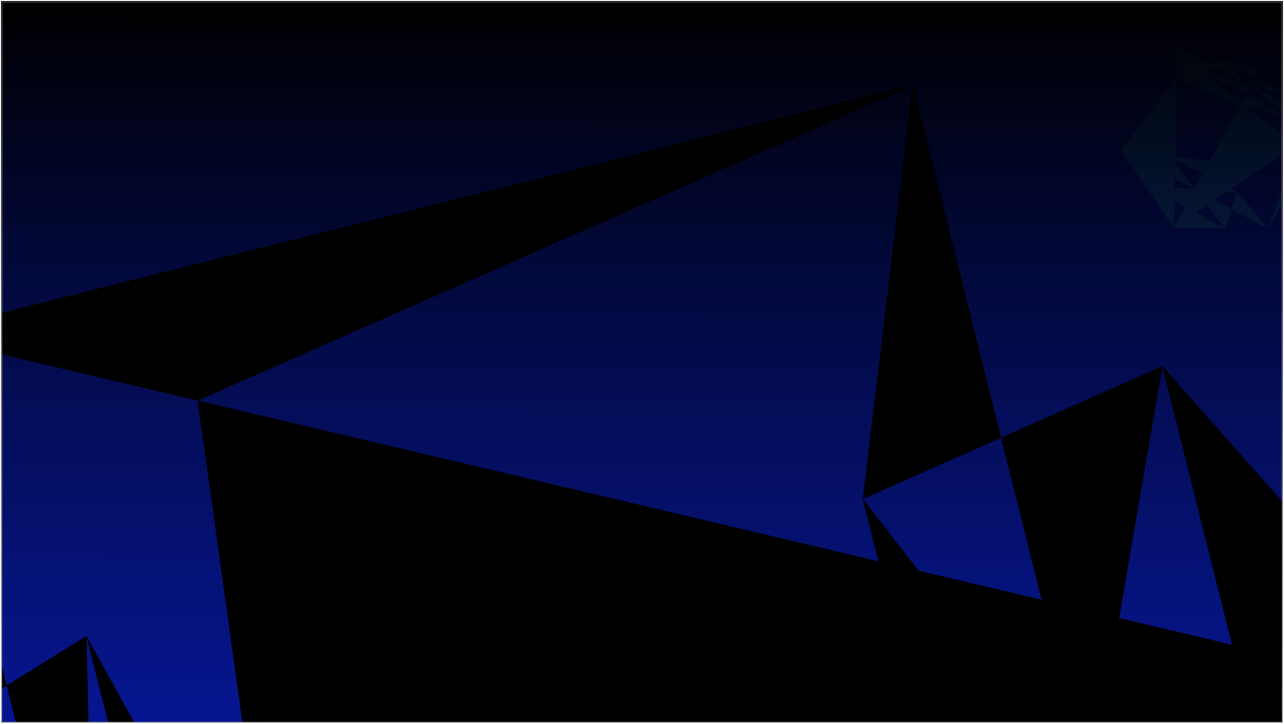 Filtersegment
﻿
Utdanning
Valgt dato: fra 2022-01-01 til 2023-12-31 Historisk museum
﻿
UTDANNING
Hva er din høyeste fullførte utdanning?
Base: 474
Ikke underregion
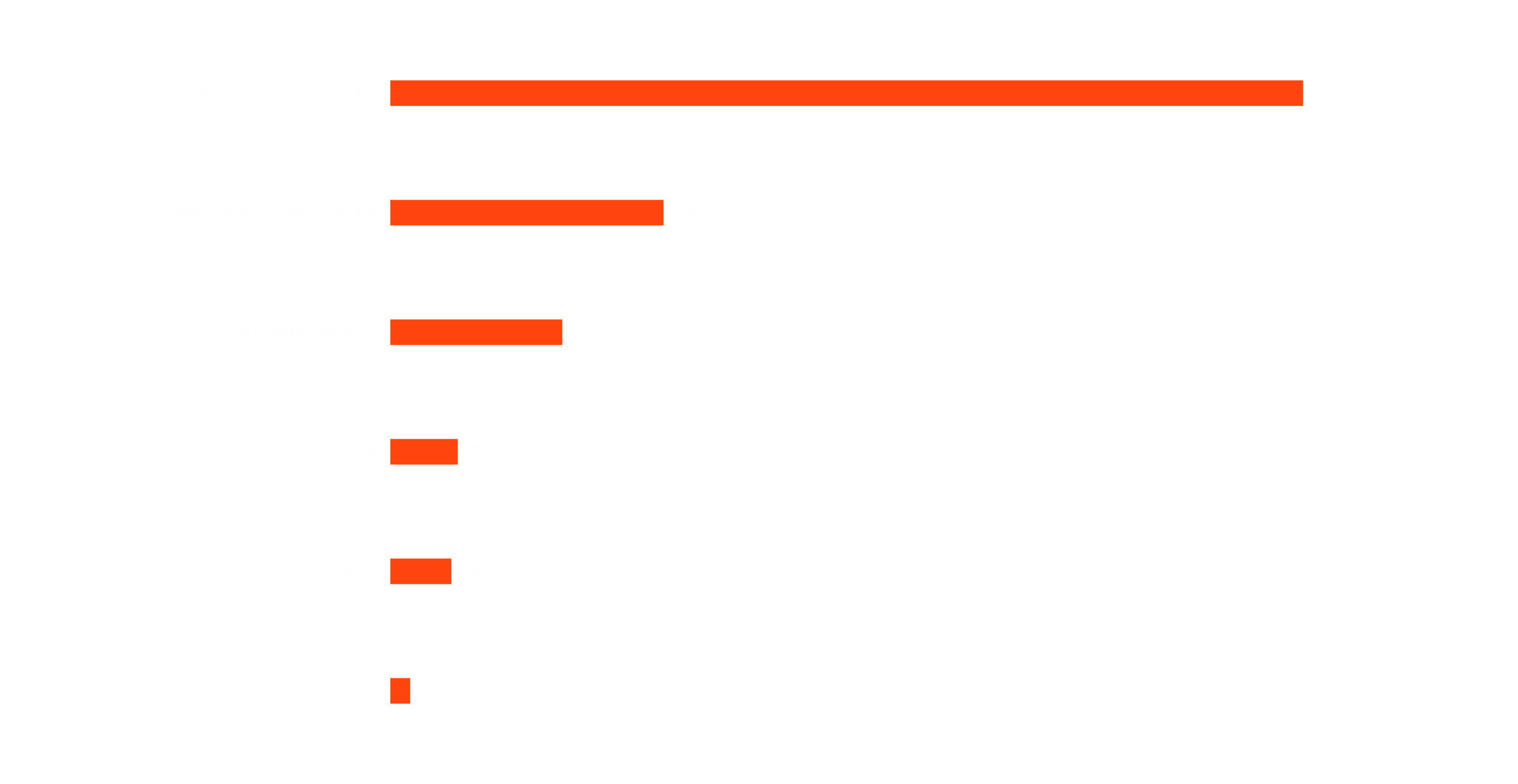 HSHLD.INNTEKT
HJEMMEBOENDE
On	​
Off	​
< Tilbake
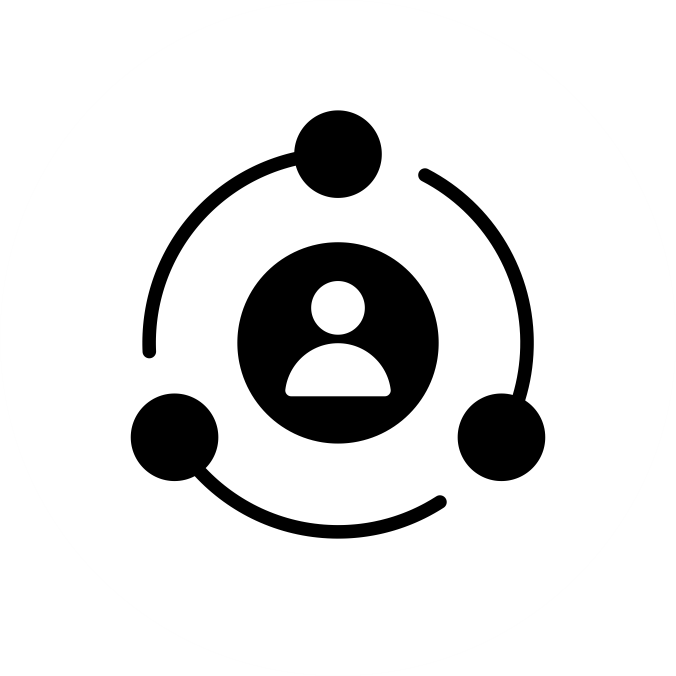 STATUS
Sosioøkonomi
﻿
PUBLIKUM
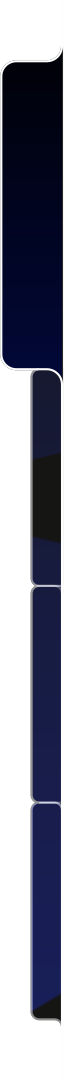 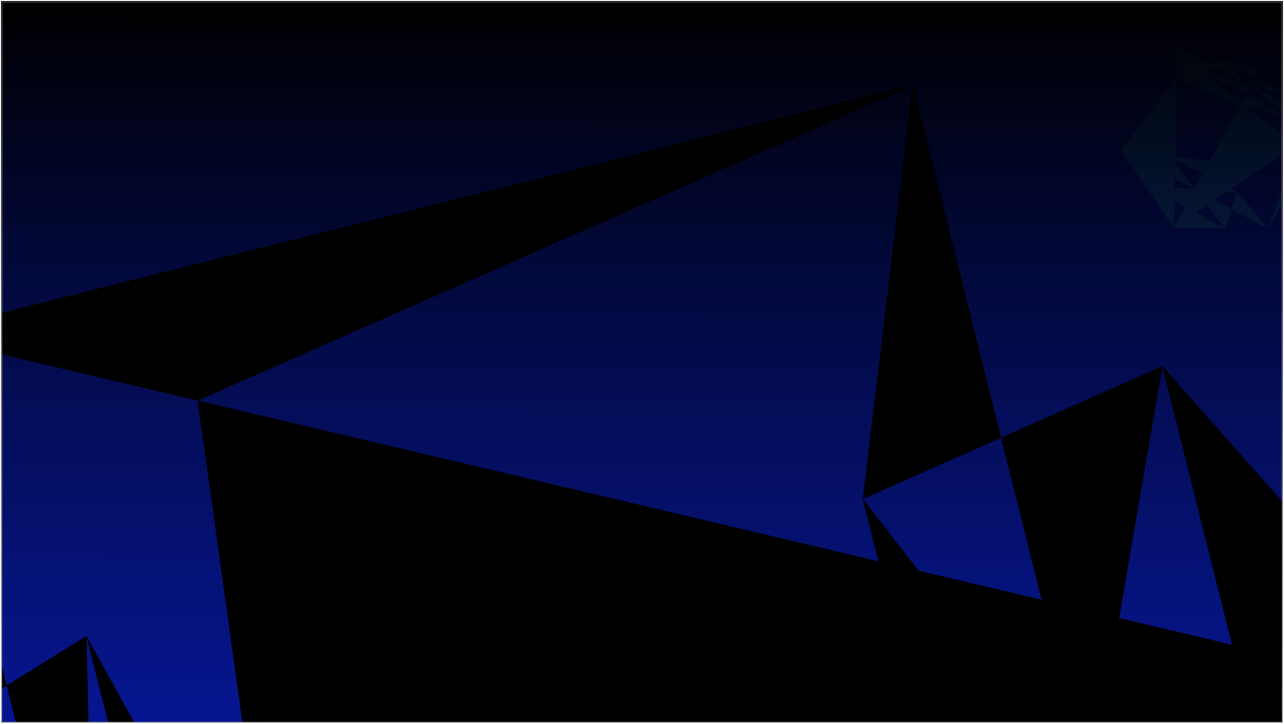 ﻿
Filtersegment
Publikum
Befolkning
KUN PUBLIKUM
KUN PUBLIKUM
>
>
Velg
Historisk museum
Region (16)
Norge
Ikke underregion
Akkumulere
Akkumulere
UTDANNING
SØYLER INDIKERT MED BLÅGRØNNE NYANSER KONTROLLERES AV RULLEGARDINMENYENE PÅ HØYRE SIDE
SØYLER INDIKERT MED GULE NYANSER KONTROLLERES AV RULLEGARDINMENYENE PÅ HØYRE SIDE
Survey: Publikum
Segment: Brukersted > Akkumulere: Historisk museum
Data inkluderer følgende brukersted: Historisk museum
Survey: Befolkning
Segment: Region (16) > Akkumulere: Norge
Data inkluderer følgende brukersted: Ikke brukersted i befolkning
Hva er din høyeste fullførte utdanning?
Valgt dato fra 2022-01-01 til 2023-12-31 Ikke valgt filter
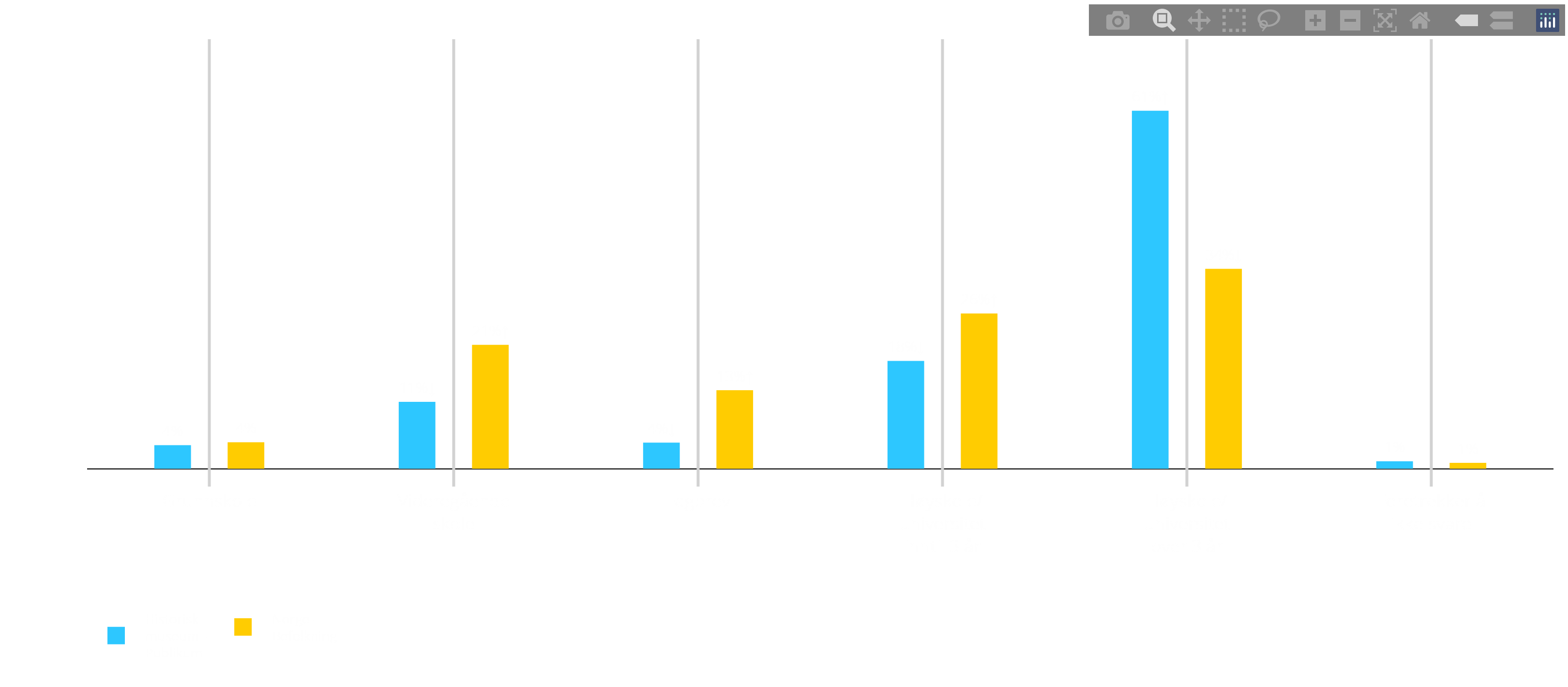 INNTEKT
On	​
Off	​
BARN
< Tilbake
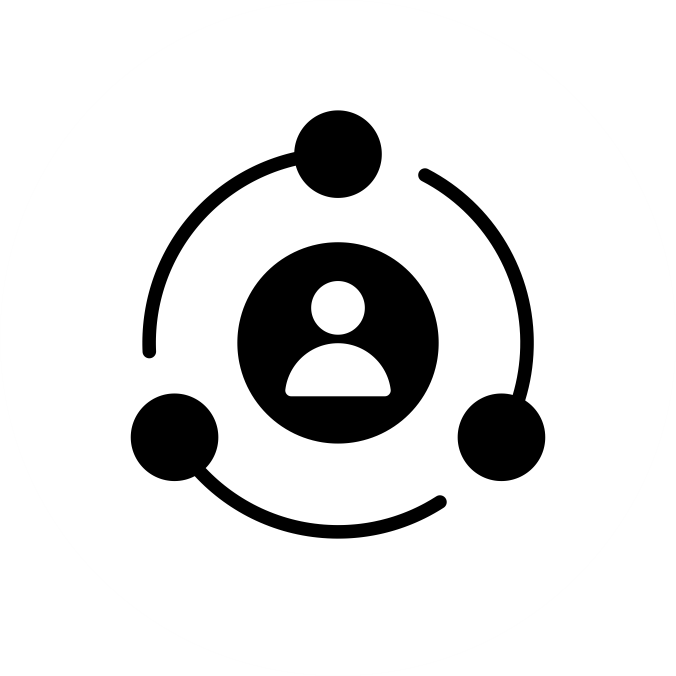 YRKE
Sosialt
﻿
SAMMENLIGNING
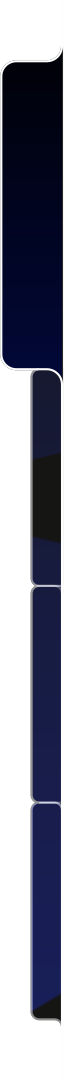 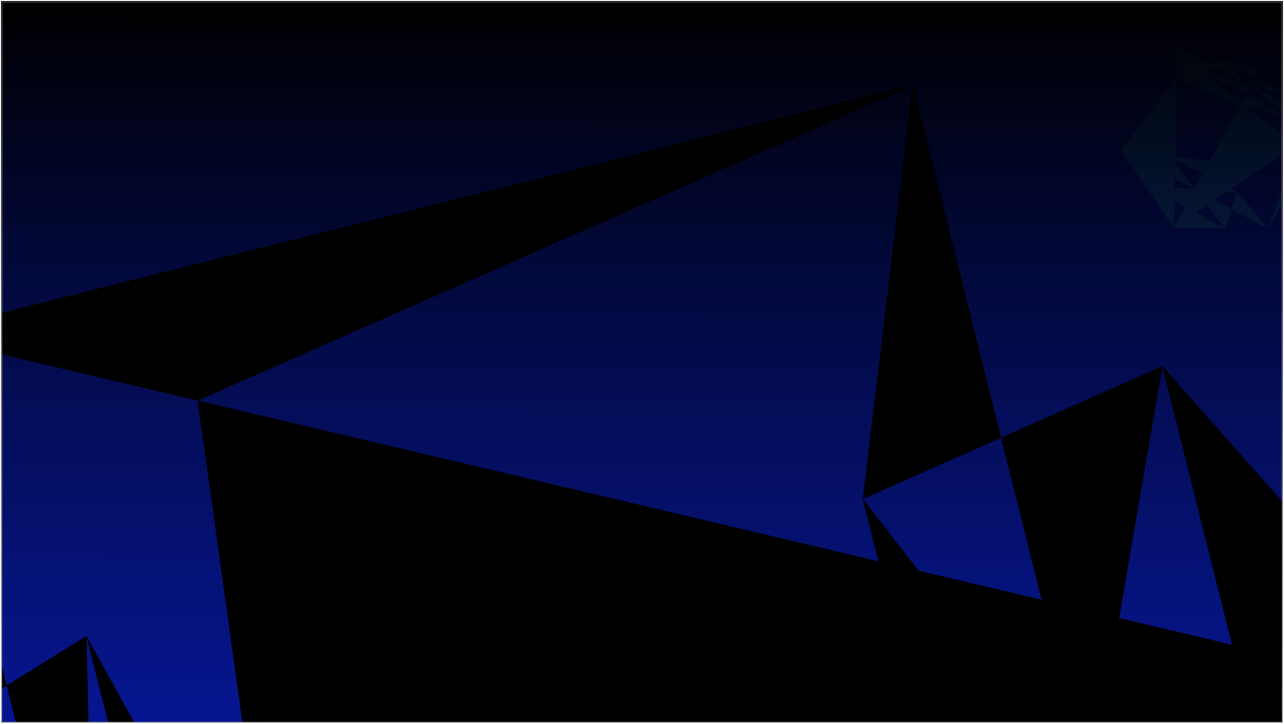 ﻿
Filtersegment
Publikum
Befolkning
KUN PUBLIKUM
KUN PUBLIKUM
>
>
Velg
Historisk museum
Region (16)
Oslo
Ikke underregion
Akkumulere
Akkumulere
UTDANNING
SØYLER INDIKERT MED BLÅGRØNNE NYANSER KONTROLLERES AV RULLEGARDINMENYENE PÅ HØYRE SIDE
SØYLER INDIKERT MED GULE NYANSER KONTROLLERES AV RULLEGARDINMENYENE PÅ HØYRE SIDE
Survey: Publikum
Segment: Brukersted > Akkumulere: Historisk museum
Data inkluderer følgende brukersted: Historisk museum
Survey: Befolkning
Segment: Region (16) > Akkumulere: Oslo
Data inkluderer følgende brukersted: Ikke brukersted i befolkning
Hva er din høyeste fullførte utdanning?
Valgt dato fra 2022-01-01 til 2023-12-31 Ikke valgt filter
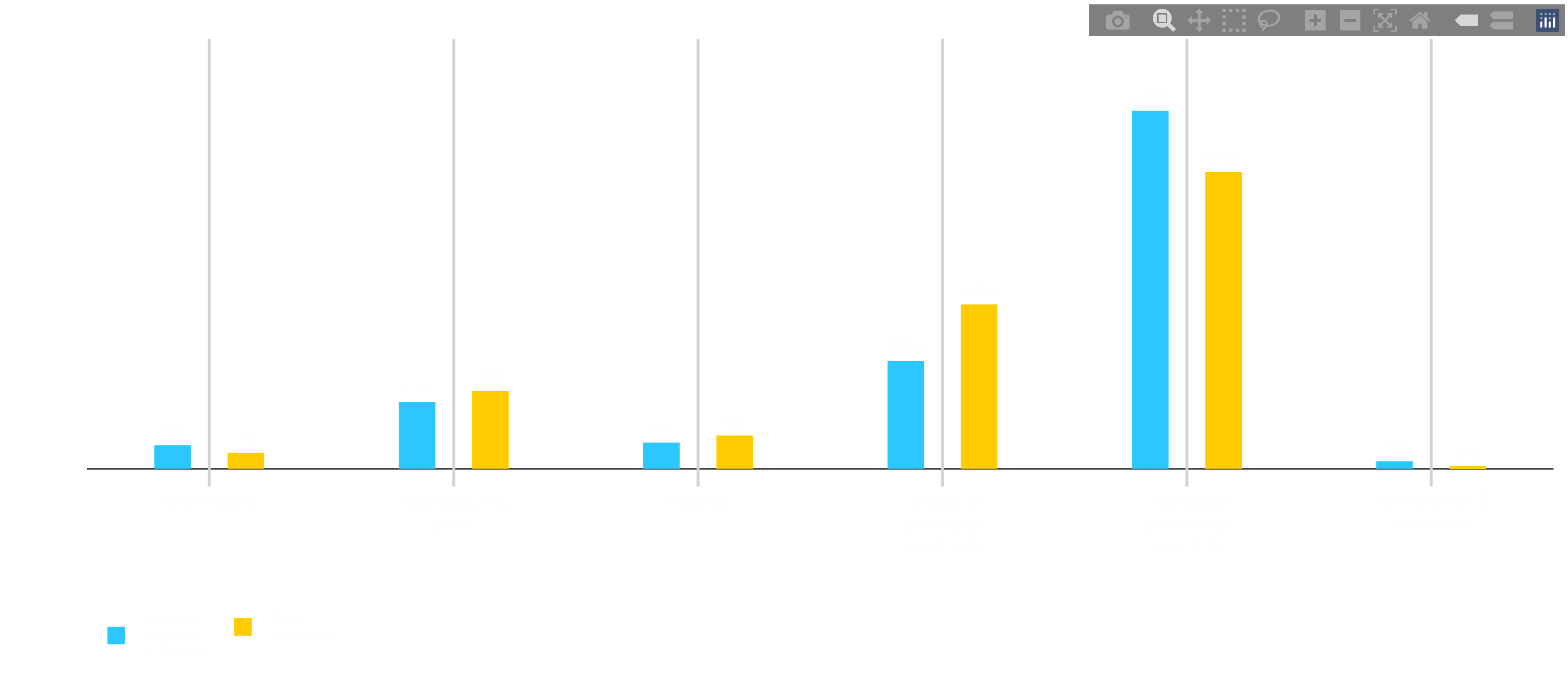 INNTEKT
On	​
Off	​
BARN
< Tilbake
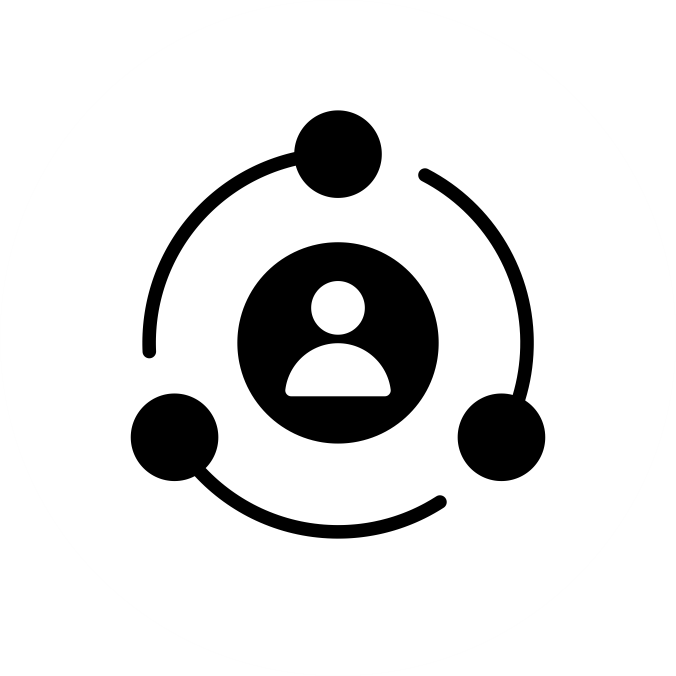 YRKE
Sosialt
﻿
SAMMENLIGNING
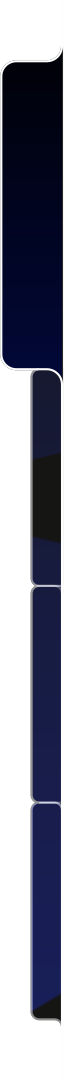 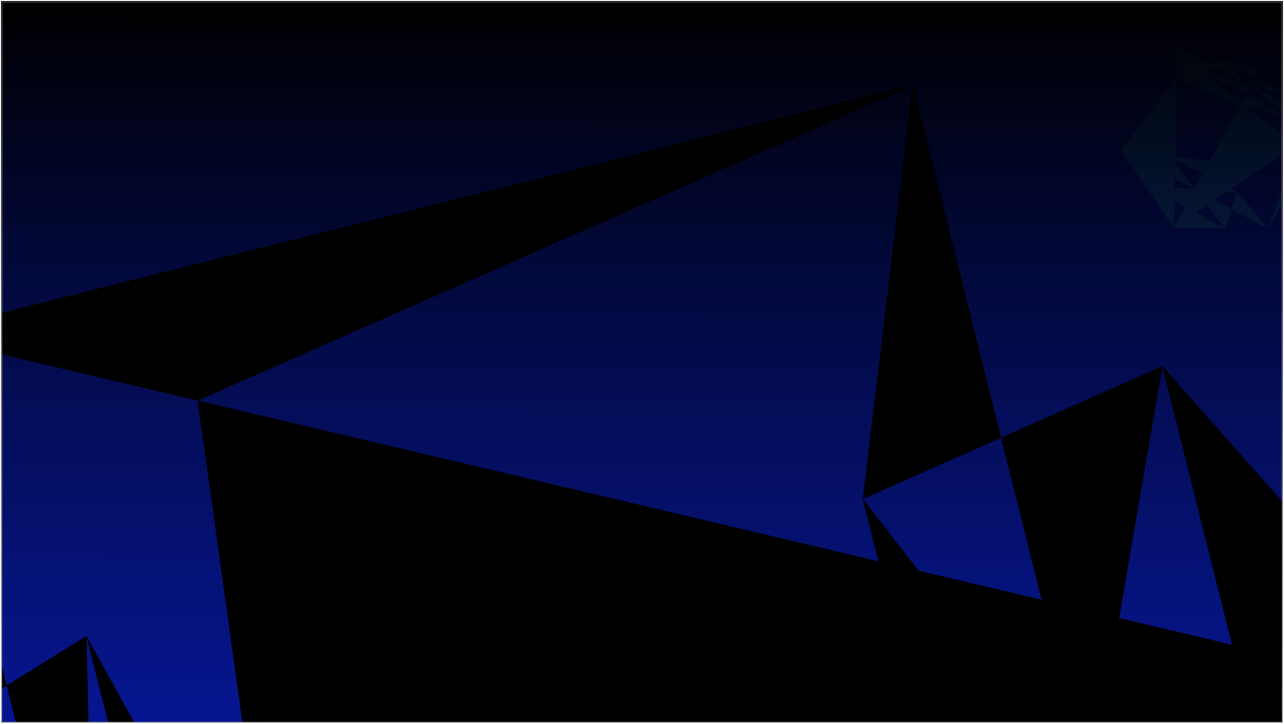 ﻿
Filtersegment
Publikum
Publikum
KUN PUBLIKUM
KUN PUBLIKUM
>
>
Velg
Historisk museum
Velg
Augst-Agder Museum og Arkiv, Kode Kunstmuseer, Nasjonalmuseet and Naturhistorisk museum
Ikke underregion
Akkumulere
Akkumulere
UTDANNING
SØYLER INDIKERT MED BLÅGRØNNE NYANSER KONTROLLERES AV RULLEGARDINMENYENE PÅ HØYRE SIDE
SØYLER INDIKERT MED GULE NYANSER KONTROLLERES AV RULLEGARDINMENYENE PÅ HØYRE SIDE
Survey: Publikum
Segment: Brukersted > Akkumulere: Historisk museum
Data inkluderer følgende brukersted: Historisk museum
Survey: Publikum
Segment: Brukersted > Akkumulere: 0 Velg valgt
Data inkluderer følgende brukersted: 4 brukersted valgt
Hva er din høyeste fullførte utdanning?
Valgt dato fra 2022-01-01 til 2023-12-31 Ikke valgt filter
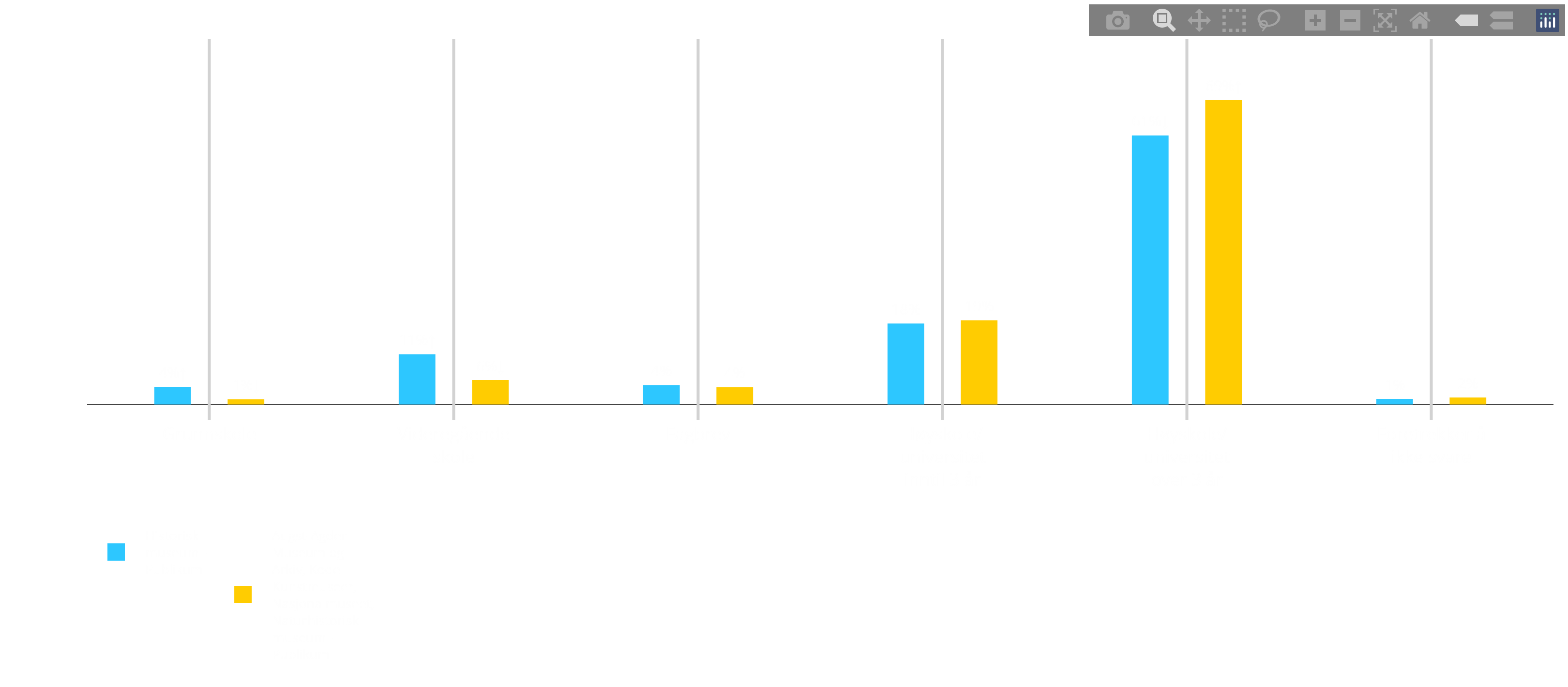 INNTEKT
On	​
Off	​
BARN
< Tilbake
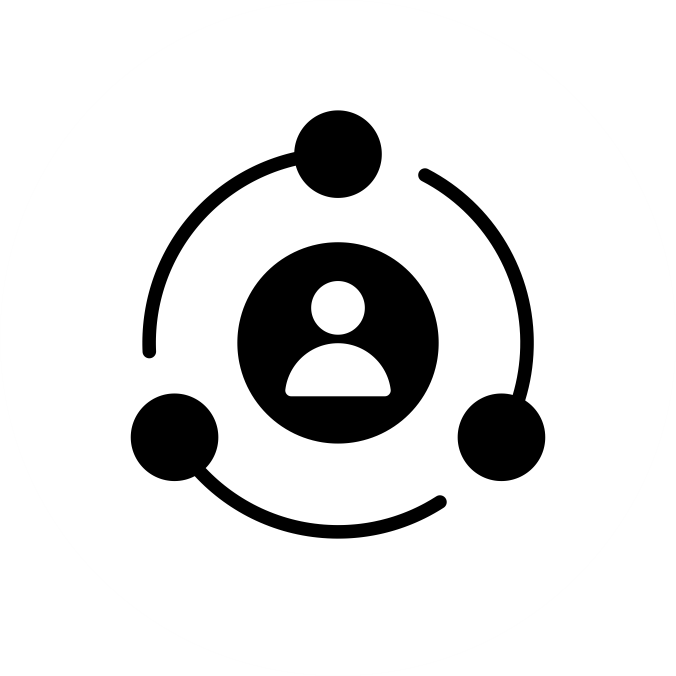 YRKE
Sosialt
﻿
SAMMENLIGNING
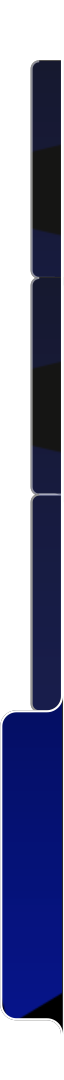 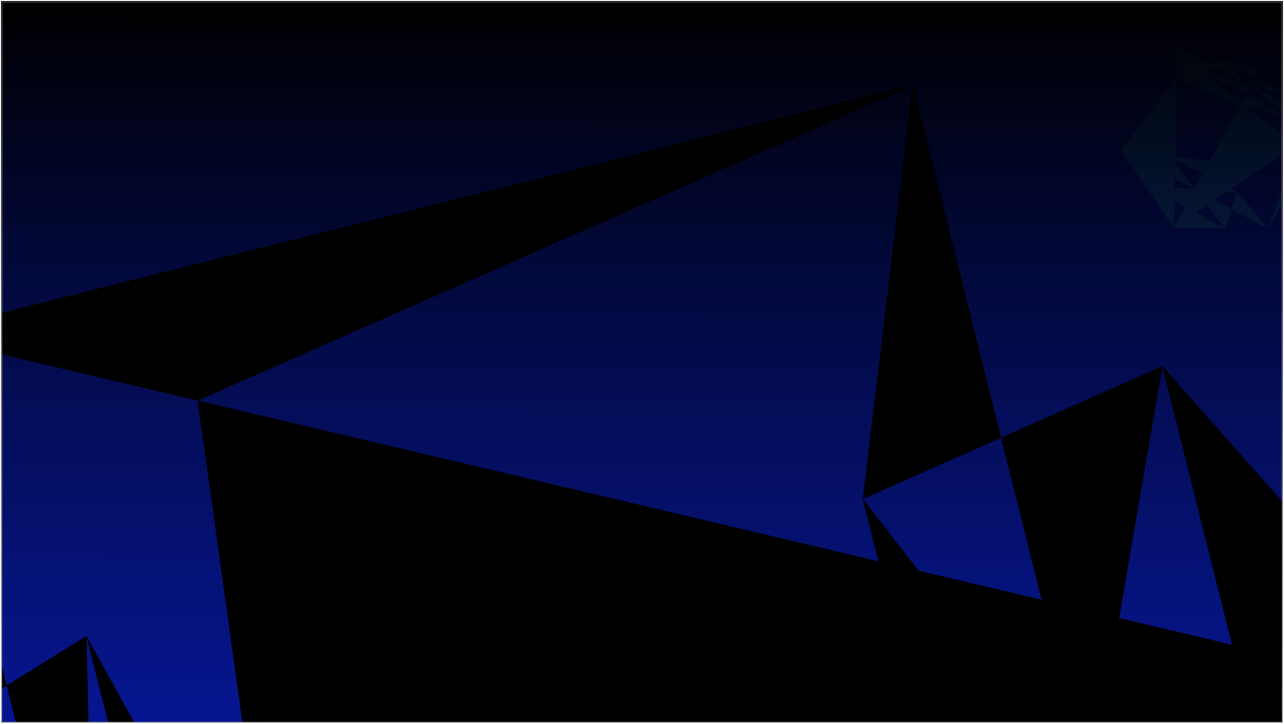 Filtersegment
﻿
Status
Valgt dato: fra 2022-01-01 til 2023-12-31 Historisk museum
UTDANNING
﻿
Hva er din yrkesstatus?
Base: 474
Ikke underregion
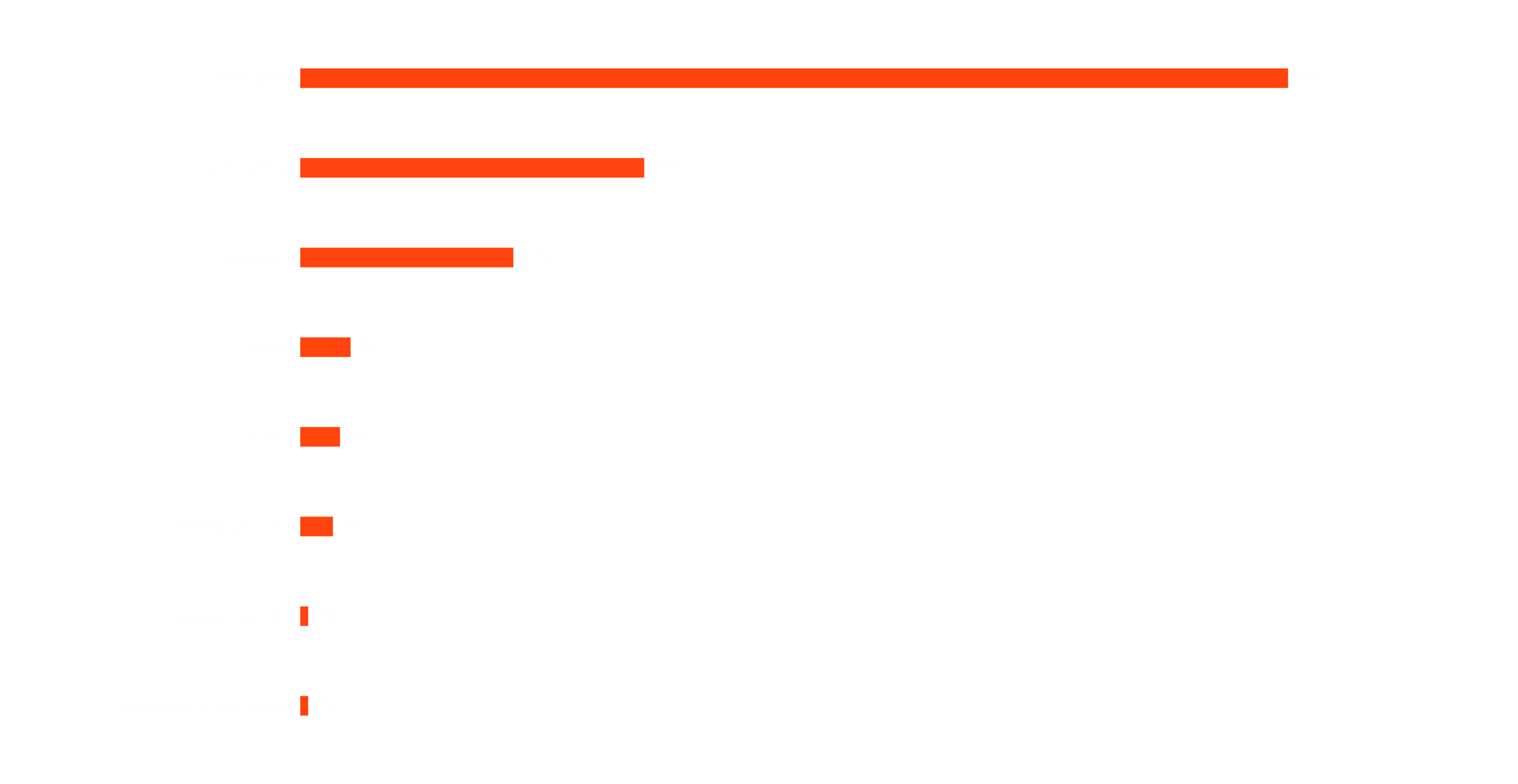 HSHLD.INNTEKT
HJEMMEBOENDE
On	​
Off	​
< Tilbake
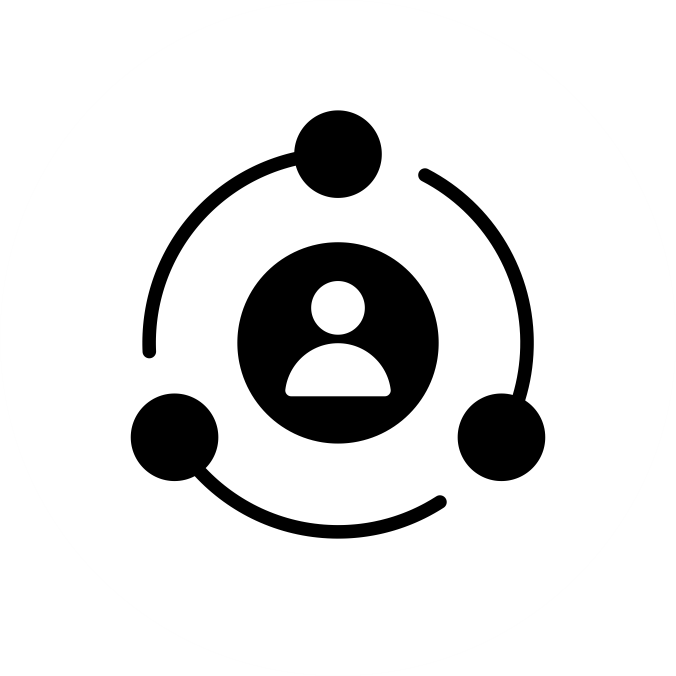 STATUS
Sosioøkonomi
﻿
PUBLIKUM
Analyse (2) av demografiske kjennetegn besøkende, funn:
Høy andel med flerkulturell bakgrunn 34%. Dette er signifikant overrepresentasjon i forhold til  befolkningen i Oslo fylke (24% flerkulturell bakgrunn). For museumsbransjen er også tallet 24% flerkulturell bakgrunn.
«Klasseskille-indikator» på høy utdannelse: Signifikant overvekt (61%) av besøkende oppgir at de har over  3 års utdannelse på Universitet / Høyskole, vs kjerneområdet: Oslo (50%), og hele Norge (34%) Dette er et vanlig funn i kulturfeltet, og sml med museumsbransjen (69%), er HM signifikant lavere (61%).
28
(2) Hva slags arrangement besøker - og hvor ofte besøker - respondentene i utvalget HM. Analyse og signifikanstest av funn
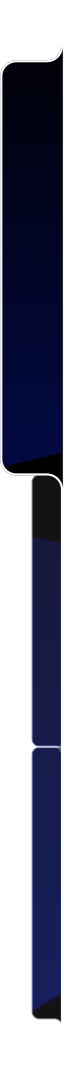 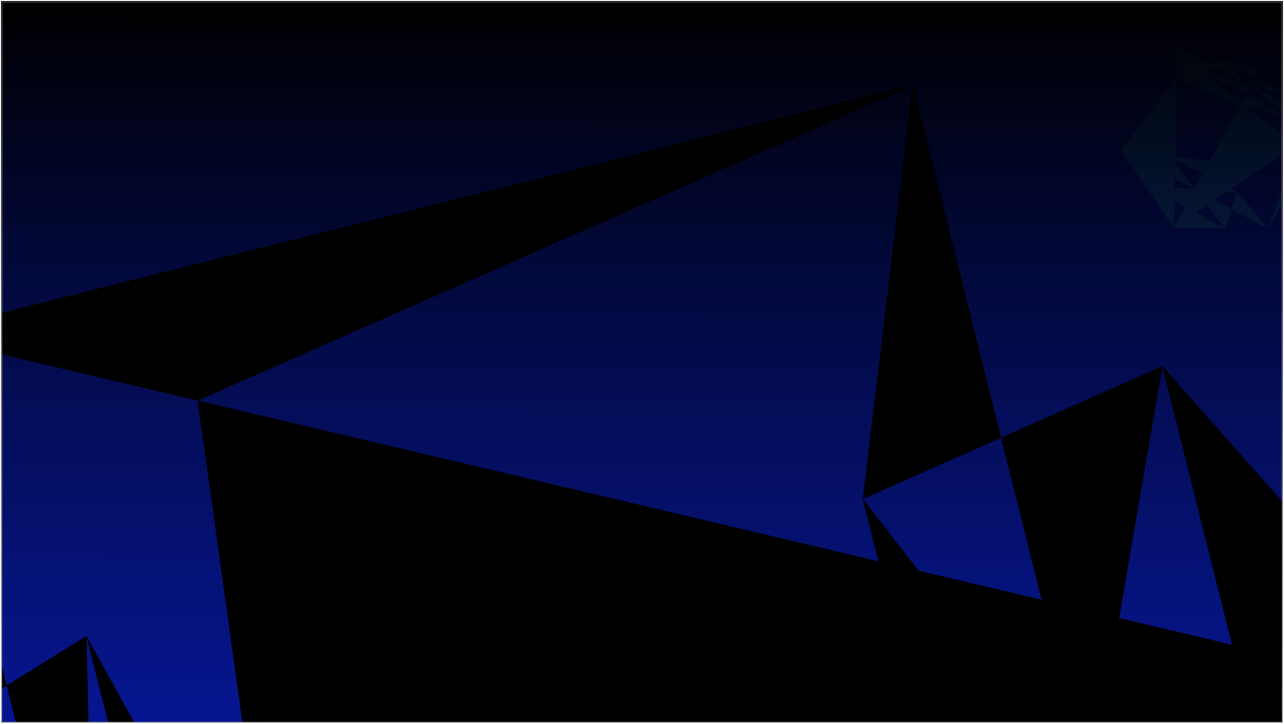 Filtersegment
﻿
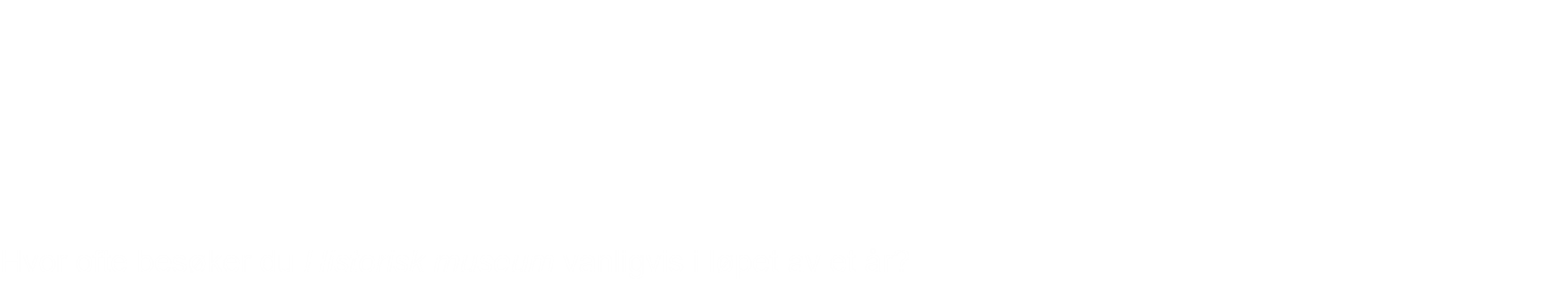 Frekvens
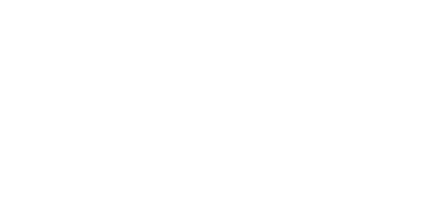 Valgt dato: fra 2022-01-01 til 2023-12-31 Historisk museum
﻿
Base: 474
Ikke underregion
FREKVENS
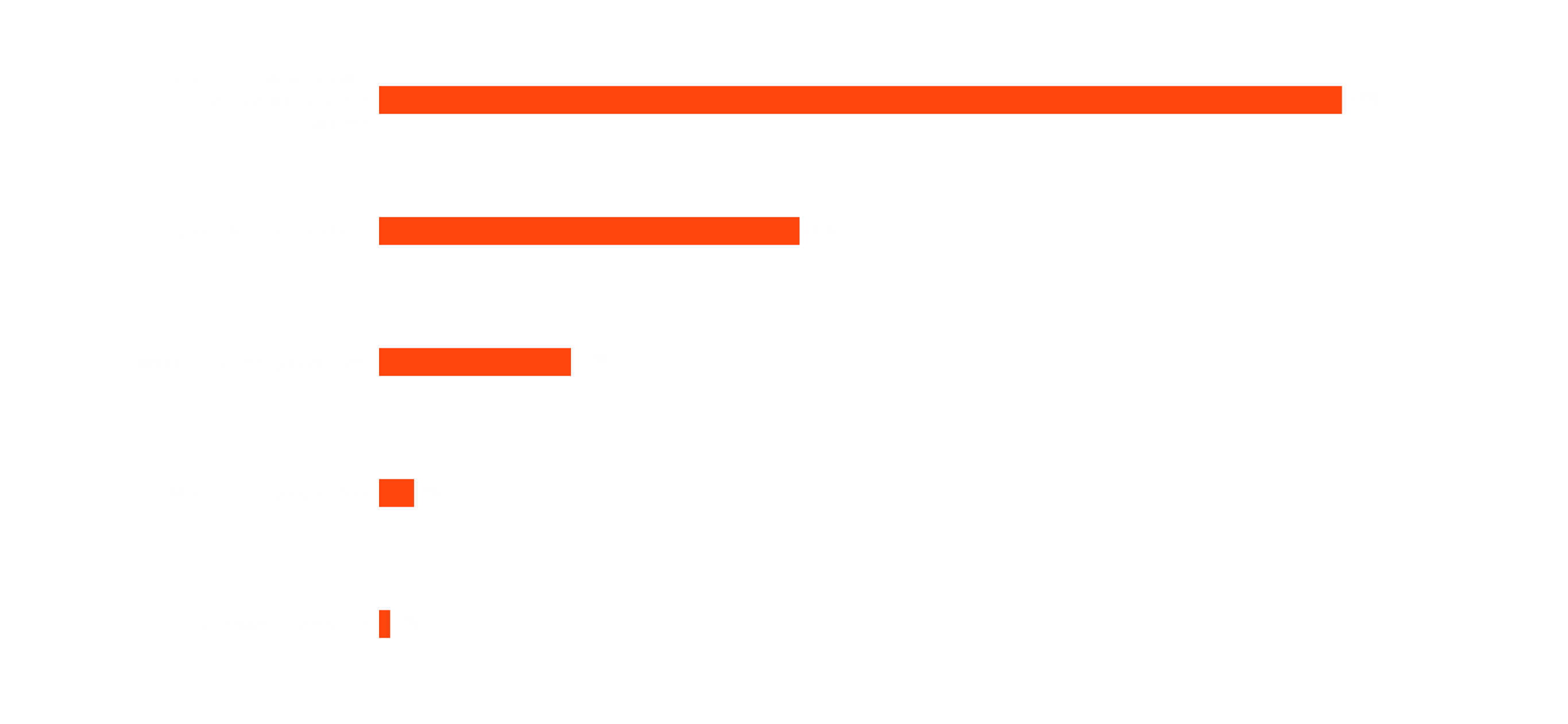 FREKVENS FESTIVAL
On	​
Off	​
< Tilbake
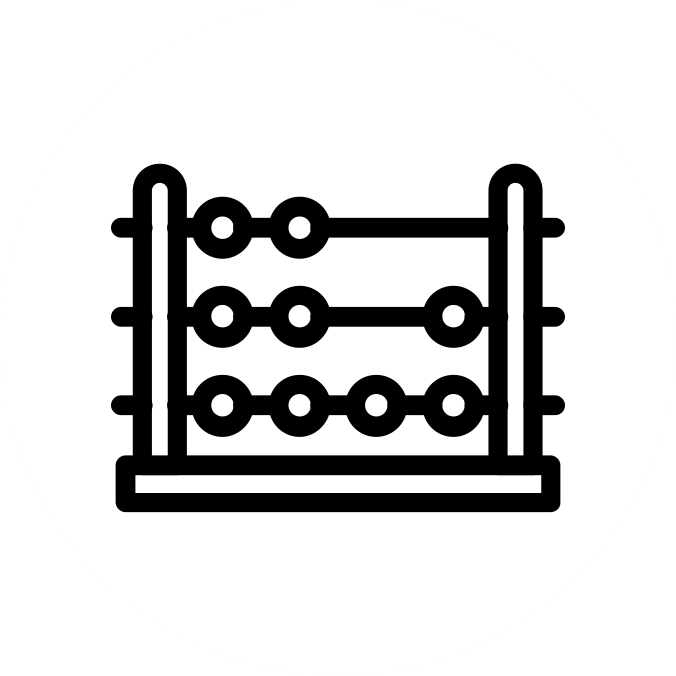 FREK. SISTE 4 ÅR
Frekvens
﻿
PUBLIKUM
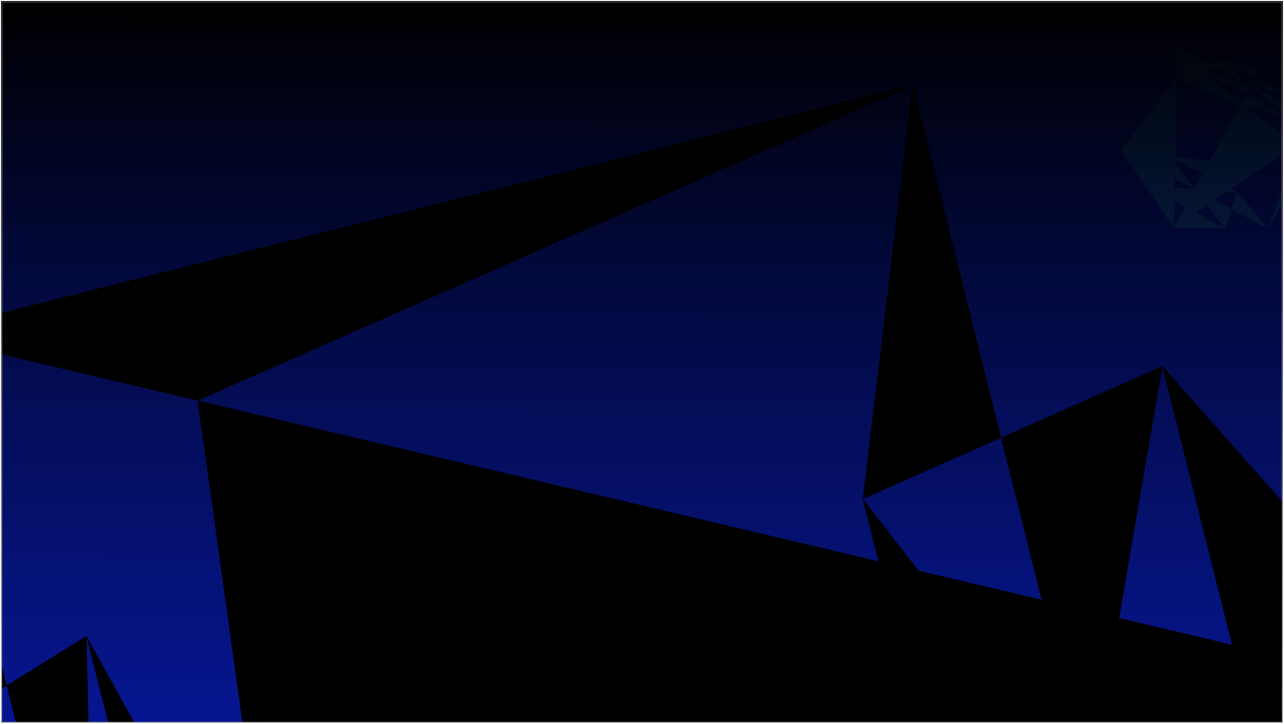 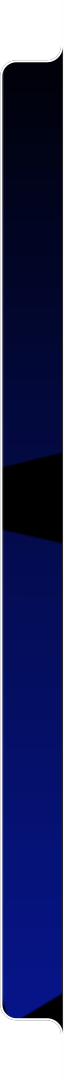 Filtersegment
﻿
Type arrangement
Valgt dato: fra 2022-01-01 til 2023-12-31 Historisk museum
﻿
Base: 474
Hvilken type arrangement deltok du på?
Ikke underregion
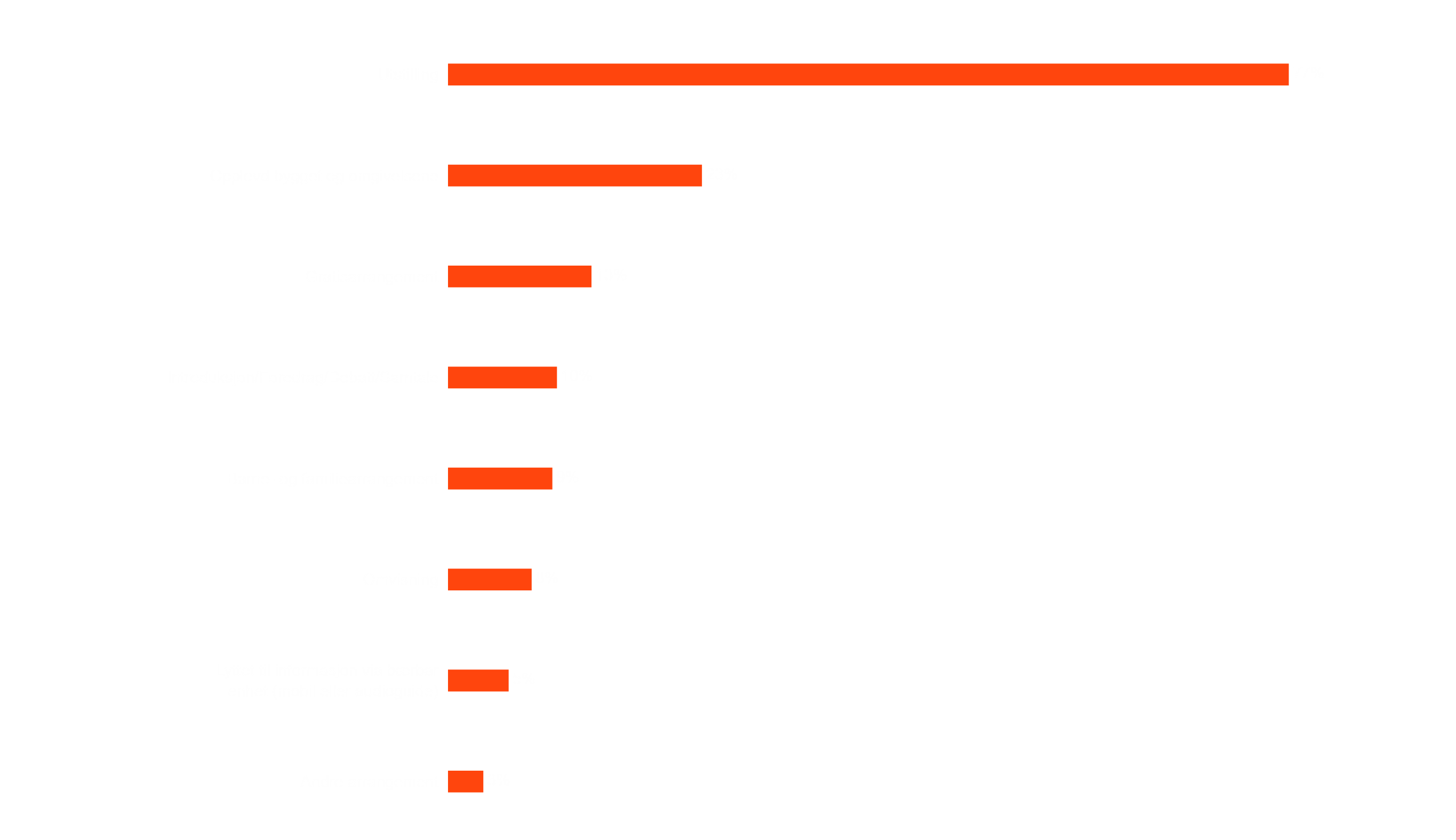 TYPE ARRANGEMENT
On	​
Off	​
< Tilbake
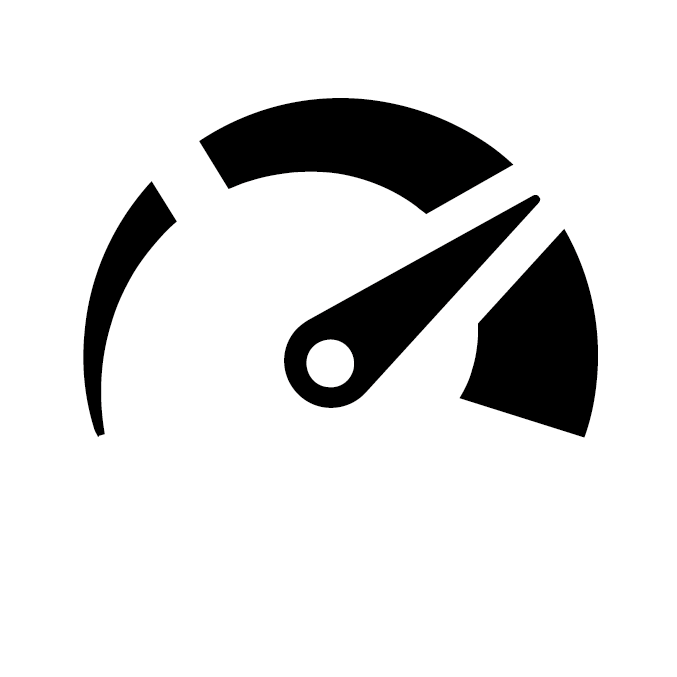 Type arrangement
﻿
PUBLIKUM
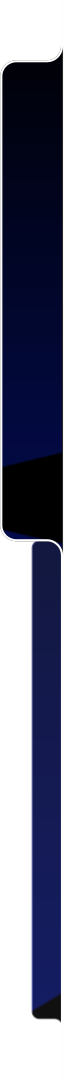 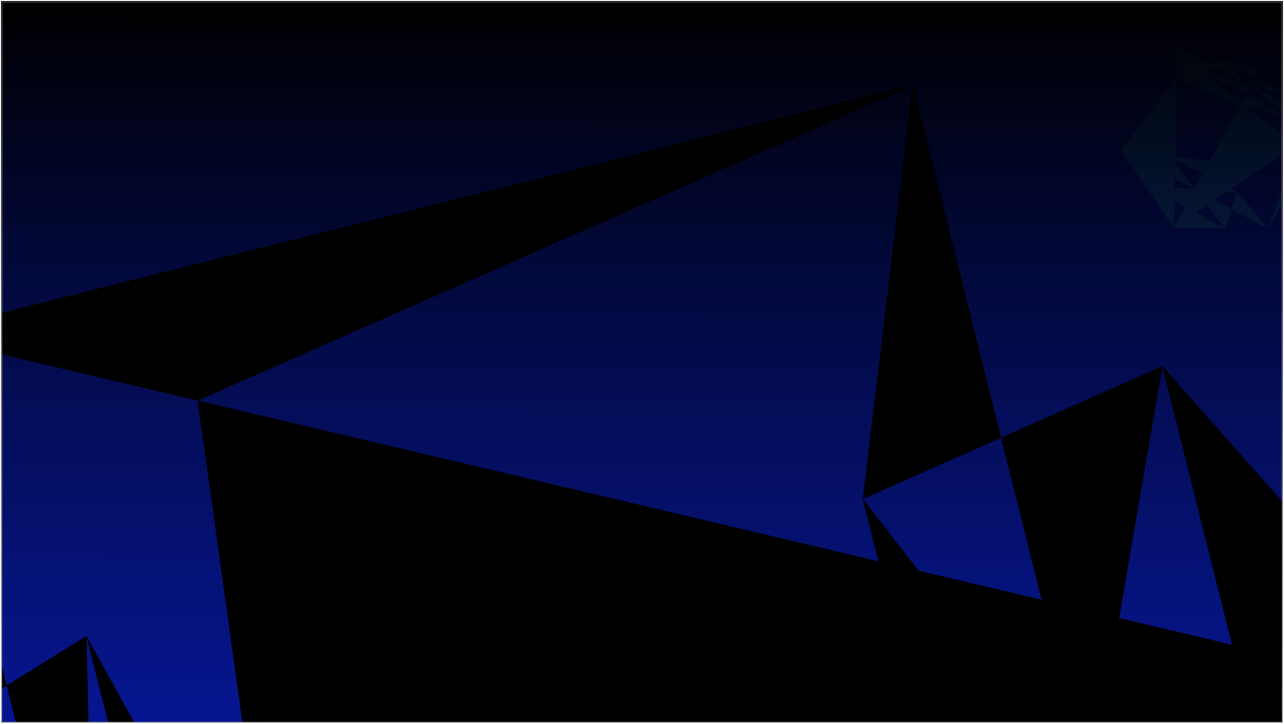 ﻿
Filtersegment
PUBLIKUM
PUBLIKUM
>
>
Region (16)
Historisk museum
Alder
(All)
Historisk museum
Ikke underregion
Akkumulere
Sammenligne
SØYLER INDIKERT MED BLÅGRØNNE NYANSER KONTROLLERES AV RULLEGARDINMENYENE PÅ HØYRE SIDE
SØYLER INDIKERT MED GULE NYANSER KONTROLLERES AV RULLEGARDINMENYENE PÅ HØYRE SIDE
Survey: Publikum
Segment: Brukersted > Akkumulere: Historisk museum
Data inkluderer følgende brukersted: Historisk museum
Survey: Publikum
Segment: Alder > Sammenligne: 9 Alder valgt
Data inkluderer følgende brukersted: Historisk museum
TYPE ARRANGEMENT
Hvilken type arrangement deltok du på?
Utstilling, Lyttet til informasjon via bærbar enhet (mobil eller audioguide), Omvisning, Gratisarrangement and Andre arrangement
Velg minst to arrangementer
Valgt dato fra 2022-01-01 til 2023-12-31 Ikke valgt filter
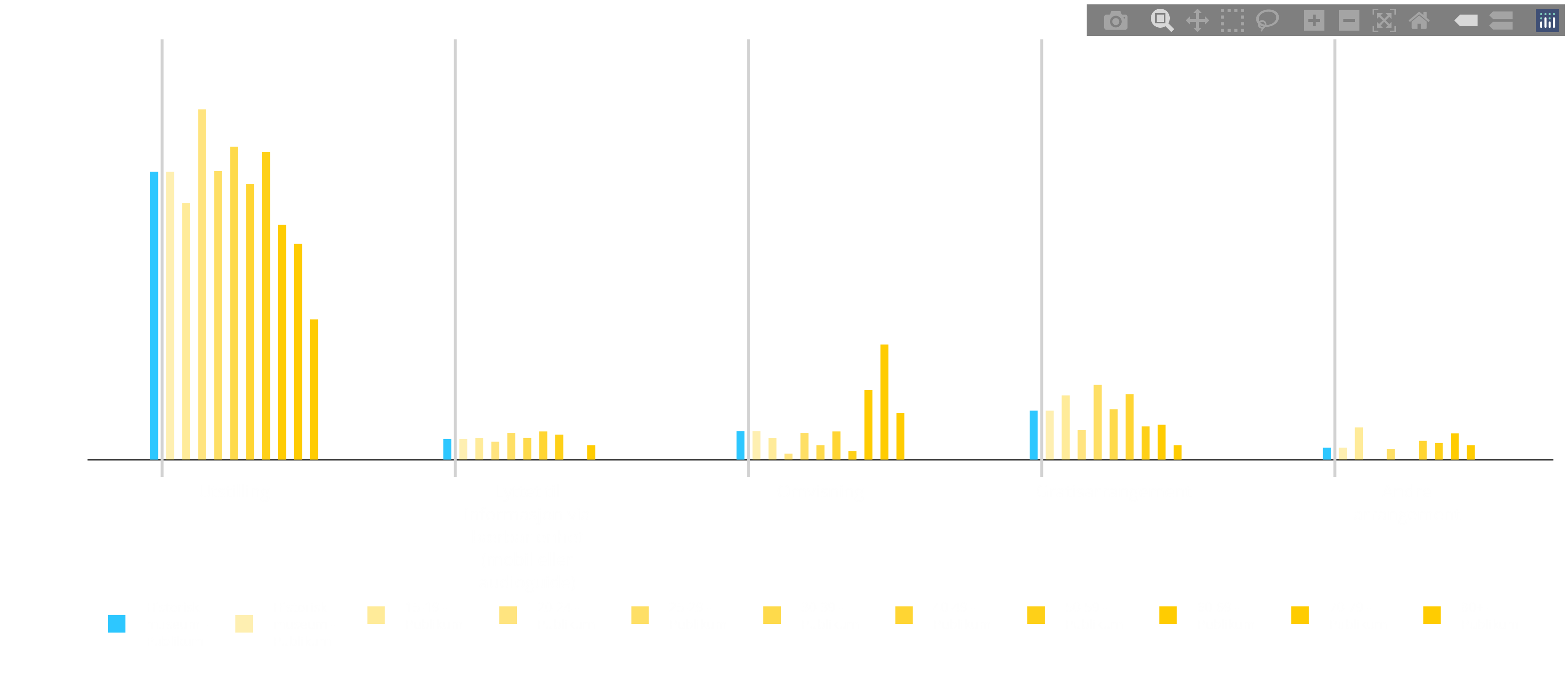 On	​
Off	​
NPS ANBEFALING
< Tilbake
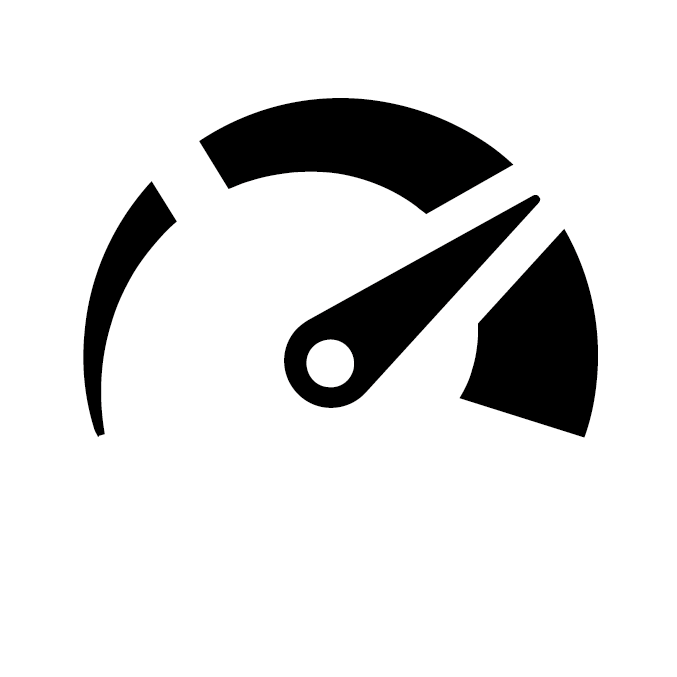 Arrangement
﻿
SAMMENLIGNING
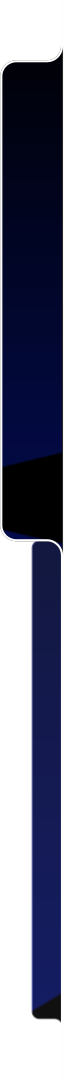 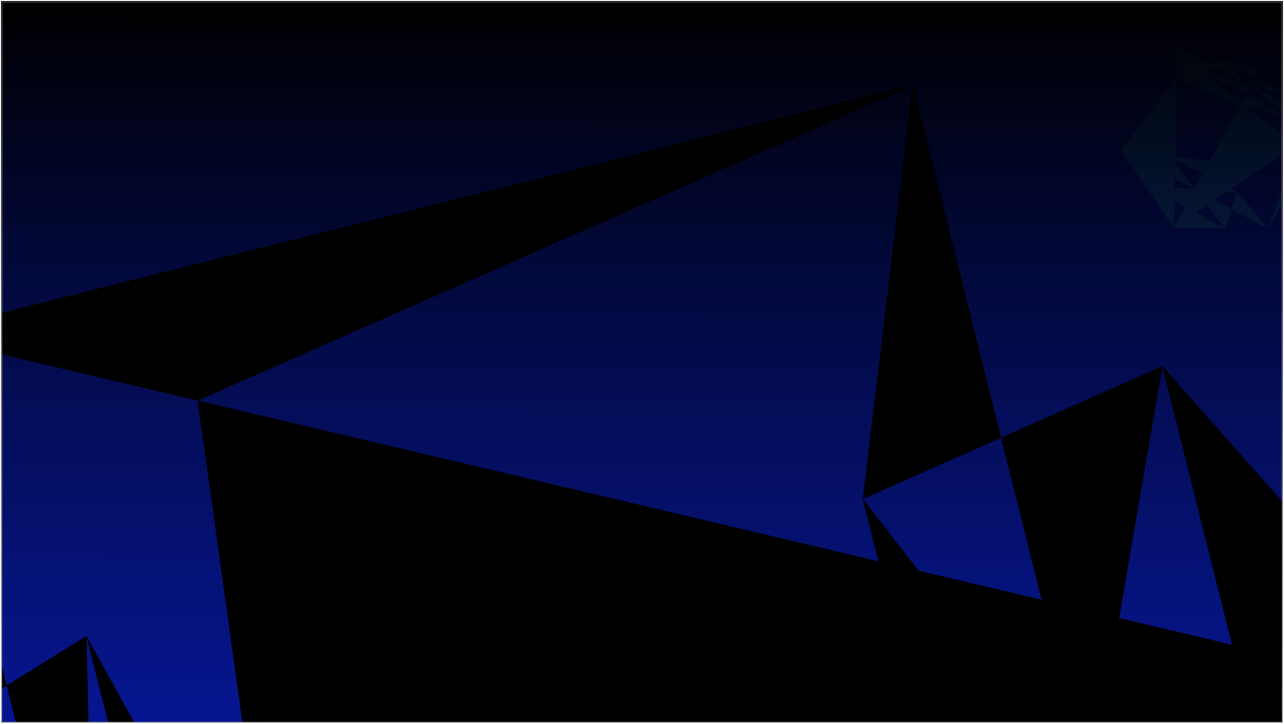 Filtersegment
PUBLIKUM
PUBLIKUM
>
>
Kjønn
Mann and Kvinne
Historisk museum
Funksjonsnedsettelser
(All)
Historisk museum
Ikke underregion
Sammenligne
Sammenligne
SØYLER INDIKERT MED BLÅGRØNNE NYANSER KONTROLLERES AV RULLEGARDINMENYENE PÅ HØYRE SIDE
SØYLER INDIKERT MED GULE NYANSER KONTROLLERES AV RULLEGARDINMENYENE PÅ HØYRE SIDE
﻿
Survey: Publikum
Segment: Kjønn > Sammenligne: Mann, Kvinne, Historisk museum
Data inkluderer følgende brukersted: Historisk museum
Survey: Publikum
Segment: Funksjonsnedsettelser > Sammenligne: Ja, Nei, Historisk museum
Data inkluderer følgende brukersted: Historisk museum
TYPE ARRANGEMENT
Hvilken type arrangement deltok du på?
Utstilling, Lyttet til informasjon via bærbar enhet (mobil eller audioguide), Omvisning, Gratisarrangement and Andre arrangement
Velg minst to arrangementer
Valgt dato fra 2022-01-01 til 2023-12-31 Ikke valgt filter
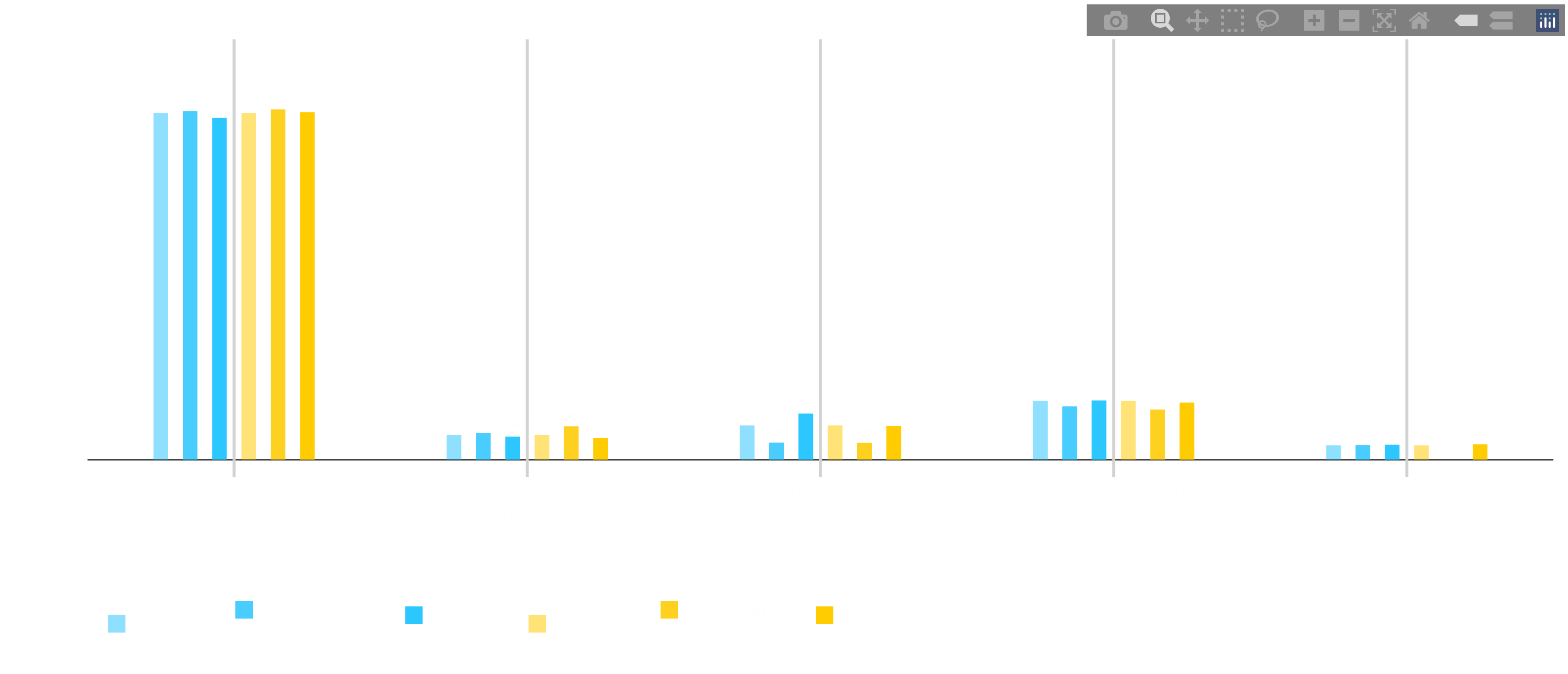 On	​
Off	​
NPS ANBEFALING
< Tilbake
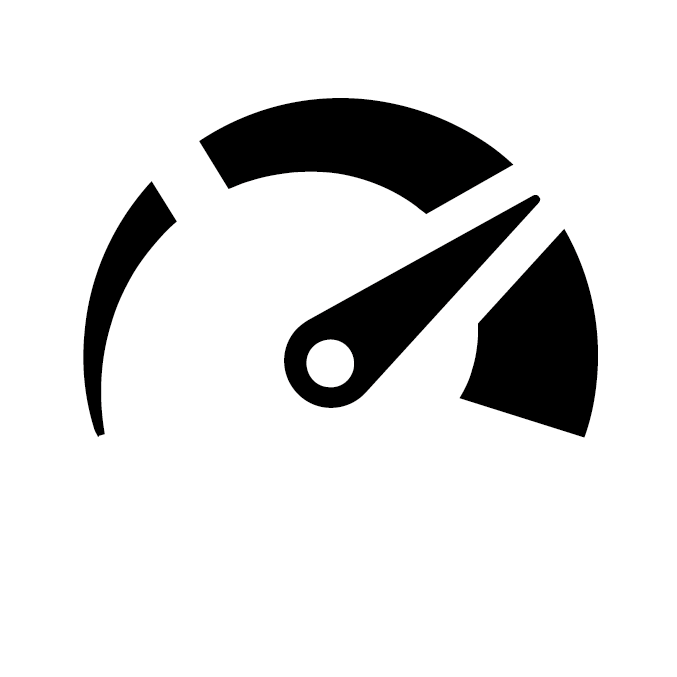 Arrangement
﻿
SAMMENLIGNING
Positivt funn: svært mange førstegangsbesøkende:
Høy andel førstegangsbesøkende: 59%. Responsen fra besøkende (427) , viser at Historisk museum lykkes svært godt med å rekruttere nye publikummere. 
Høy andel kommer for å oppleve bygget og omgivelsene. Hypotesen er at dette skyldes høy andel førstegangsbesøkende, som også ønsker å se bygget ute / inne.
Hvordan fordeler de besøkende seg på type arrangement?
Analysen viser at viktige demografiske variabler som alder, kjønn, og flerkultur, stort sett er jevnt fordelt på arrangement. Det ikke er signifikante forskjeller, med et lite unntak: de over 60 velger omvisning i større grad, og i litt mindre grad utstilling.
34
(4) Er de besøkende fornøyd med opplevelsen, og vil de anbefale HM? Analyse og signifikanstest av funn.
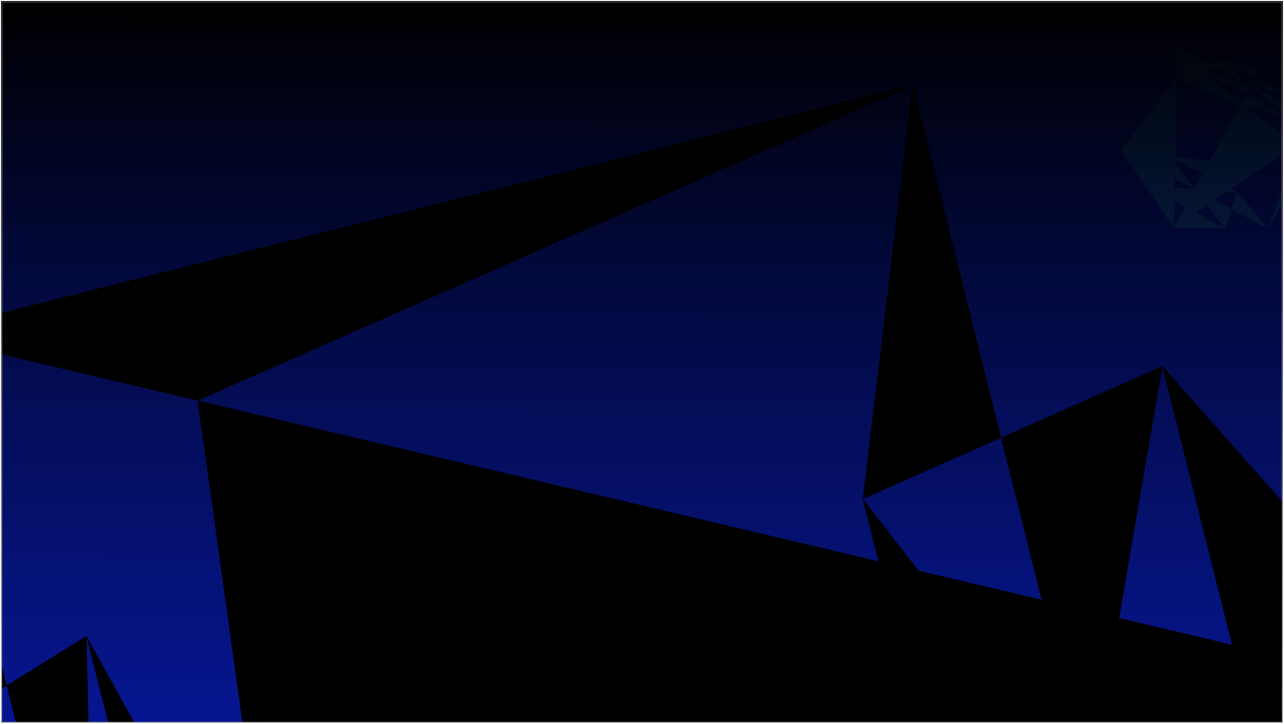 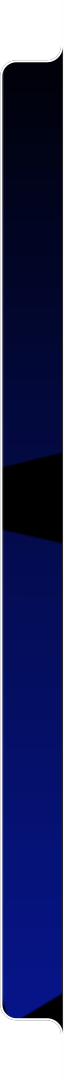 Filtersegment
﻿
Netto anbefalingsscore
Valgt dato fra 2022-01-01 til 2023-12-31 Historisk museum
﻿
Base: 474
Basert på din opplevelse hos oss - hvor sannsynlig er det at du vil anbefale andre å besøke Historisk museum ?
Ikke underregion
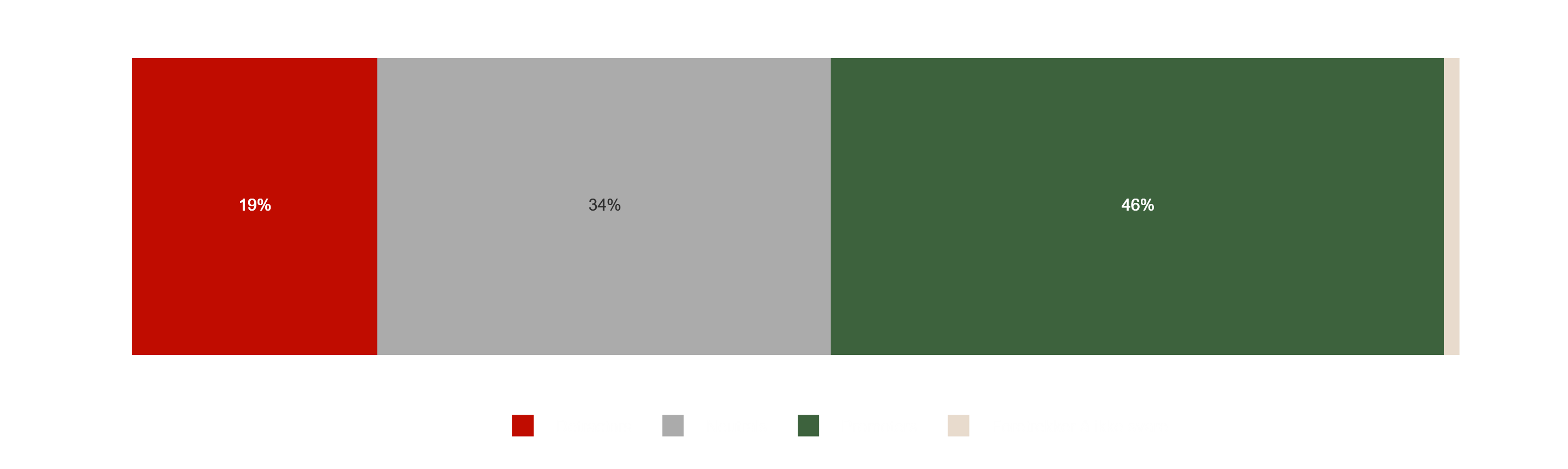 NETTO ANBEFALINGSSCORE
On	​
Off	​
< Tilbake
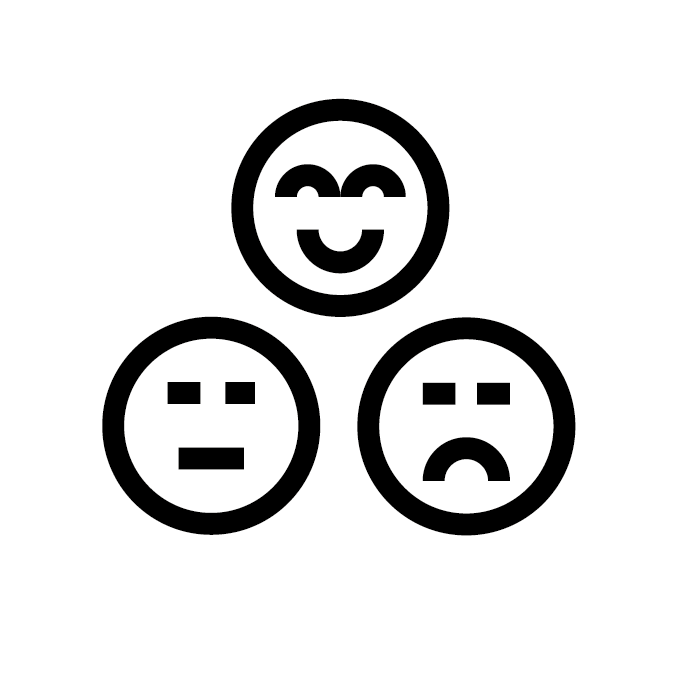 Netto anbefalingsscore
﻿
PUBLIKUM
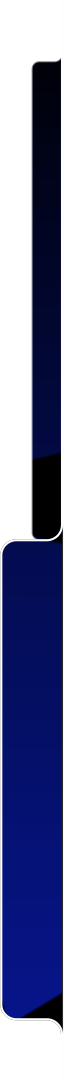 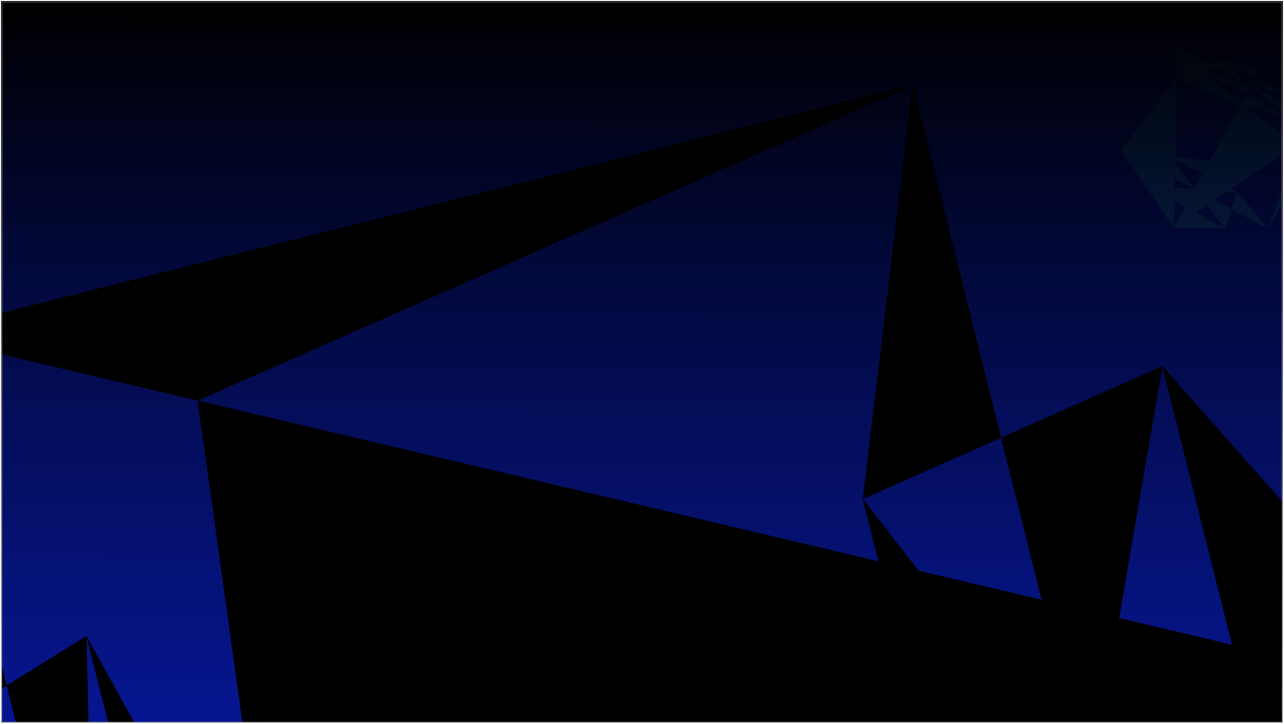 ﻿
Filtersegment
PUBLIKUM
PUBLIKUM
>
>
Velg
Historisk museum
Bransje
Museum
Augst-Agder Museum og Arkiv, Kode Kunstmuseer, Nasjonalmuseet, Naturhistorisk museum, NTNU Vitenskapsmuseet, Sunnmøre Museum and Voss Folkemuseum
Ikke underregion
Akkumulere
Akkumulere
SØYLER INDIKERT MED BLÅGRØNNE NYANSER KONTROLLERES AV RULLEGARDINMENYENE PÅ HØYRE SIDE
SØYLER INDIKERT MED GULE NYANSER KONTROLLERES AV RULLEGARDINMENYENE PÅ HØYRE SIDE
Survey: Publikum
Segment: Brukersted > Akkumulere: Historisk museum
Data inkluderer følgende brukersted: Historisk museum
Survey: Publikum
Segment: Bransje > Akkumulere: 1 Bransje valgt
Data inkluderer følgende brukersted: 7 brukersted valgt
TYPE ARRANGEMENT
Basert på din opplevelse hos oss, hvor sannsynlig er det at du vil anbefale andre å besøke AVSENDERNAVN?
Valgt dato fra 2022-01-01 til 2023-12-31 Ikke valgt filter
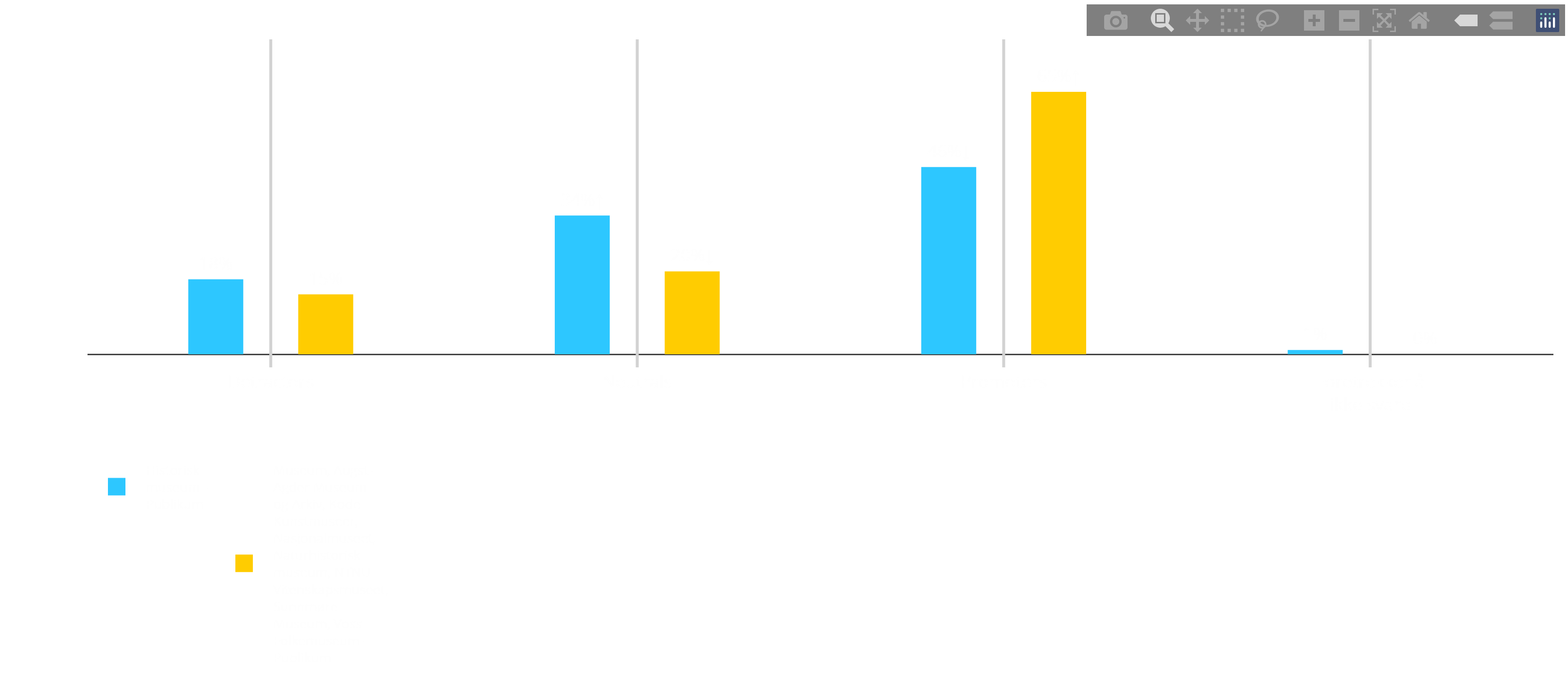 On	​
Off	​
NPS ANBEFALING
< Tilbake
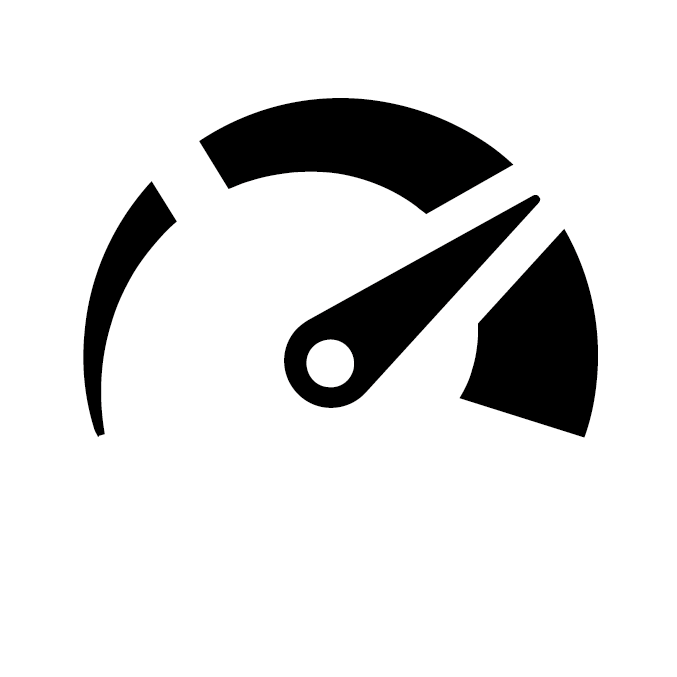 Arrangement
﻿
SAMMENLIGNING
NPS Historisk Museum sml med 35 andre kulturdestiansjoner:
Stort forbedringspotensiale i Net Promoter Score (NPS):
Lav andel av de beøkende forlater Historisk Museum som «ambassadører» for HM. Under halvparten (46%) er signifkant lavt. Avstanden til resten av feltet som helhet (77% ambassadører) og museumsbransjen (65%) er stor.

Kombinert med høy andel førstegangsbesøkende: 59%, er det et signal om forventingsbrudd hos nye besøkende. Faren er stor for at mange førstegangs besøkende ikke kommer tilbake som besøkende.
39
Analyse av NPS score vs besøkende: alder, kjønn, flerkulturell bakgrunn.
a
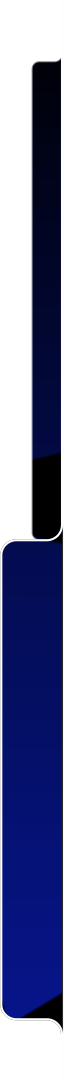 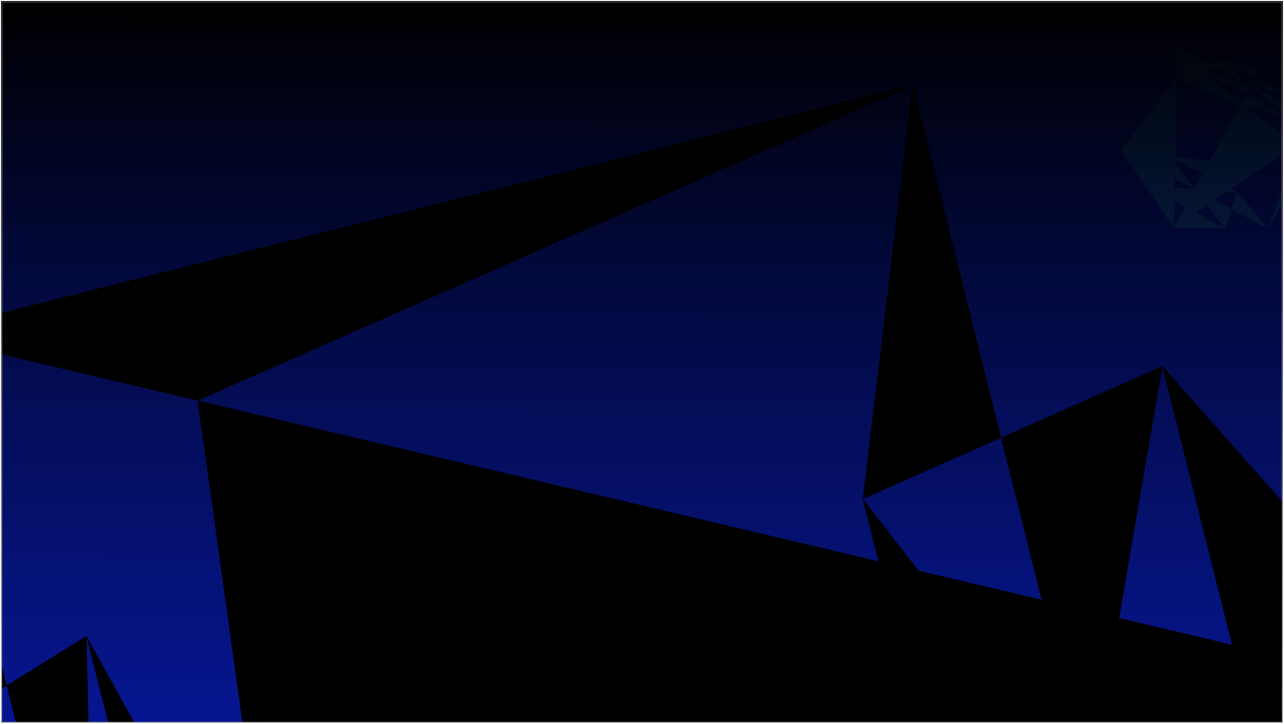 ﻿
Filtersegment
PUBLIKUM
PUBLIKUM
>
>
Velg
Historisk museum
Alder
(All)
Historisk museum
Ikke underregion
Akkumulere
Sammenligne
SØYLER INDIKERT MED BLÅGRØNNE NYANSER KONTROLLERES AV RULLEGARDINMENYENE PÅ HØYRE SIDE
SØYLER INDIKERT MED GULE NYANSER KONTROLLERES AV RULLEGARDINMENYENE PÅ HØYRE SIDE
Survey: Publikum
Segment: Brukersted > Akkumulere: Historisk museum
Data inkluderer følgende brukersted: Historisk museum
Survey: Publikum
Segment: Alder > Sammenligne: 9 Alder valgt
Data inkluderer følgende brukersted: Historisk museum
TYPE ARRANGEMENT
Basert på din opplevelse hos oss, hvor sannsynlig er det at du vil anbefale andre å besøke AVSENDERNAVN?
Valgt dato fra 2022-01-01 til 2023-12-31 Ikke valgt filter
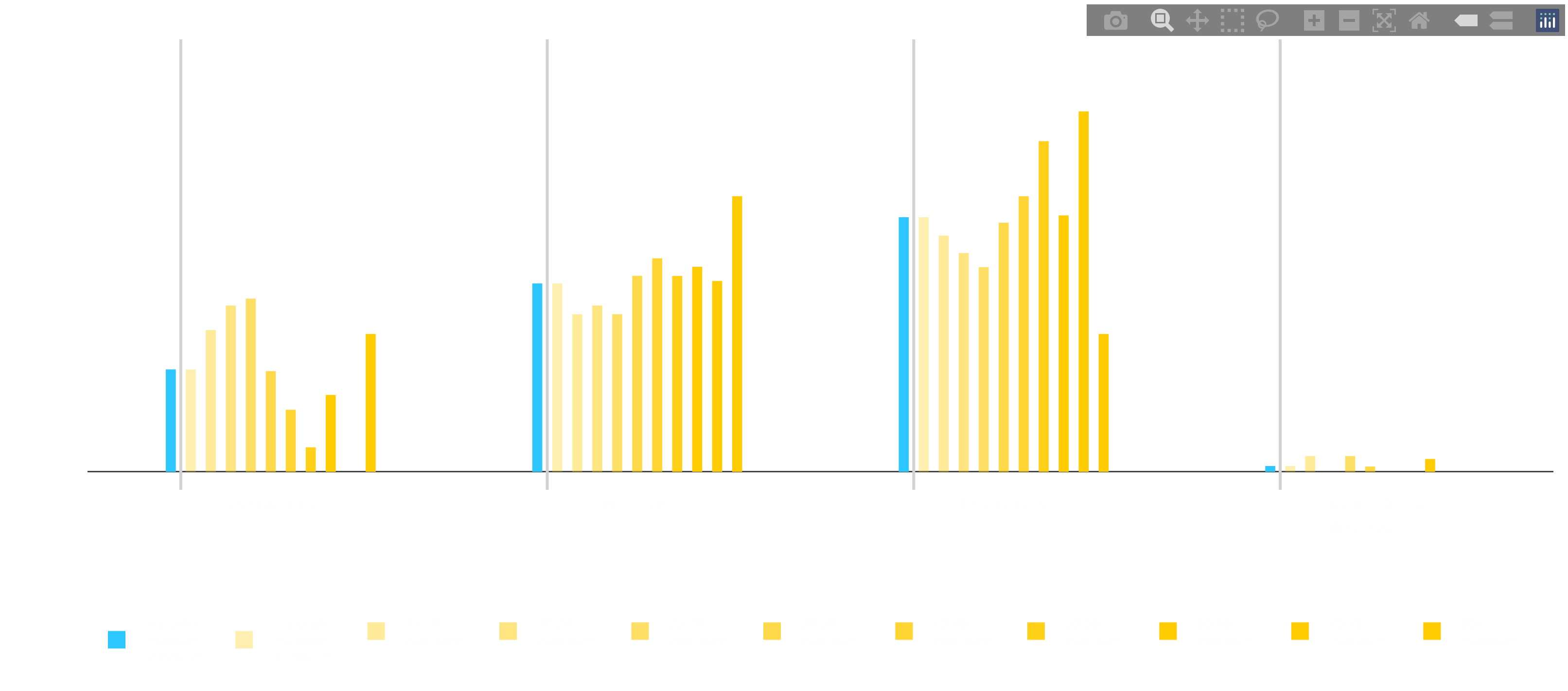 On	​
Off	​
NPS ANBEFALING
< Tilbake
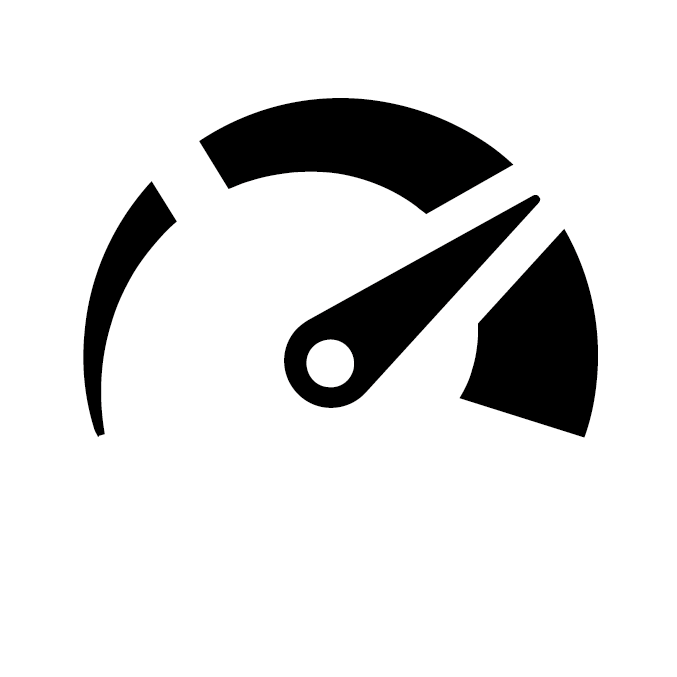 Arrangement
﻿
SAMMENLIGNING
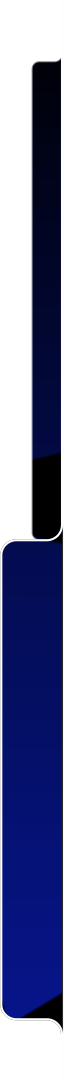 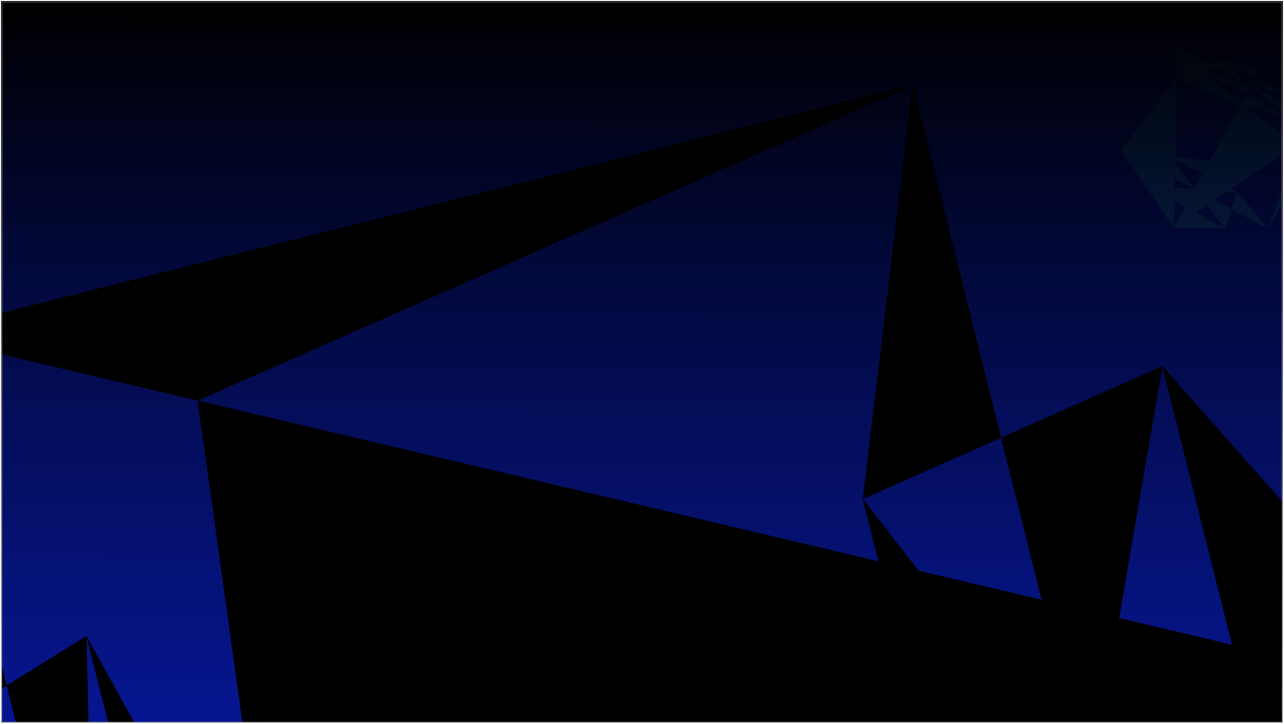 ﻿
Filtersegment
PUBLIKUM
PUBLIKUM
>
>
Kjønn
Mann and Kvinne
Historisk museum
Funksjonsnedsettelser
(All)
Historisk museum
Ikke underregion
Sammenligne
Sammenligne
SØYLER INDIKERT MED BLÅGRØNNE NYANSER KONTROLLERES AV RULLEGARDINMENYENE PÅ HØYRE SIDE
SØYLER INDIKERT MED GULE NYANSER KONTROLLERES AV RULLEGARDINMENYENE PÅ HØYRE SIDE
Survey: Publikum
Segment: Kjønn > Sammenligne: Mann, Kvinne, Historisk museum
Data inkluderer følgende brukersted: Historisk museum
Survey: Publikum
Segment: Funksjonsnedsettelser > Sammenligne: Ja, Nei, Historisk museum
Data inkluderer følgende brukersted: Historisk museum
TYPE ARRANGEMENT
Basert på din opplevelse hos oss, hvor sannsynlig er det at du vil anbefale andre å besøke AVSENDERNAVN?
Valgt dato fra 2022-01-01 til 2023-12-31 Ikke valgt filter
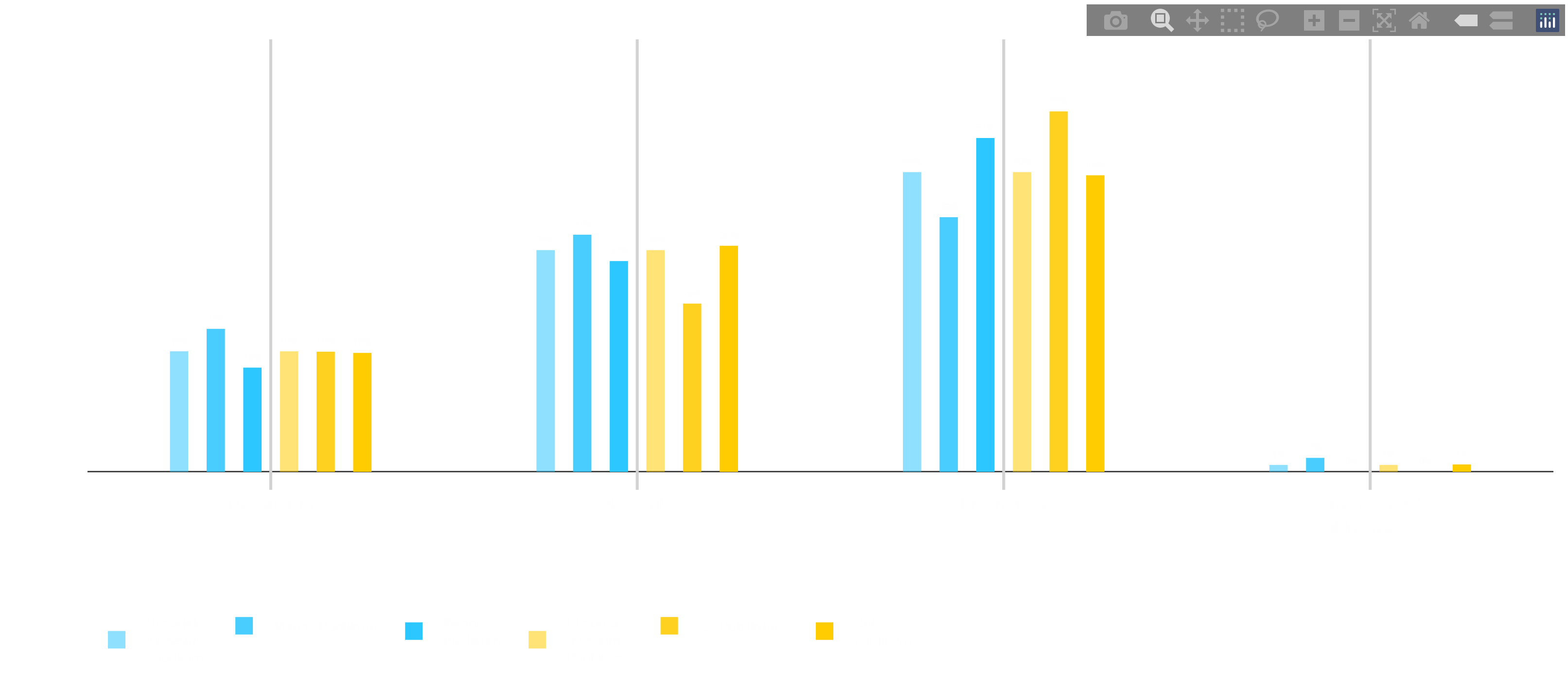 On	​
Off	​
NPS ANBEFALING
< Tilbake
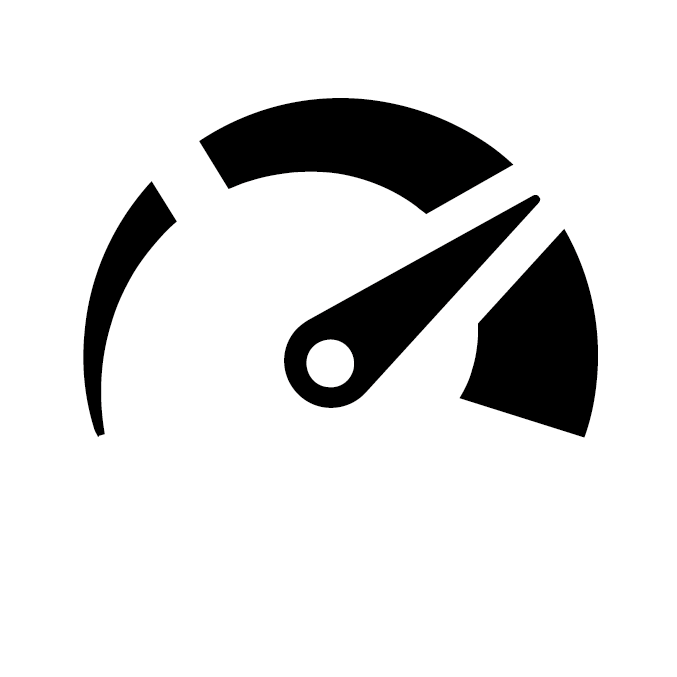 Arrangement
﻿
SAMMENLIGNING
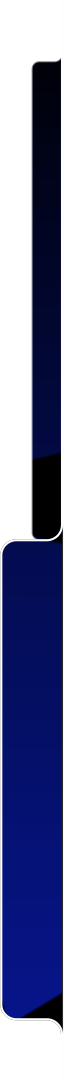 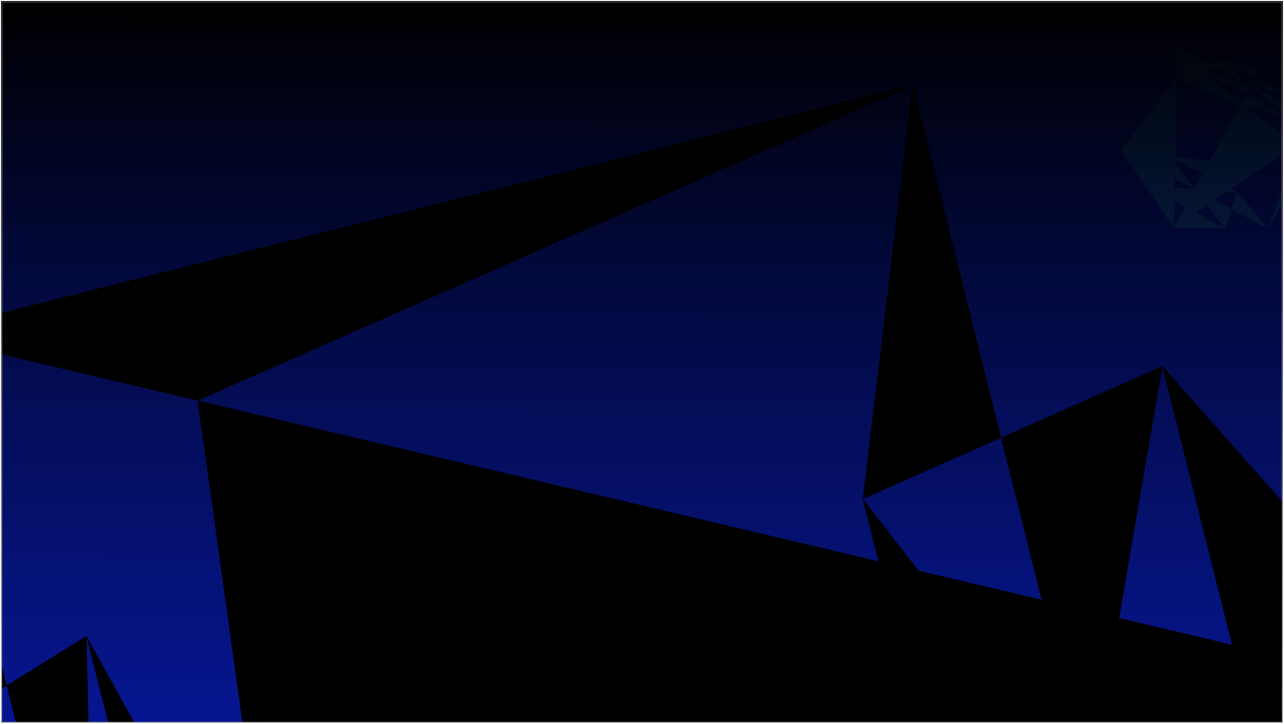 ﻿
Filtersegment
PUBLIKUM
PUBLIKUM
>
>
Flerkultur
Europa, Nord-Afrika, Afrika sør for Sahara (Sub-Sahara), Midtøsten, Asia ekskl. Midtøsten, Oseania, Nord-Amerika and Sør-Amerika
Historisk museum
Flerkultur
Ingen Flerkultur
Historisk museum
Ikke underregion
Akkumulere
Akkumulere
SØYLER INDIKERT MED BLÅGRØNNE NYANSER KONTROLLERES AV RULLEGARDINMENYENE PÅ HØYRE SIDE
SØYLER INDIKERT MED GULE NYANSER KONTROLLERES AV RULLEGARDINMENYENE PÅ HØYRE SIDE
Survey: Publikum
Segment: Flerkultur > Akkumulere: 8 Flerkultur valgt
Data inkluderer følgende brukersted: Historisk museum
Survey: Publikum
Segment: Flerkultur > Akkumulere: Ingen Flerkultur, Historisk museum
Data inkluderer følgende brukersted: Historisk museum
TYPE ARRANGEMENT
Basert på din opplevelse hos oss, hvor sannsynlig er det at du vil anbefale andre å besøke AVSENDERNAVN?
Valgt dato fra 2022-01-01 til 2023-12-31 Ikke valgt filter
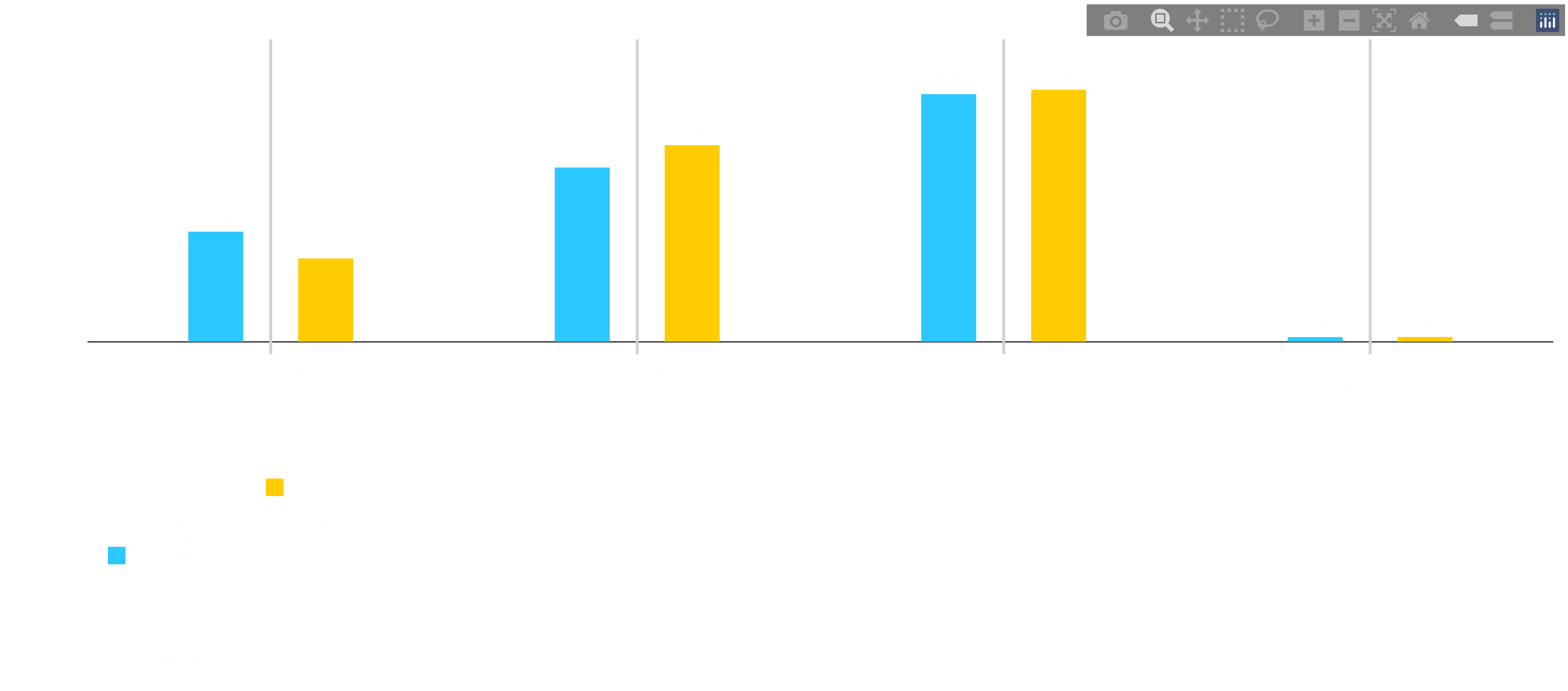 On	​
Off	​
NPS ANBEFALING
< Tilbake
Ikke signifikante forskjeller i NPS for flerkulturell bakgrunn vs ikke-flerkulturell bakgrunn, målt for besøkende til HM.
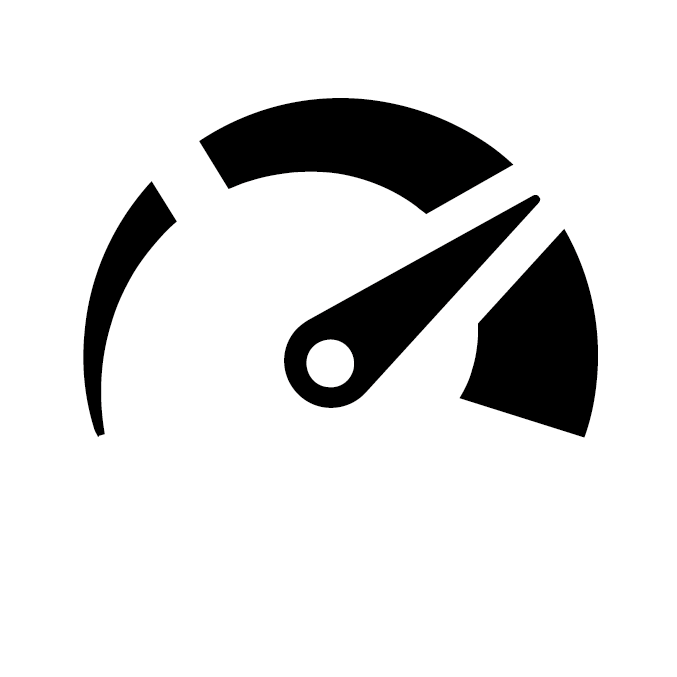 Arrangement
﻿
SAMMENLIGNING
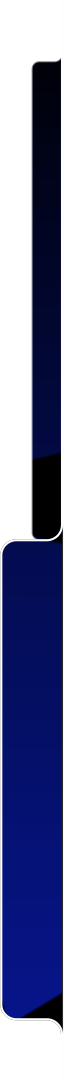 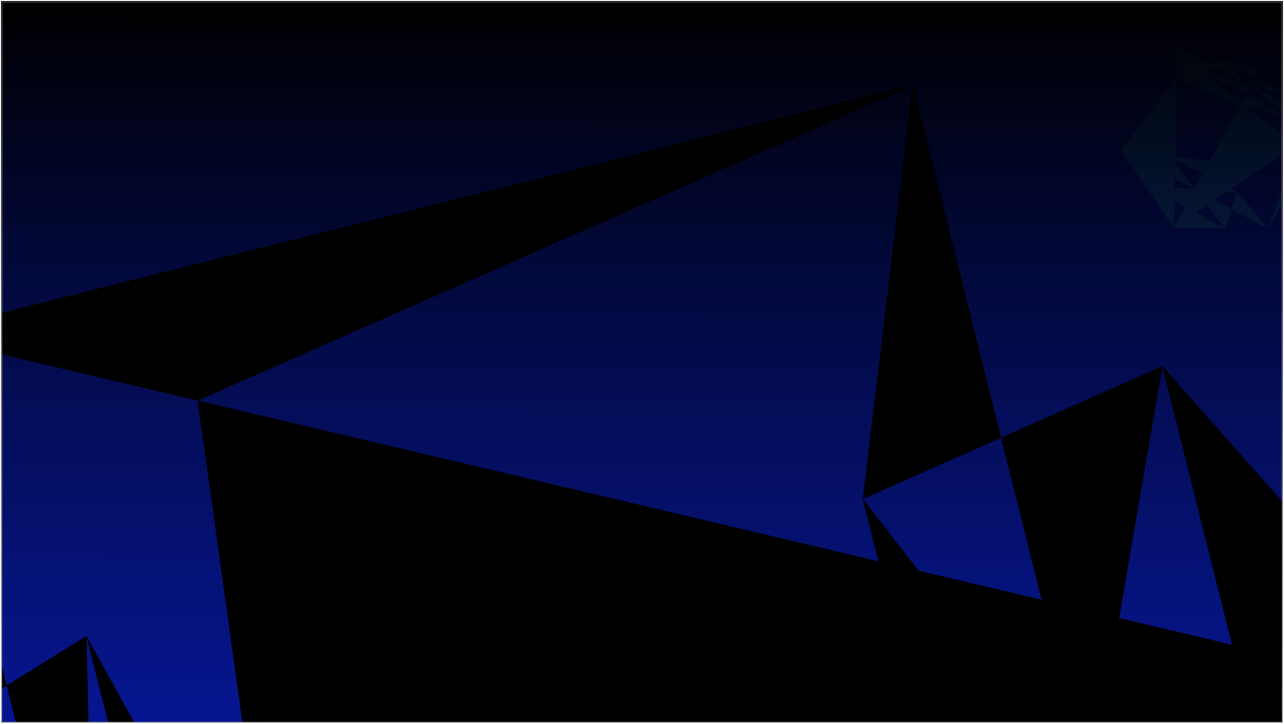 ﻿
Filtersegment
PUBLIKUM
PUBLIKUM
>
>
Flerkultur
Europa, Nord-Afrika, Afrika sør for Sahara (Sub-Sahara), Midtøsten, Asia ekskl. Midtøsten, Oseania, Nord-Amerika and Sør-Amerika
Historisk museum
Flerkultur
Europa, Nord-Afrika, Afrika sør for Sahara (Sub-Sahara), Midtøsten, Asia ekskl. Midtøsten, Oseania, Nord-Amerika, Sør-Amerika and Foretrekker å ikke svare
Augst-Agder Museum og Arkiv, Kode Kunstmuseer, Nasjonalmuseet, Naturhistorisk museum, NTNU Vitenskapsmuseet, Sunnmøre Museum and Voss Folkemuseum
Ikke underregion
Akkumulere
Akkumulere
SØYLER INDIKERT MED BLÅGRØNNE NYANSER KONTROLLERES AV RULLEGARDINMENYENE PÅ HØYRE SIDE
SØYLER INDIKERT MED GULE NYANSER KONTROLLERES AV RULLEGARDINMENYENE PÅ HØYRE SIDE
Survey: Publikum
Segment: Flerkultur > Akkumulere: 8 Flerkultur valgt
Data inkluderer følgende brukersted: Historisk museum
Survey: Publikum
Segment: Flerkultur > Akkumulere: 9 Flerkultur valgt
Data inkluderer følgende brukersted: 7 brukersted valgt
TYPE ARRANGEMENT
Basert på din opplevelse hos oss, hvor sannsynlig er det at du vil anbefale andre å besøke AVSENDERNAVN?
Valgt dato fra 2022-01-01 til 2023-12-31 Ikke valgt filter
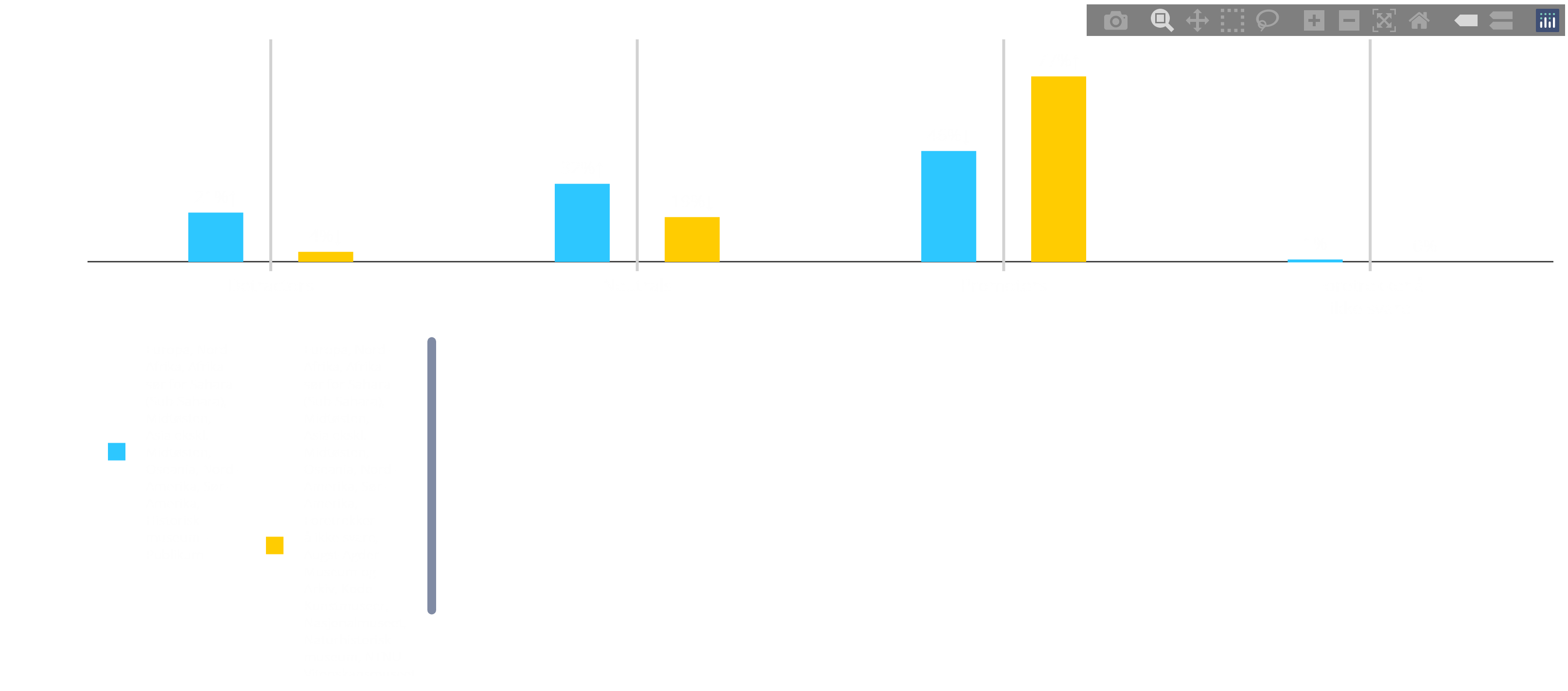 On	​
Off	​
Signifikant negativt avvik på NPS for flerkulturell bakgrunn, målt mot 7 andre museum i Monitor Dashboard.
NPS ANBEFALING
< Tilbake
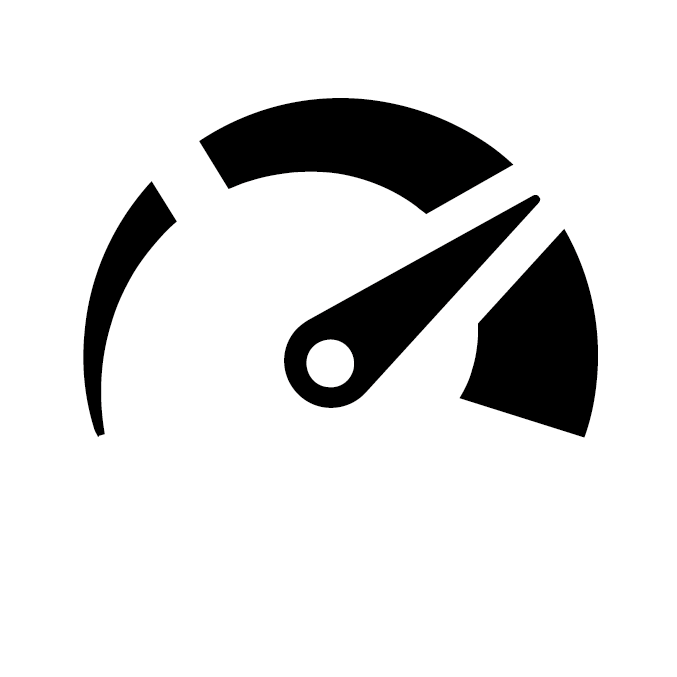 Arrangement
﻿
SAMMENLIGNING
Analyse av NPS: ingen signifikante forskjeller på viktige demografiske data
Ved å analysere kjønnsfordeling, aldersfordeling, funskjonsnedsettelse og flerkulturell bakgrunn, mot NPS, er det ingen signifikante funn hver for seg, mot snittet for NPS. Ergo er disse faktorene ikke en forklaringsvariabel. 
Et positivt poeng å ta med seg er at de personer som oppgir funksjonsnedsettelse, oppgir en noe høyere NPS score enn snittet av besøkende på HM. 
Også når vi dobbelsjekker, og analyserer respondentenes NPS mot hverandre for de to gruppene som henholdsvis svarer: JA, eller NEI, på spørsmålet om flerkulturell bakgrunn, ser vi ingen signifikante forskjeller. 
Analysen er også gjort mot Museums-bransjen for flerkulturelle, og de som svarer JA er signifikant mer fornøyd i bransjen
Kan en analyse av motivasjon vs etterlatt inntrykk, gi en avklaring på hvorfor HM får en relativ lav score på NPS (tilfredshet, lojalitet):Hypotesen som testes er: kan vi se en korrelasjon, eller mønster i forventningsbrudd, mellom motivasjon for besøk, og etterlatt inntrykk?
.
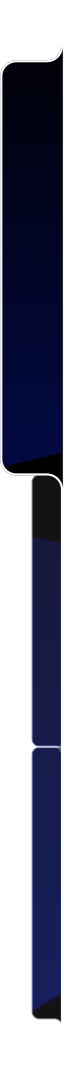 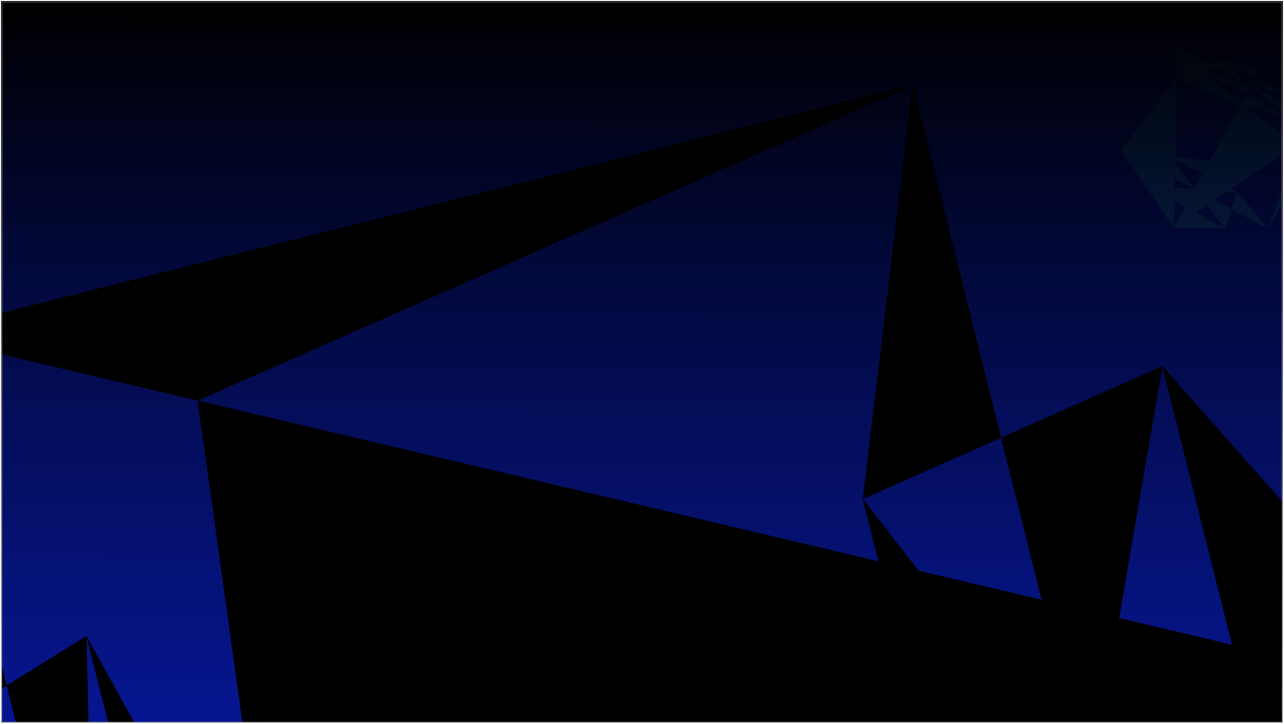 Filtersegment
﻿
Besøksmotivasjon
Valgt dato: fra 2022-01-01 til 2023-12-31 Historisk museum
﻿
Hvilke av alternativene nedenfor beskriver best hvorfor du besøkte oss (flere valg mulig)?
Base: 169 to 474
Ikke underregion
BESØKSMOTIVASJON
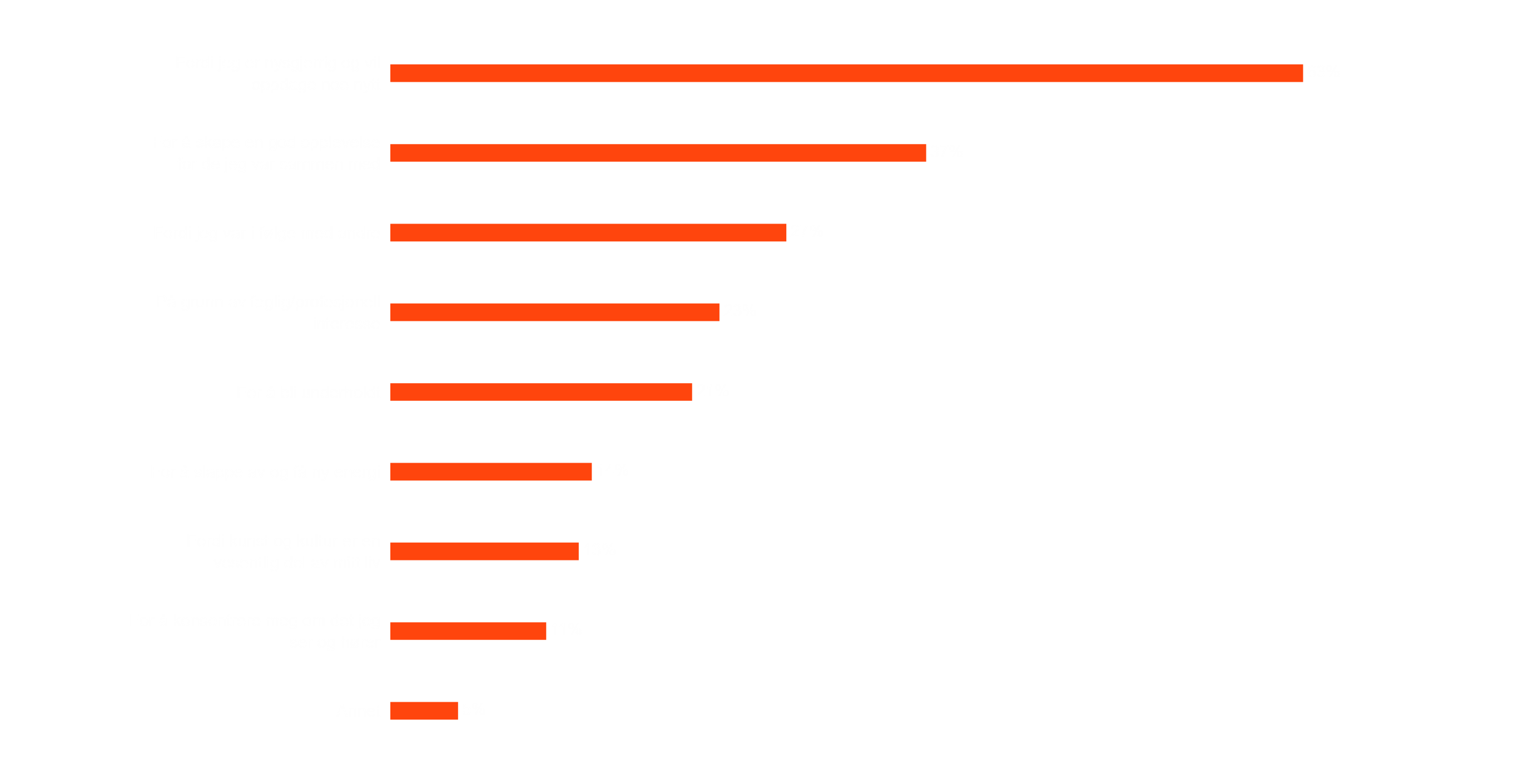 BARRIERER
On	​
Off	​
< Tilbake
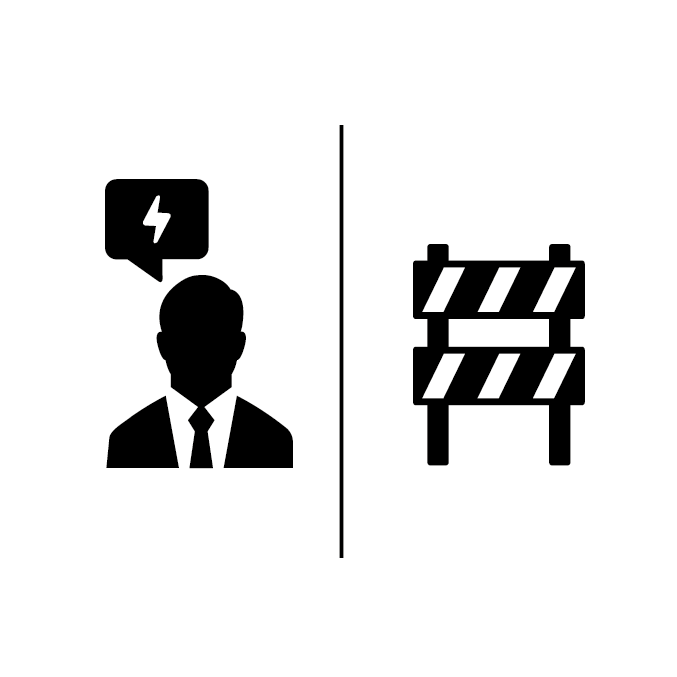 ETTERLATT INNTRYKK
Motivasjon
& Barrierer
﻿
PUBLIKUM
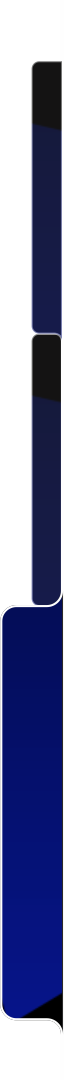 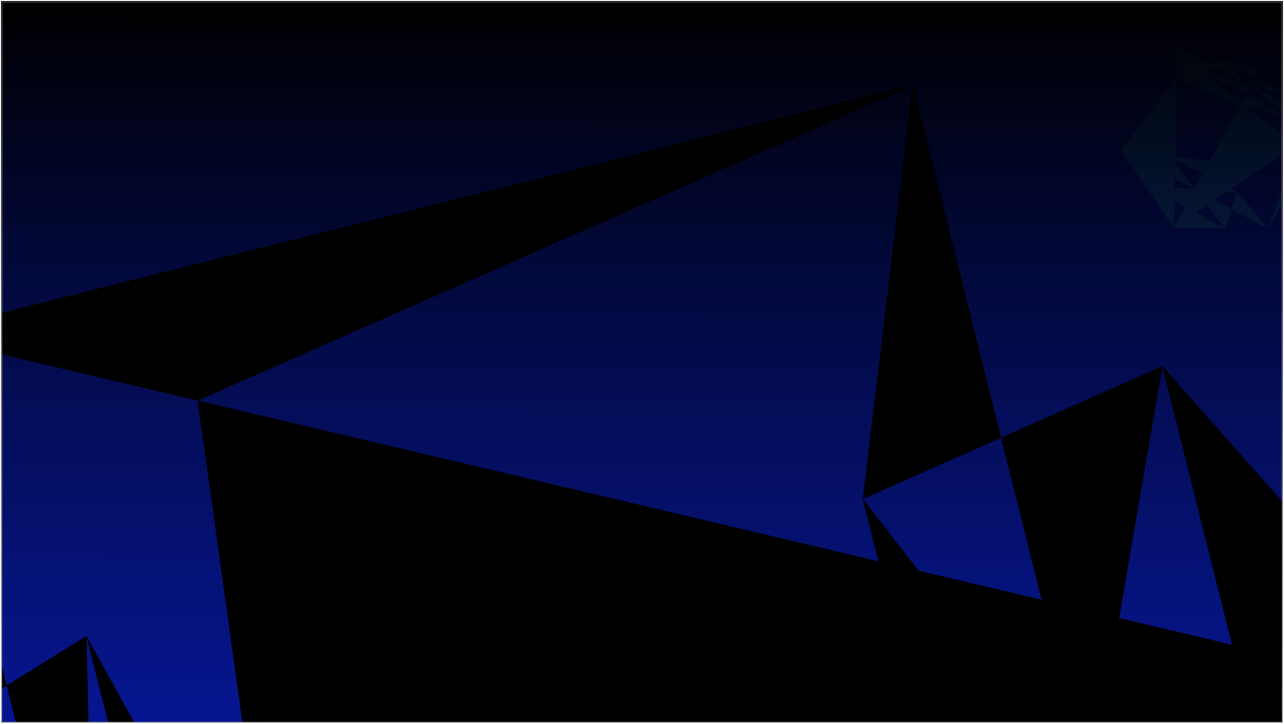 Filtersegment
﻿
Inntrykk
Valgt dato: fra 2022-01-01 til 2023-12-31 Historisk museum
Merk: i multi-grid under er grønt positivt for første påstand, men negativt for de 6 nederste påstandene.
﻿
BESØKSMOTIVASJON
Hva ga besøket deg?
Base: 474
Ikke underregion
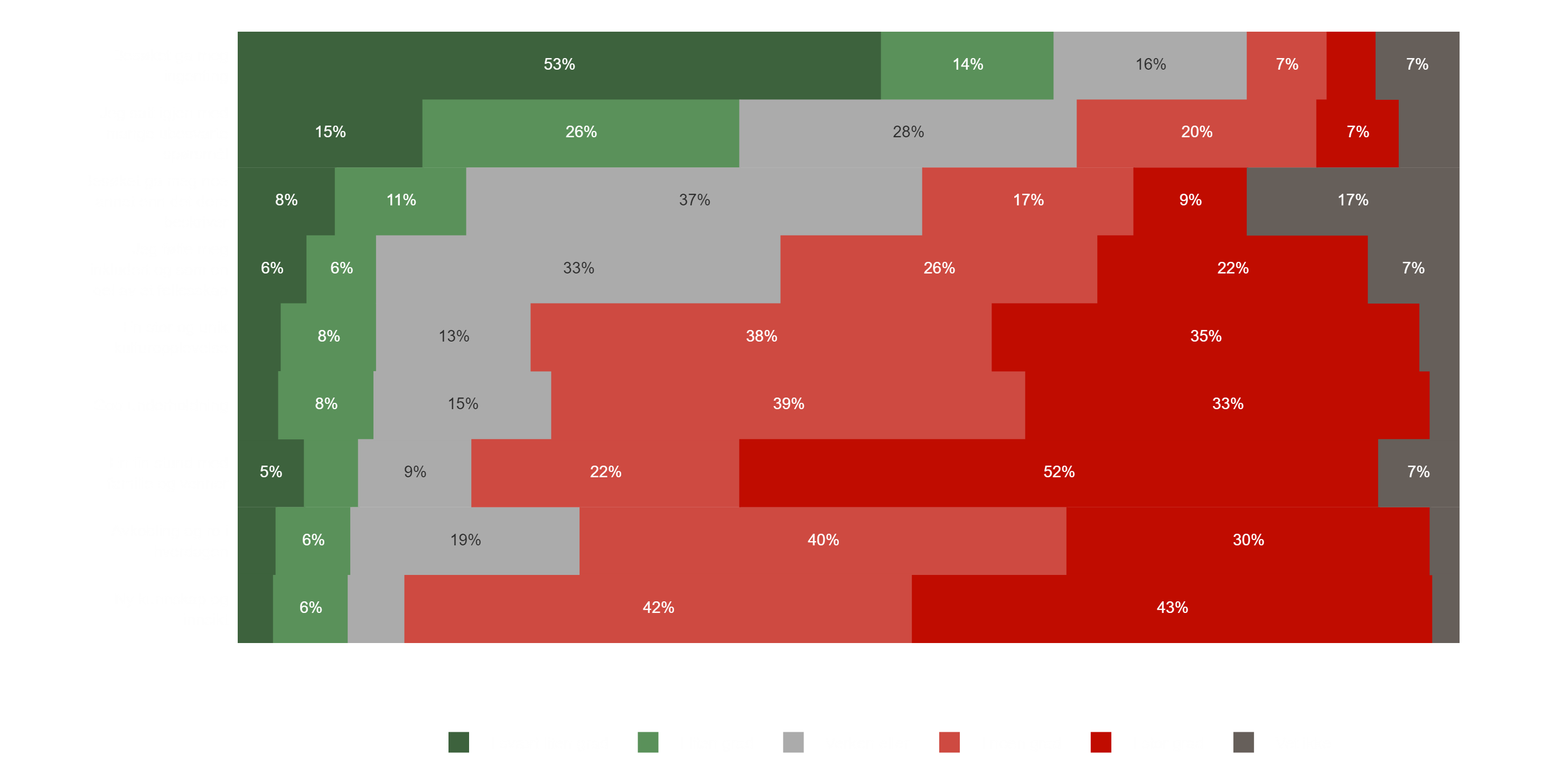 BARRIERER
On	​
Off	​
< Tilbake
ETTERLATT INNTRYKK
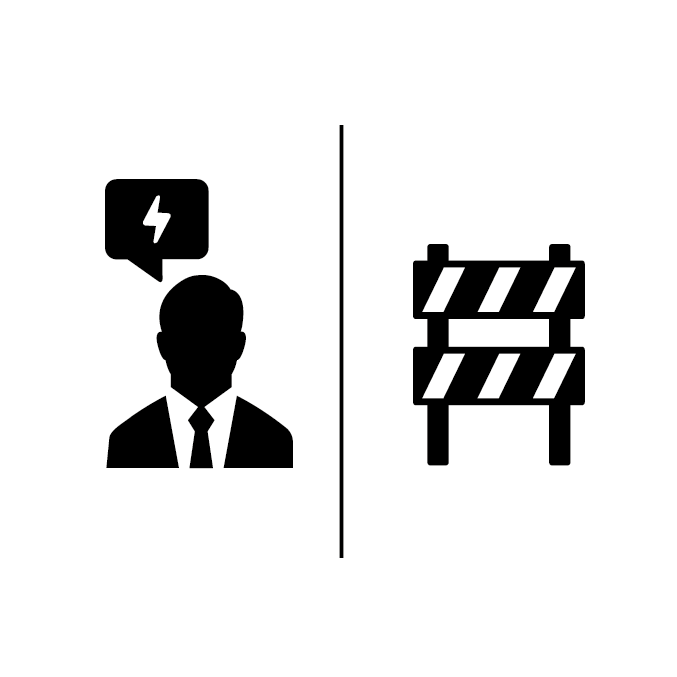 Motivasjon
& Barrierer
﻿
PUBLIKUM
Hva sier analysen av «Etterlatt inntrykk» om oppfyllelse av «besøks-motivasjon»?
Flest besøkende oppgir følgende motivasjon for museums-besøket:
	
«Fordi jeg er nysgjerrig, og vil oppdage noe nytt» 

Ved å analysere etterlatt inntrykk for størst grad av behovstilfredsstillelse på spørsmålet: 

					«Hva ga besøket deg?»

ser vi at påstanden: 
«Ny kunnskap og innsikt»

85% svarer enten i stor / noen grad 

(43% + 42%)

Sagt enkelt og tabloid: 
i skala 1 – 5 tilsvarer dette temmelig nøyaktig 4,5 stjerner av 5 stjerner fra 85% av besøkende.
.